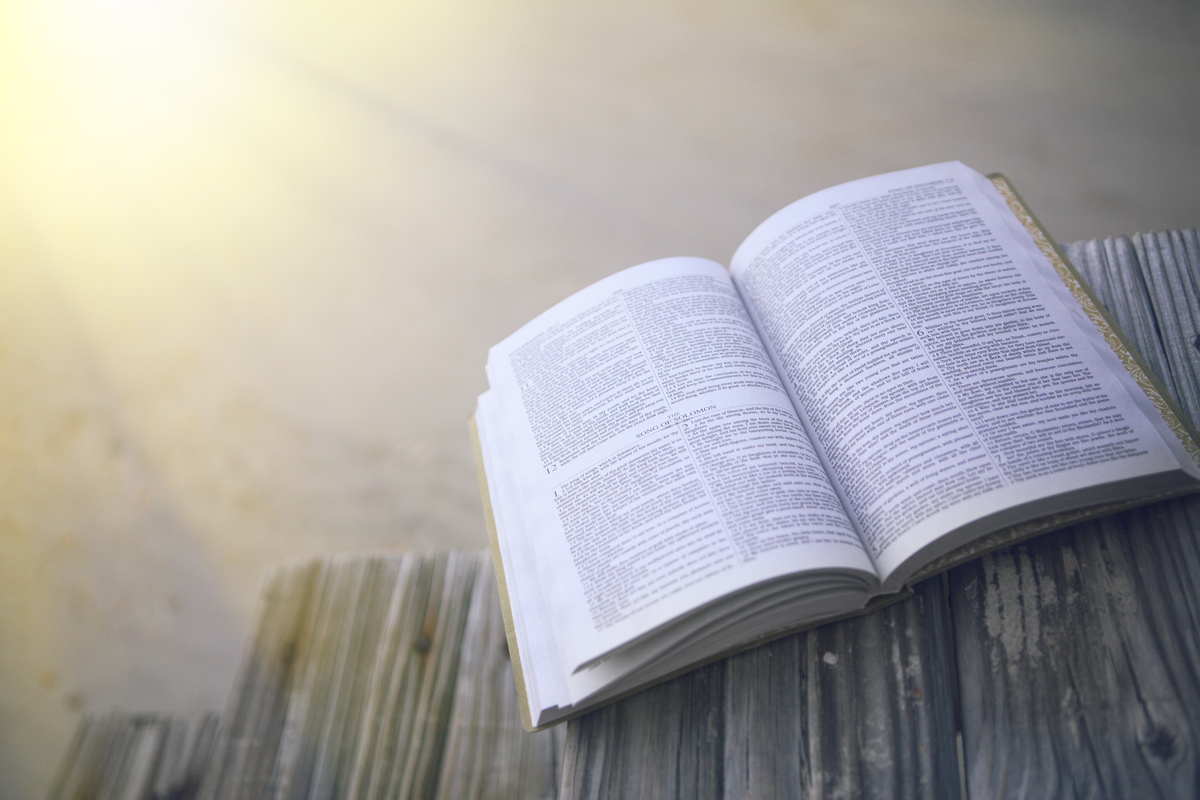 Встреча жен служителей
9 октября 2023 г., понедельник
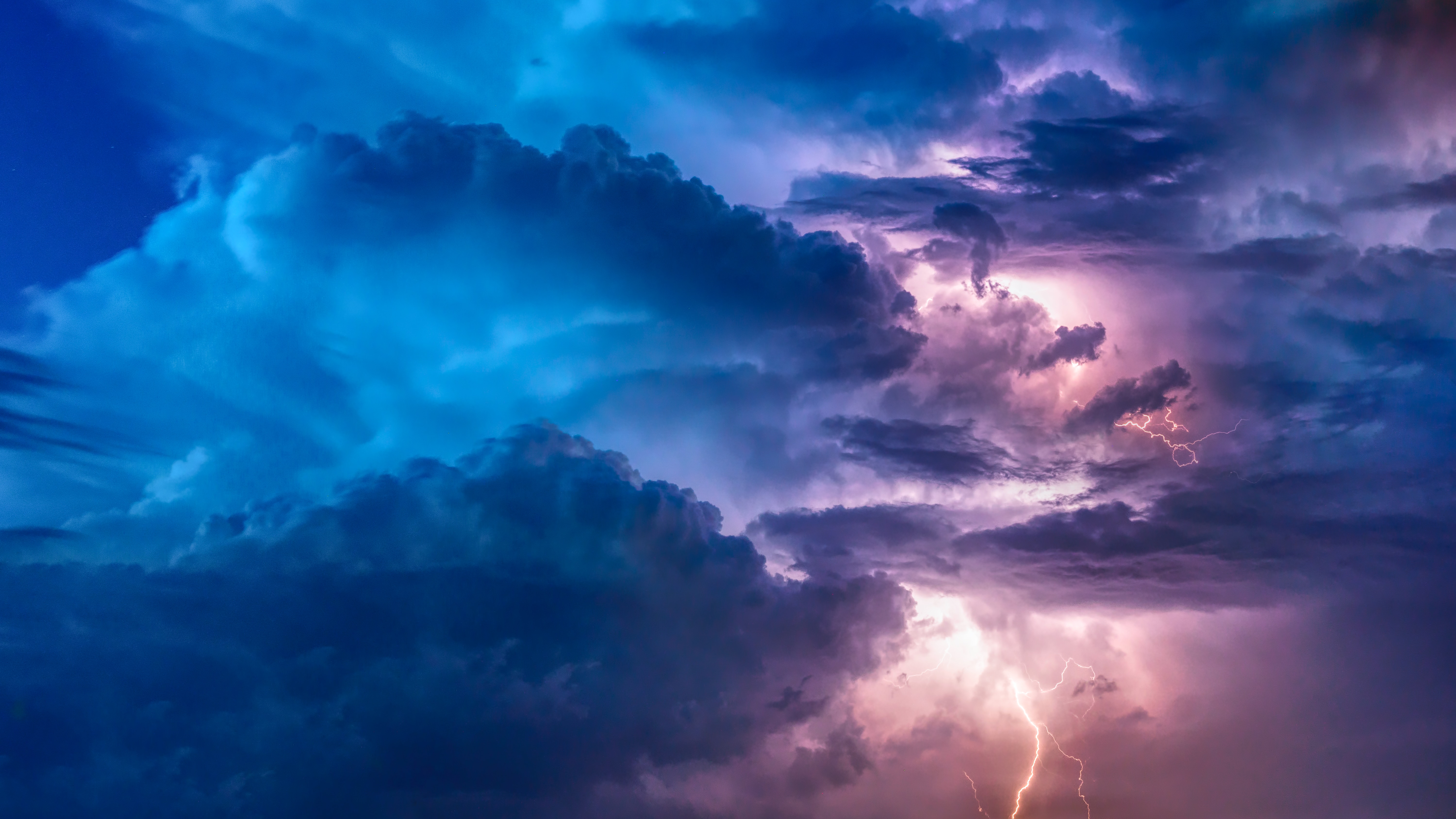 БЛАГОГОВЕНИЕ
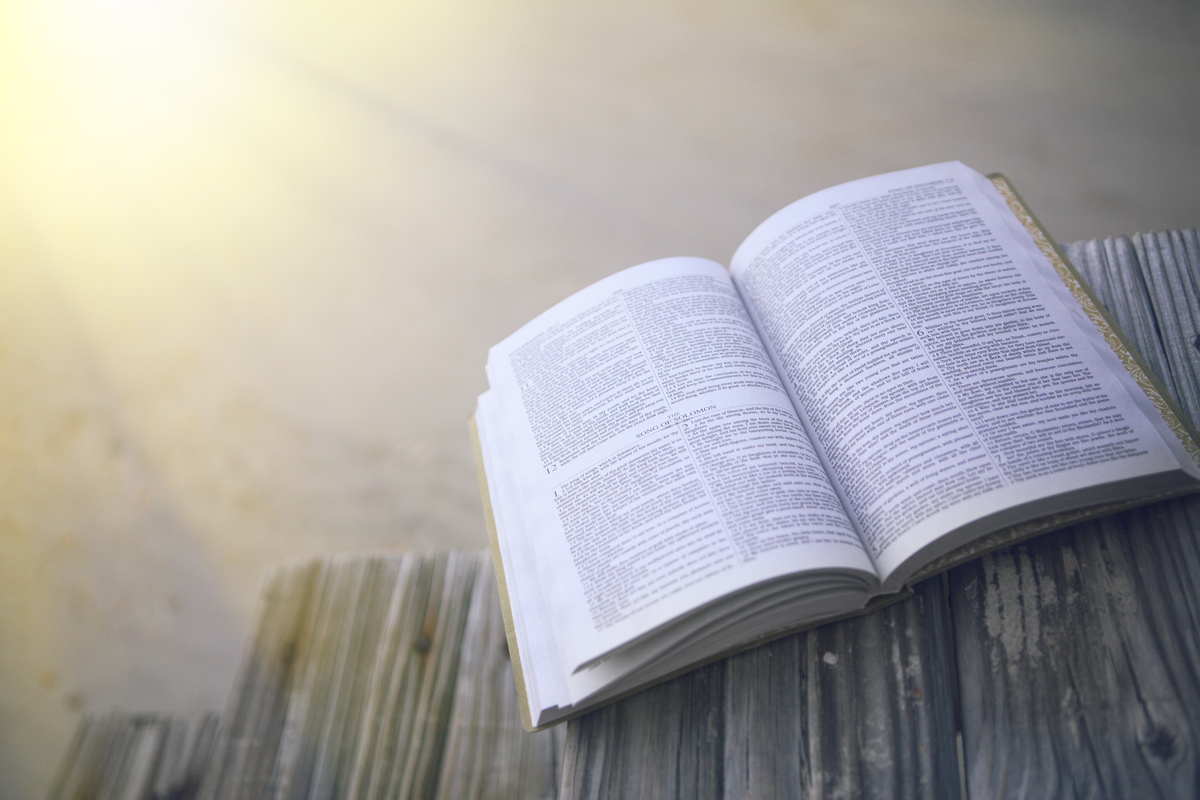 БЛАГОГОВЕНИЕ 
Перед Богом и Его словом!
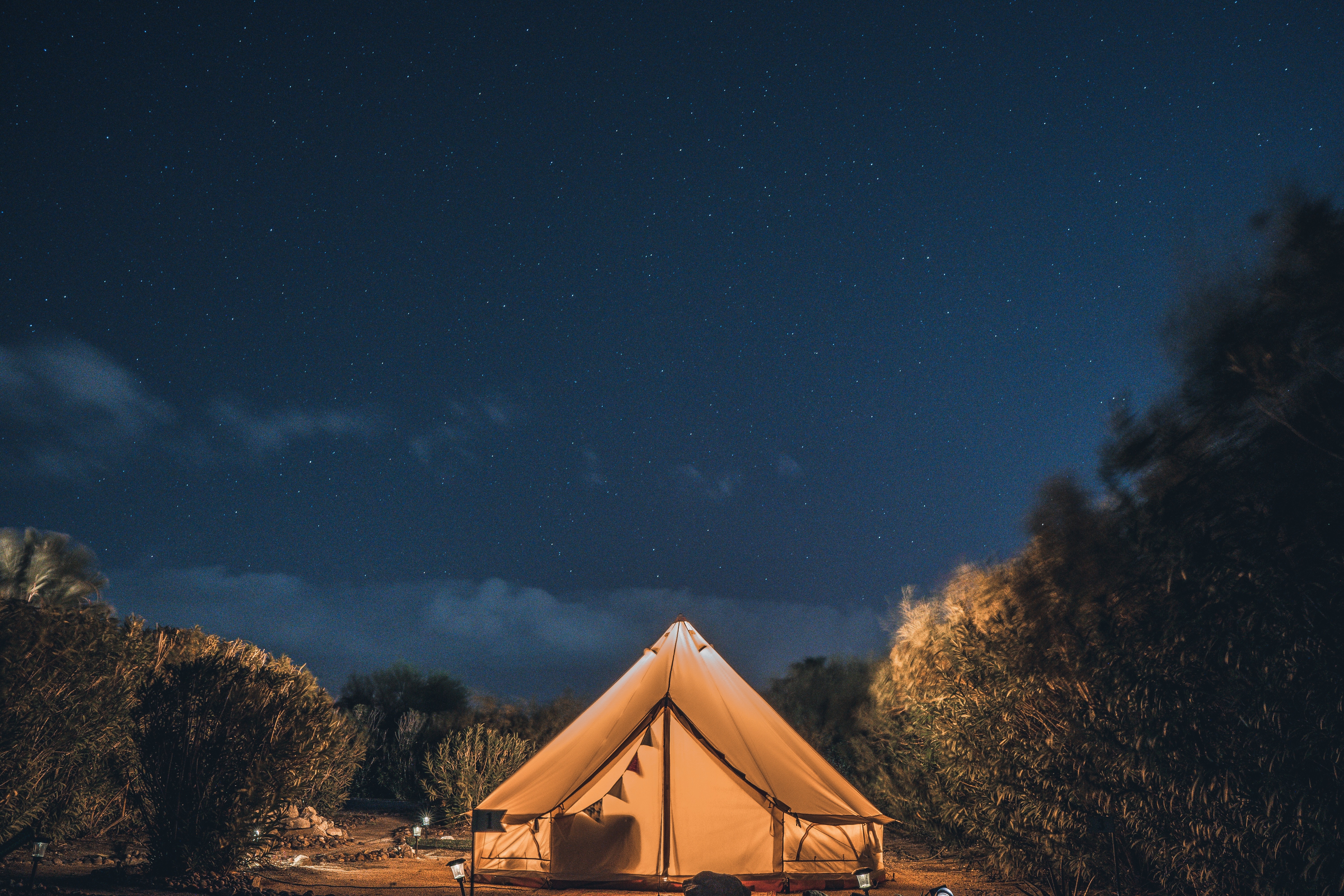 “Бог всегда ведет Свой народ единственно возможным путем — таким, какой люди избрали бы сами, если бы видели конец от начала и славу той цели, к которой они продвигаются как соработники у Бога”.

Желание веков, с. 224
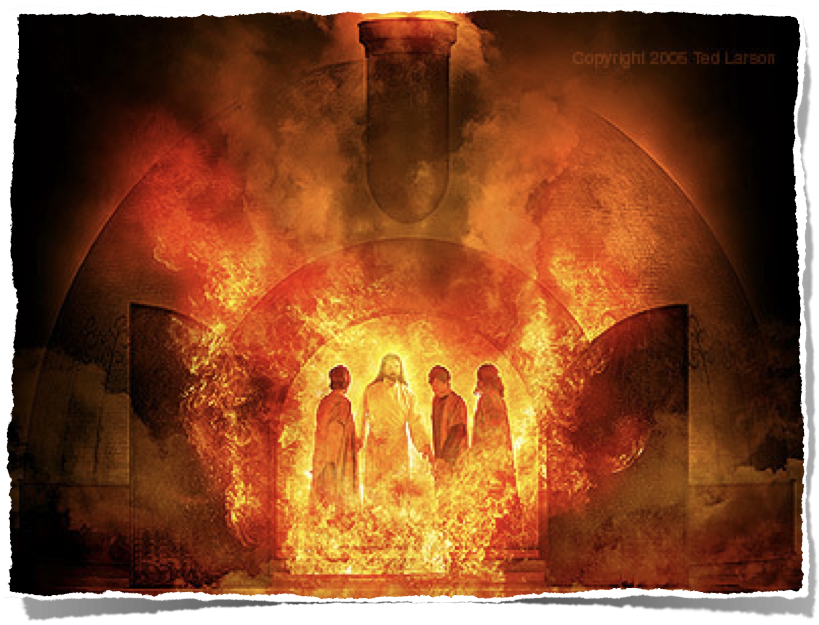 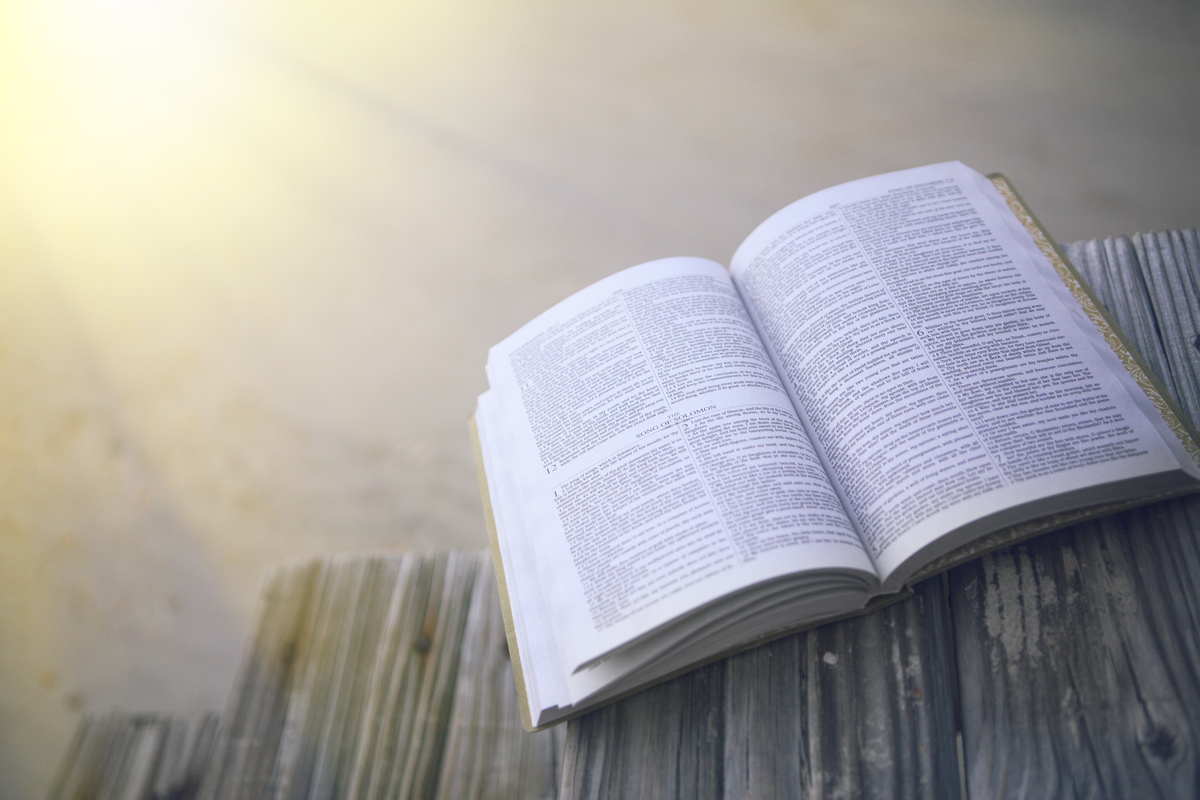 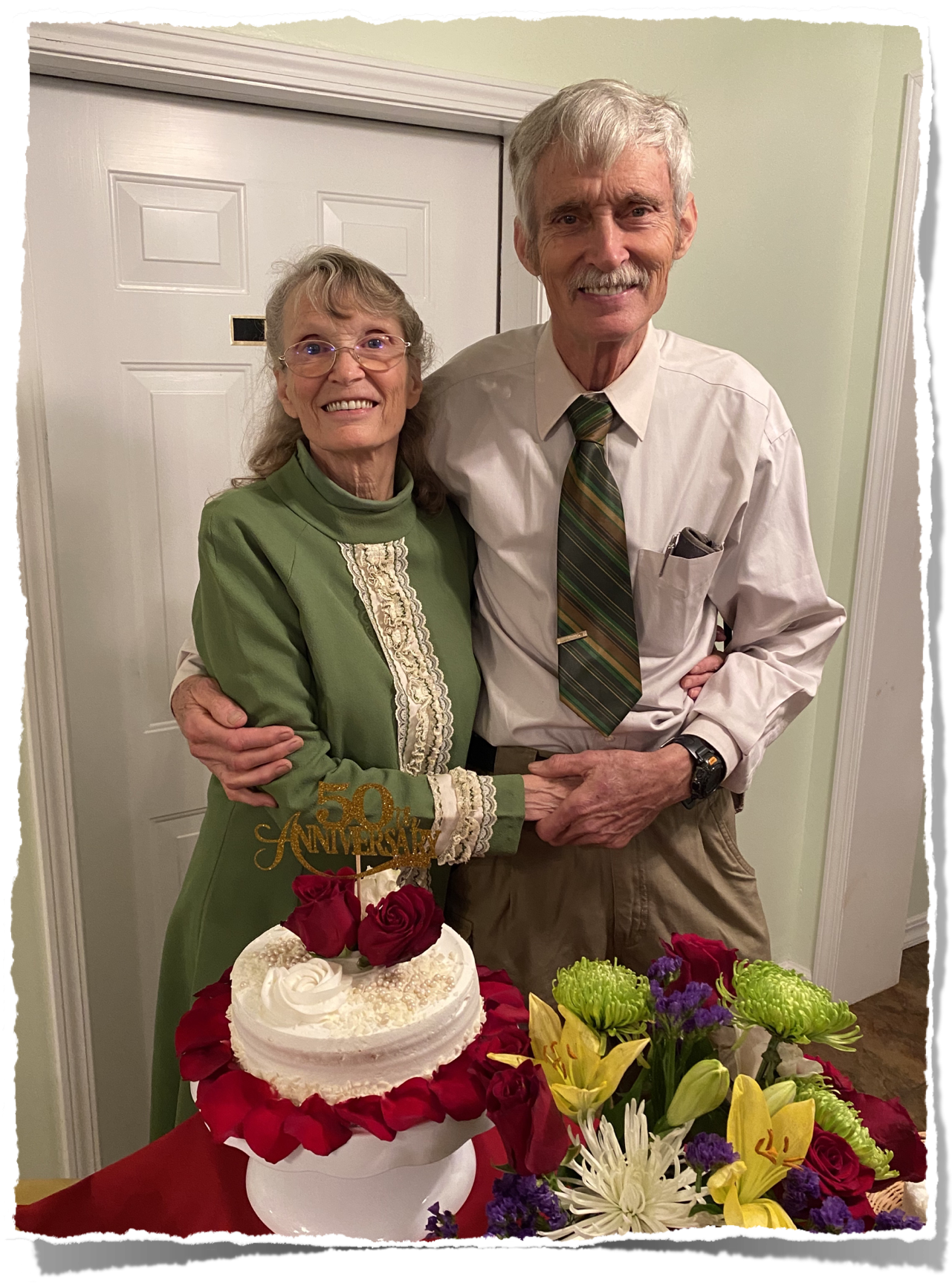 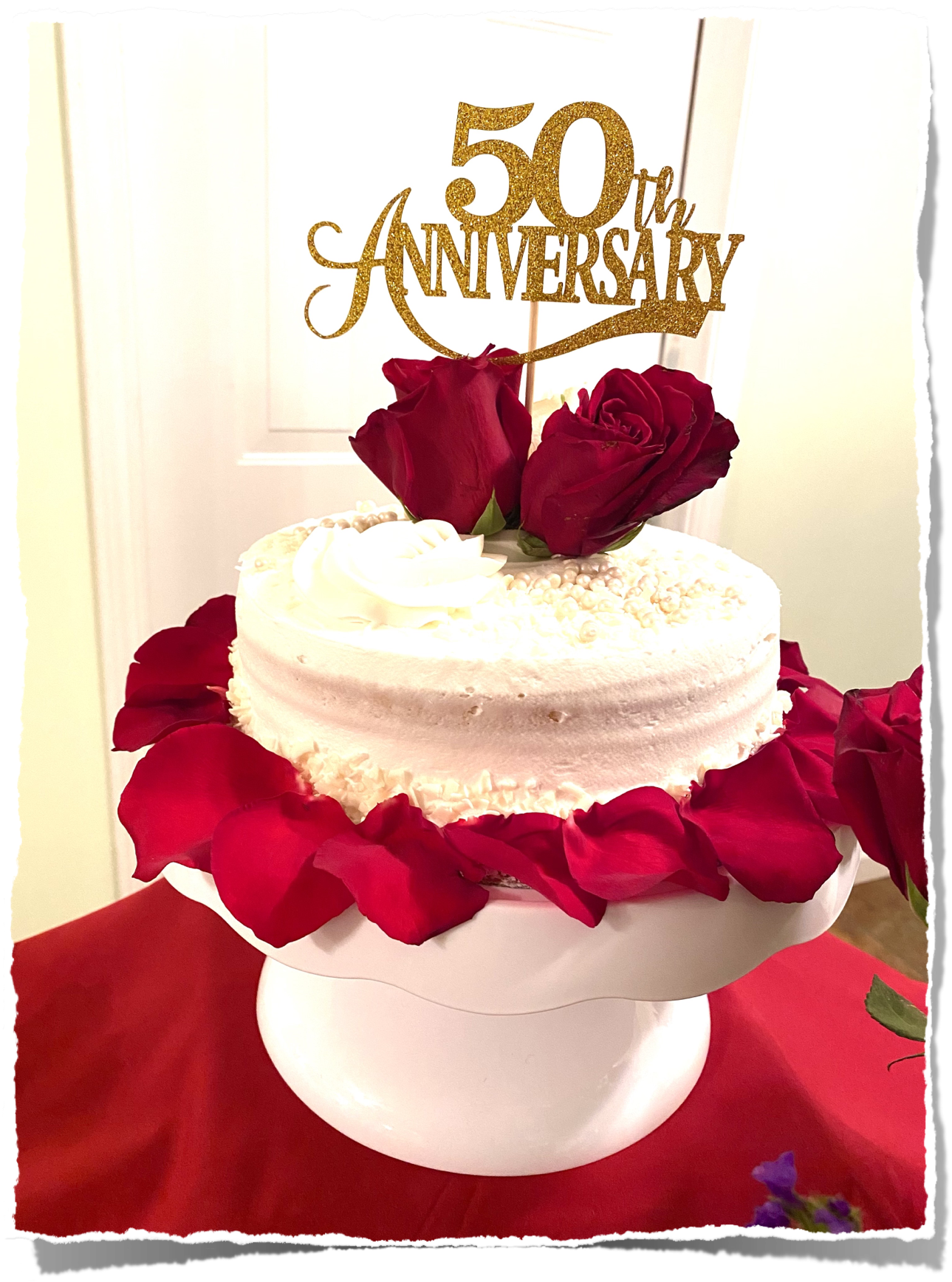 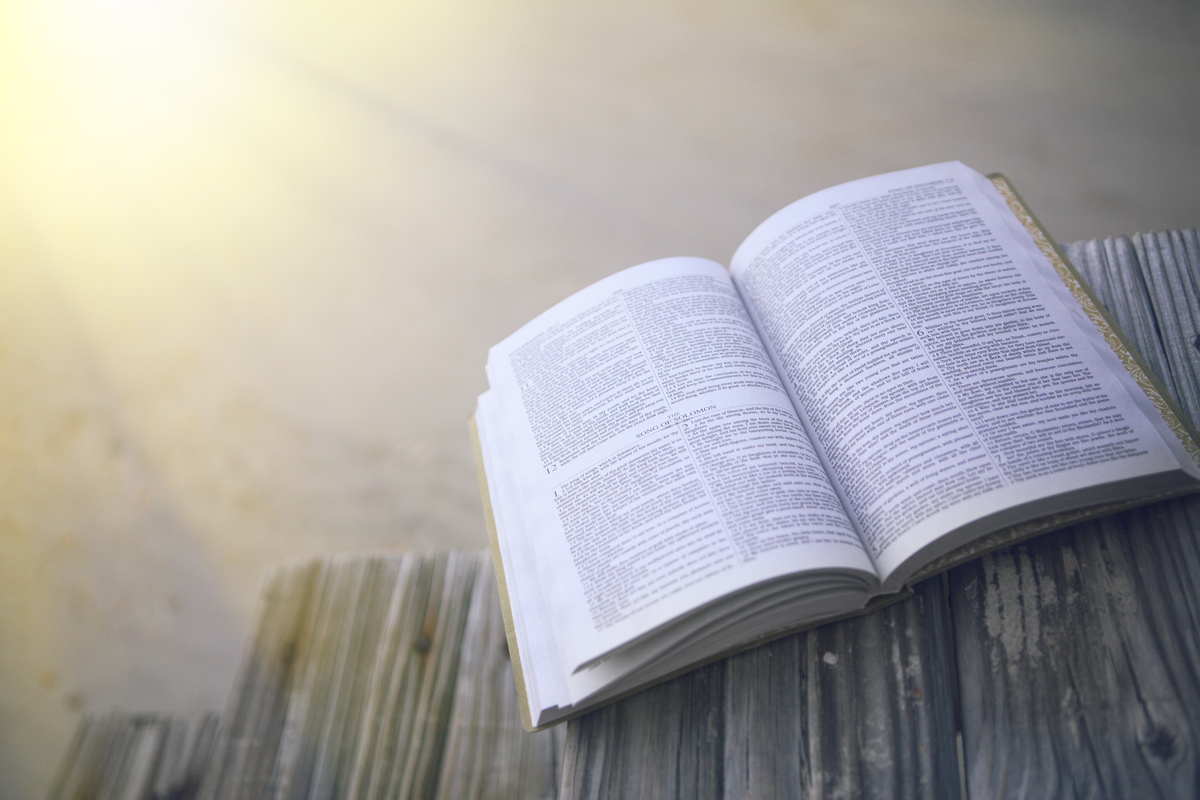 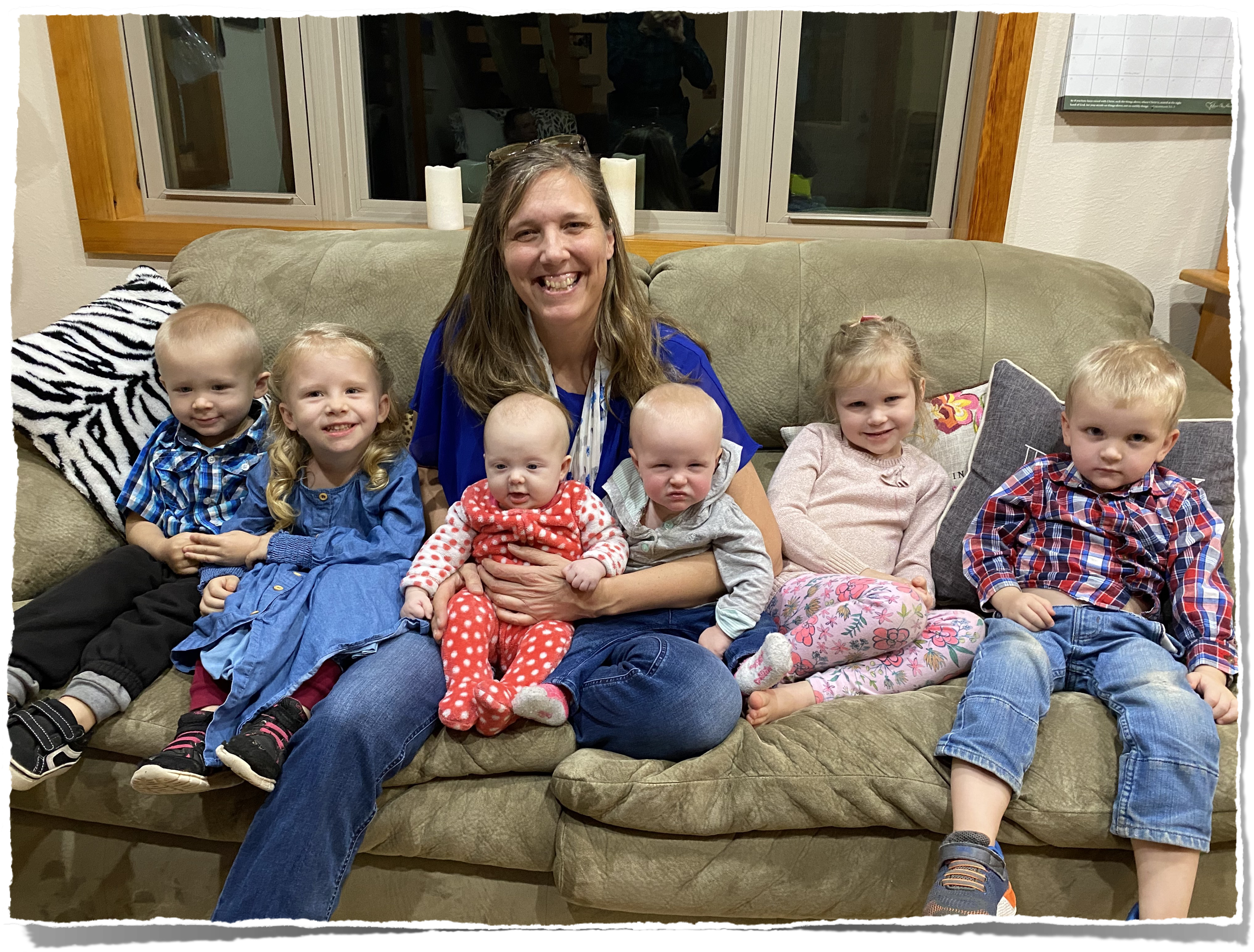 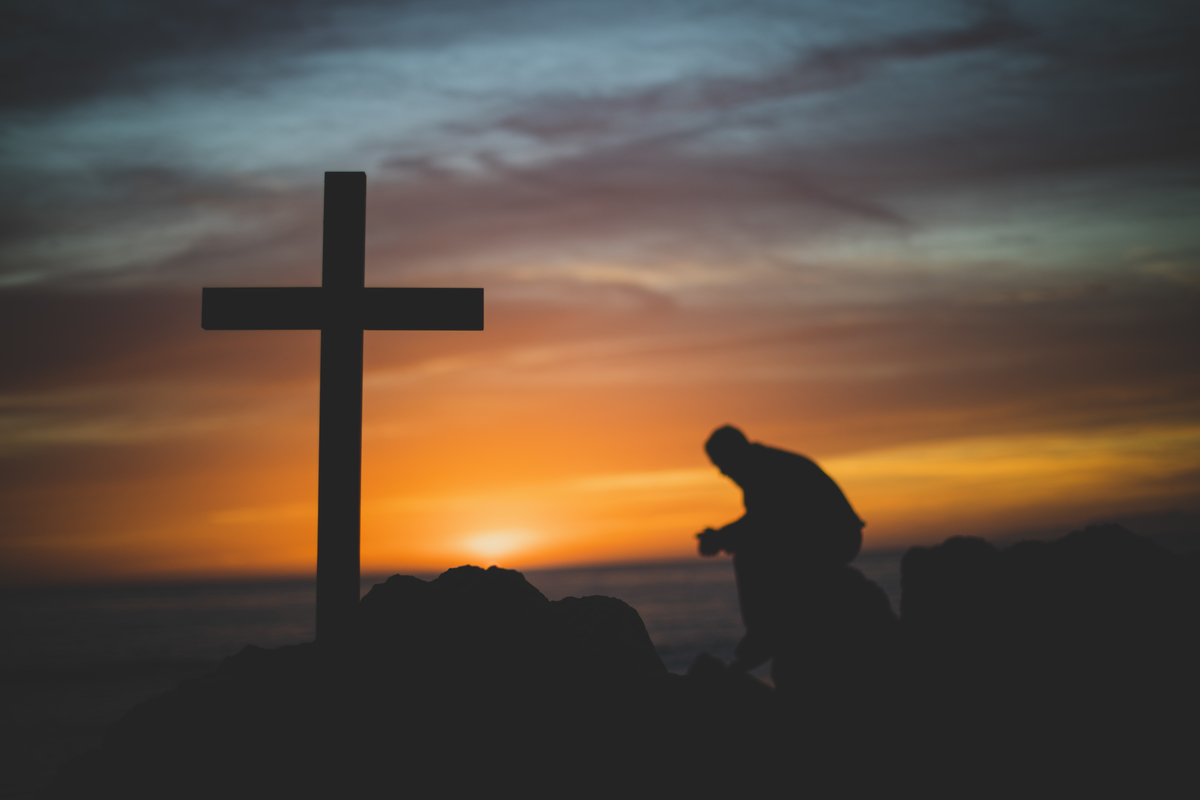 Придите ко Христу такими, какие вы есть!
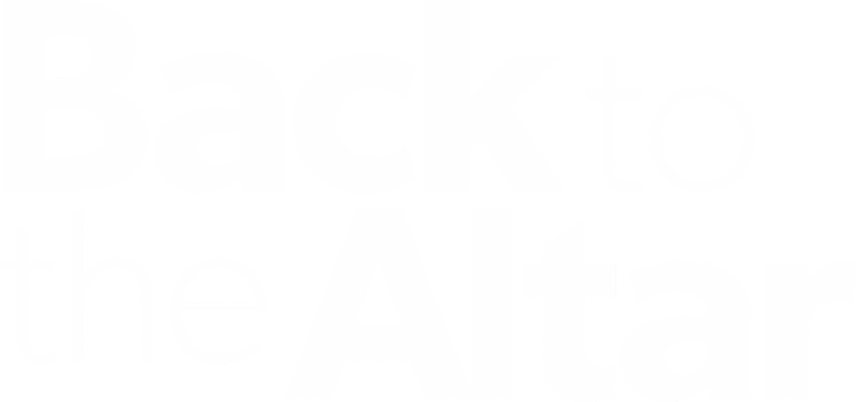 Мк. 2:17
Принцип 1
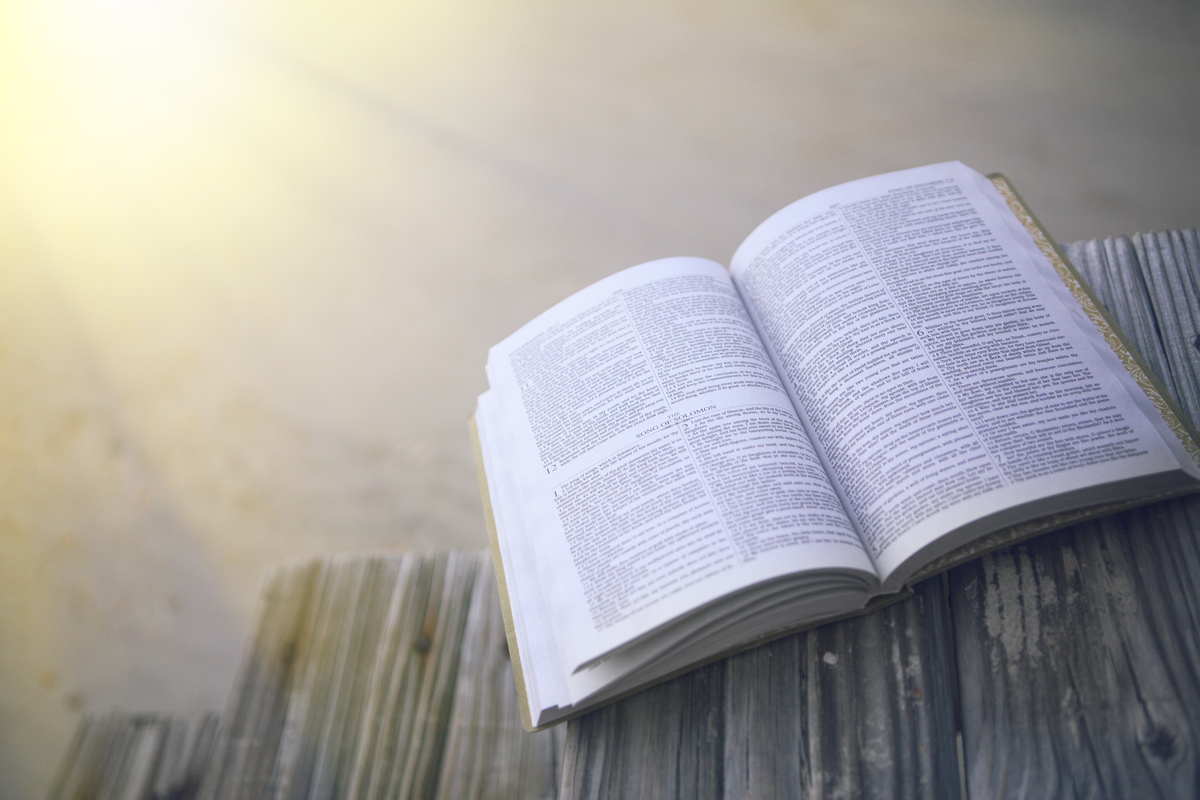 “Искренняя, кающаяся душа драгоценна в очах Божьих, Он ставит Свою печать на людях, руководствуясь не их положением, не их богатством и умственным развитием, но их единением со Христом. Господь славы радуется, видя кротких и смиренных сердцем”. 

Желание веков, с. 437
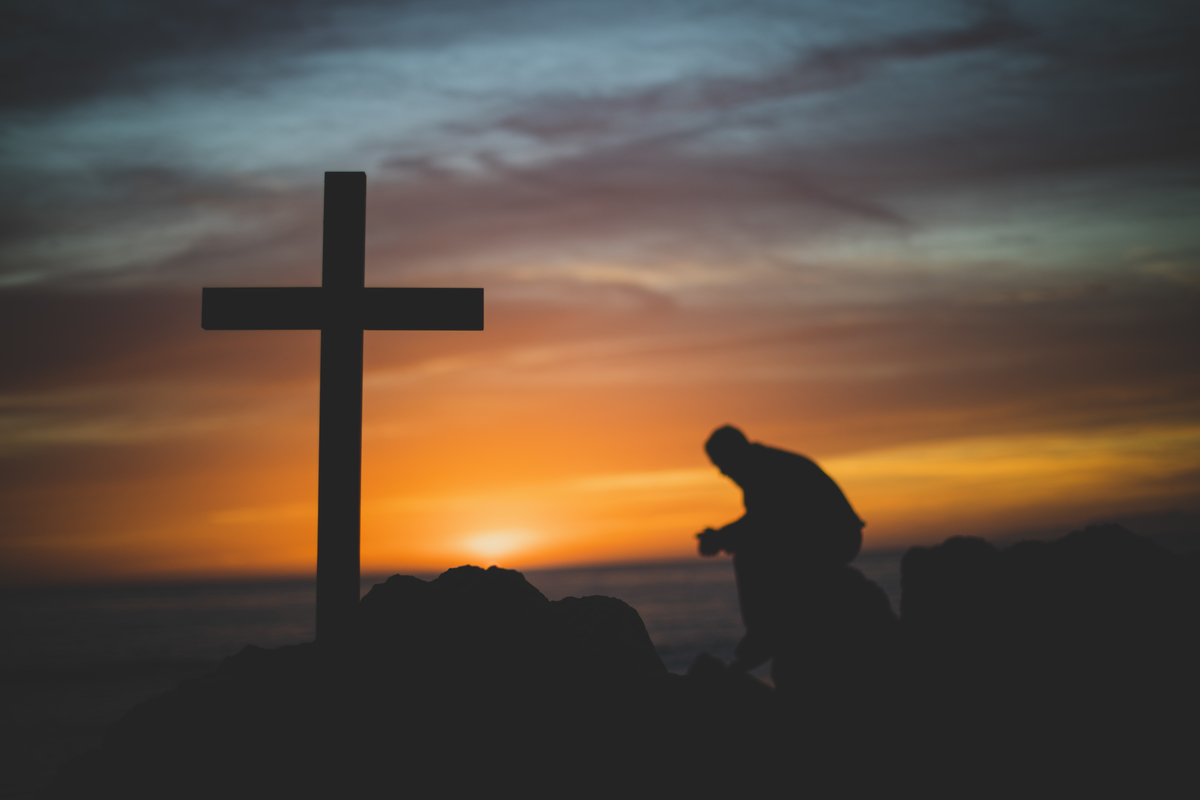 “Так говорит Господь: да не хвалится мудрый мудростью своею, да не хвалится сильный силою своею, да не хвалится богатый богатством своим.
 Но хвалящийся хвались тем, что разумеет и знает Меня, что Я — Господь, творящий милость, суд и правду на земле; ибо только это благоугодно Мне, говорит Господь”. 

Иер. 9:23-24
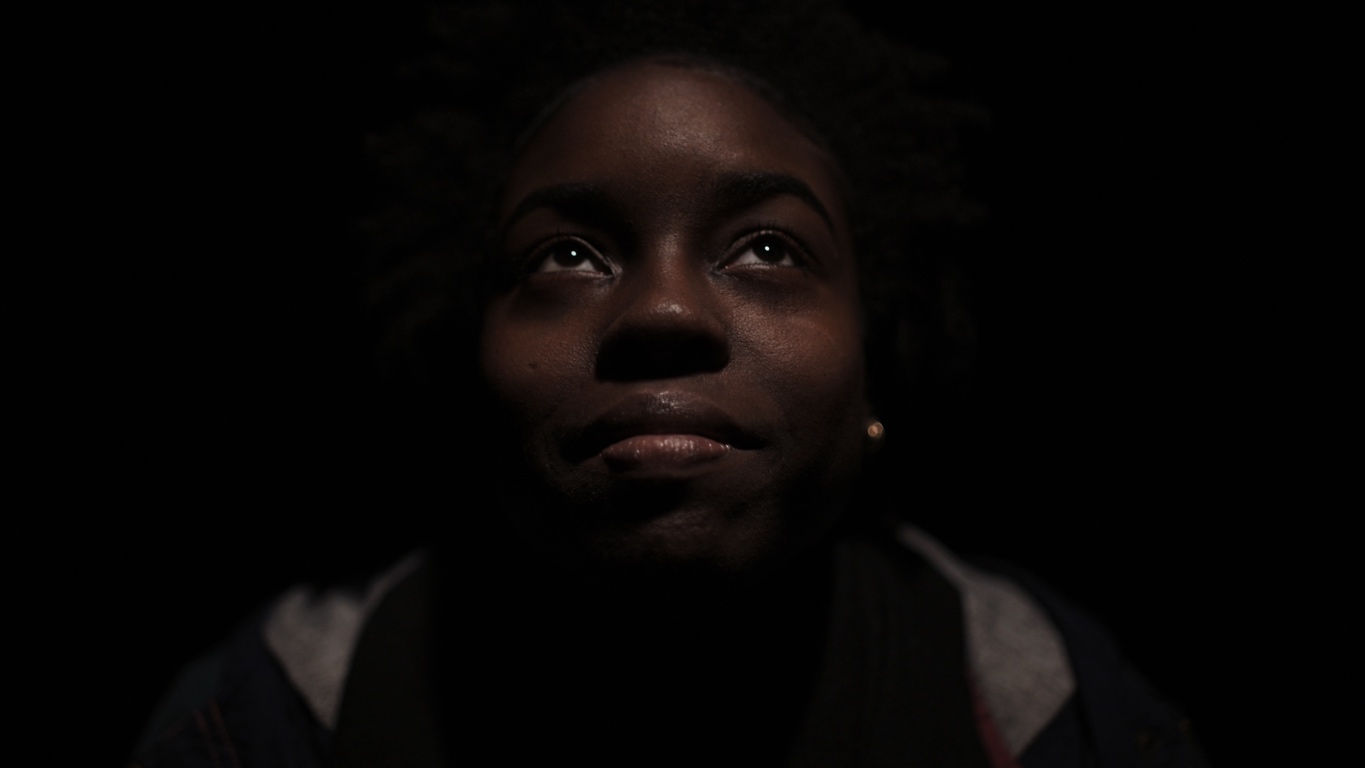 “Приходящего ко Мне не изгоню вон”
Ин. 6:37
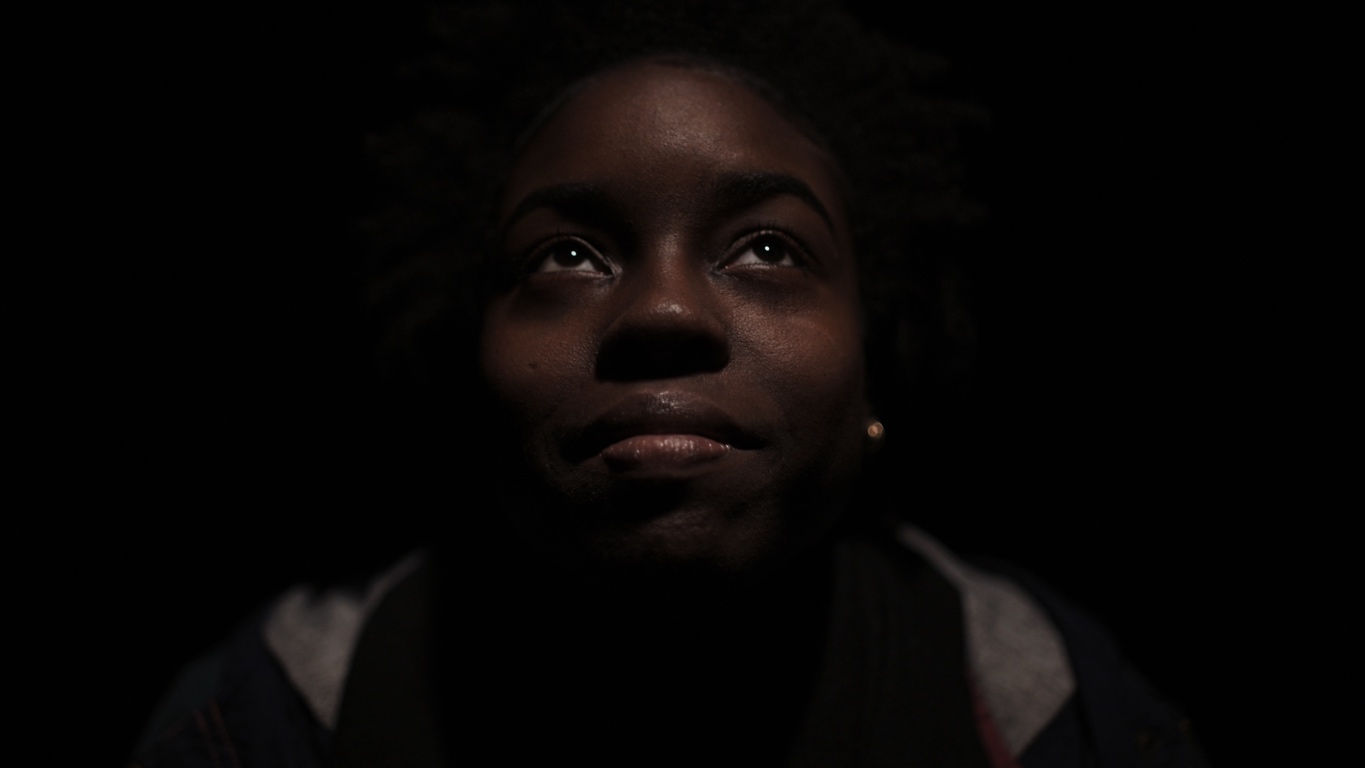 “Душе, сознающей свою нужду, ни в чем не будет отказано. Такой человек обретает беспрепятственный доступ к Тому, в Ком обитает вся полнота”
Желание веков, с. 300
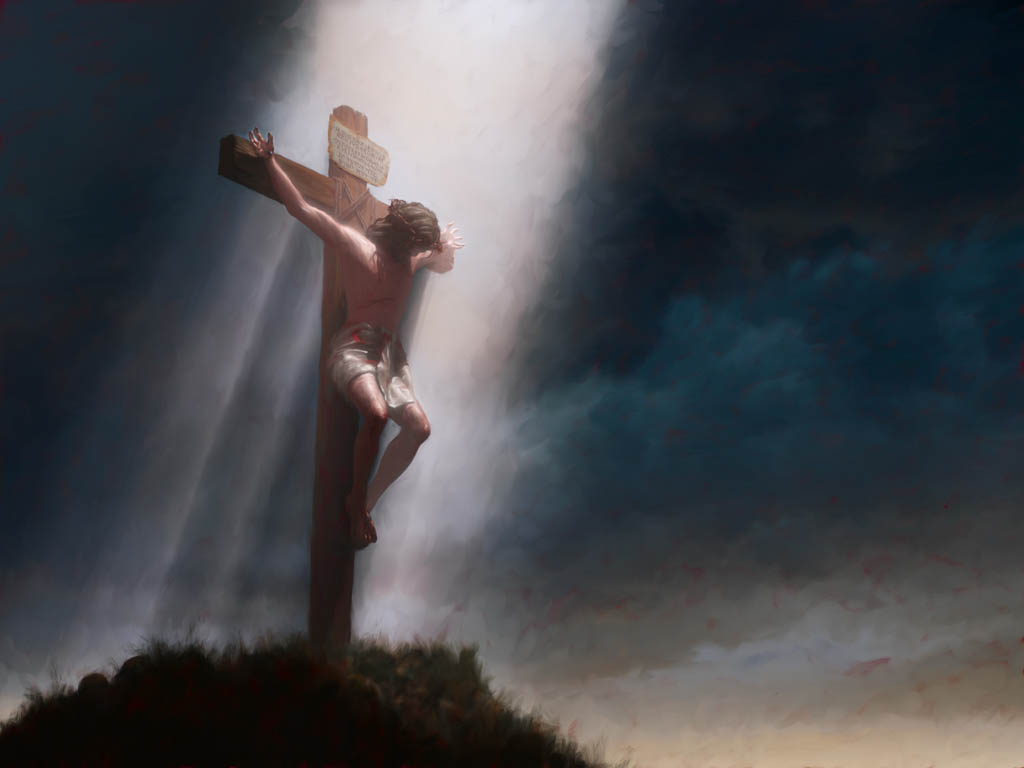 Принцип 2
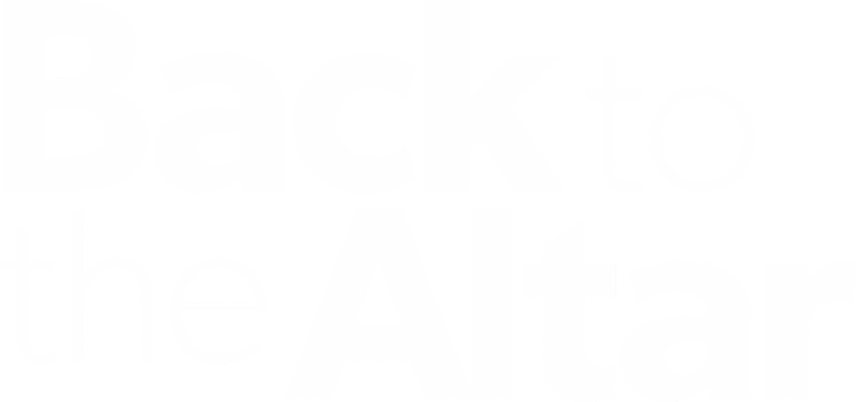 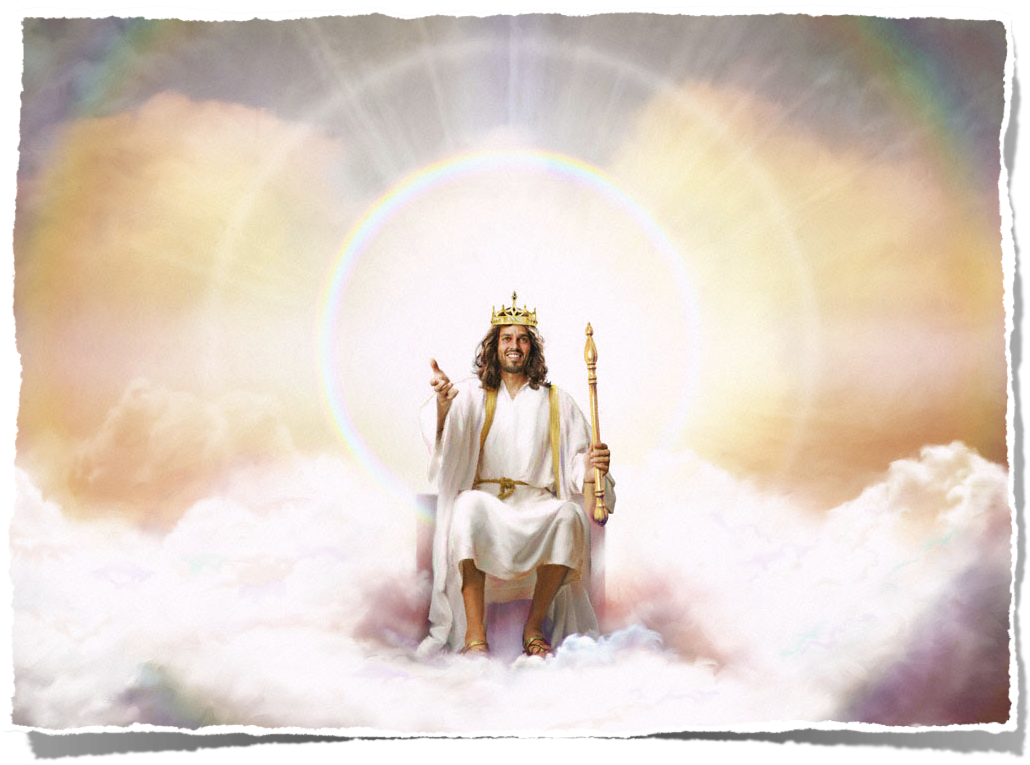 Чтите Иисуса, как Господа!
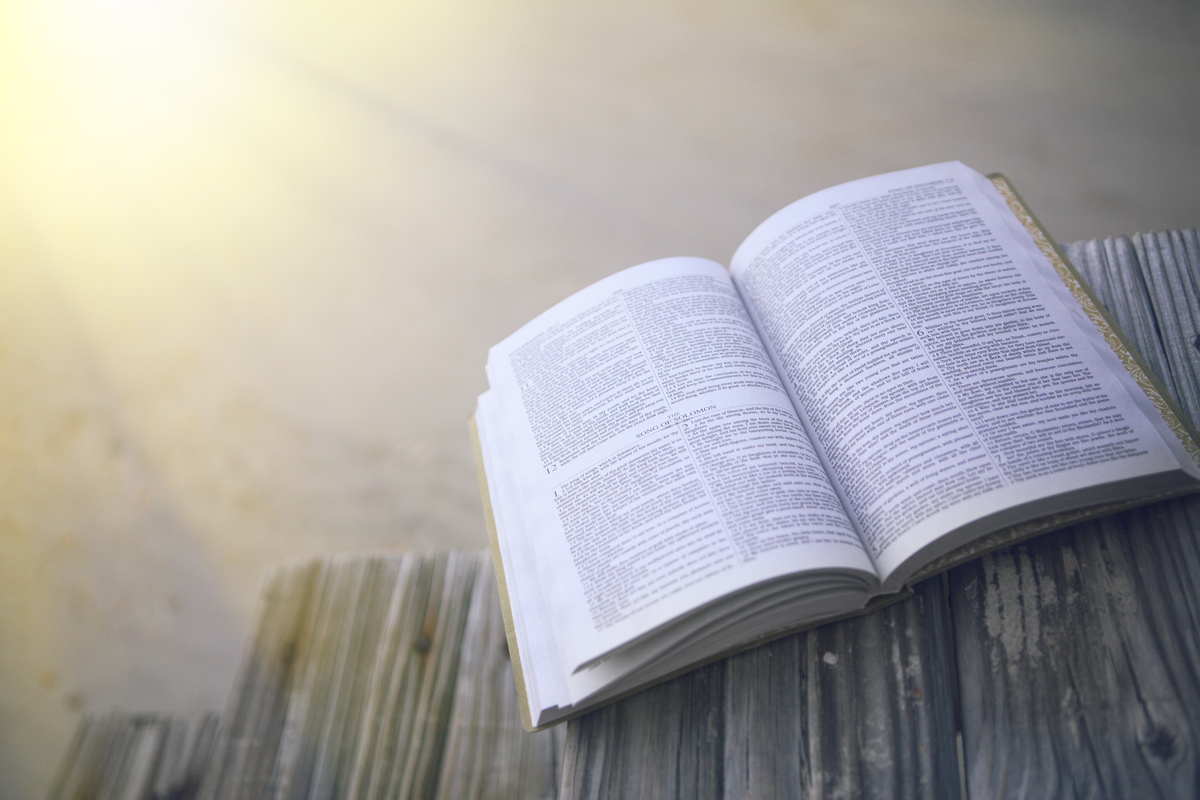 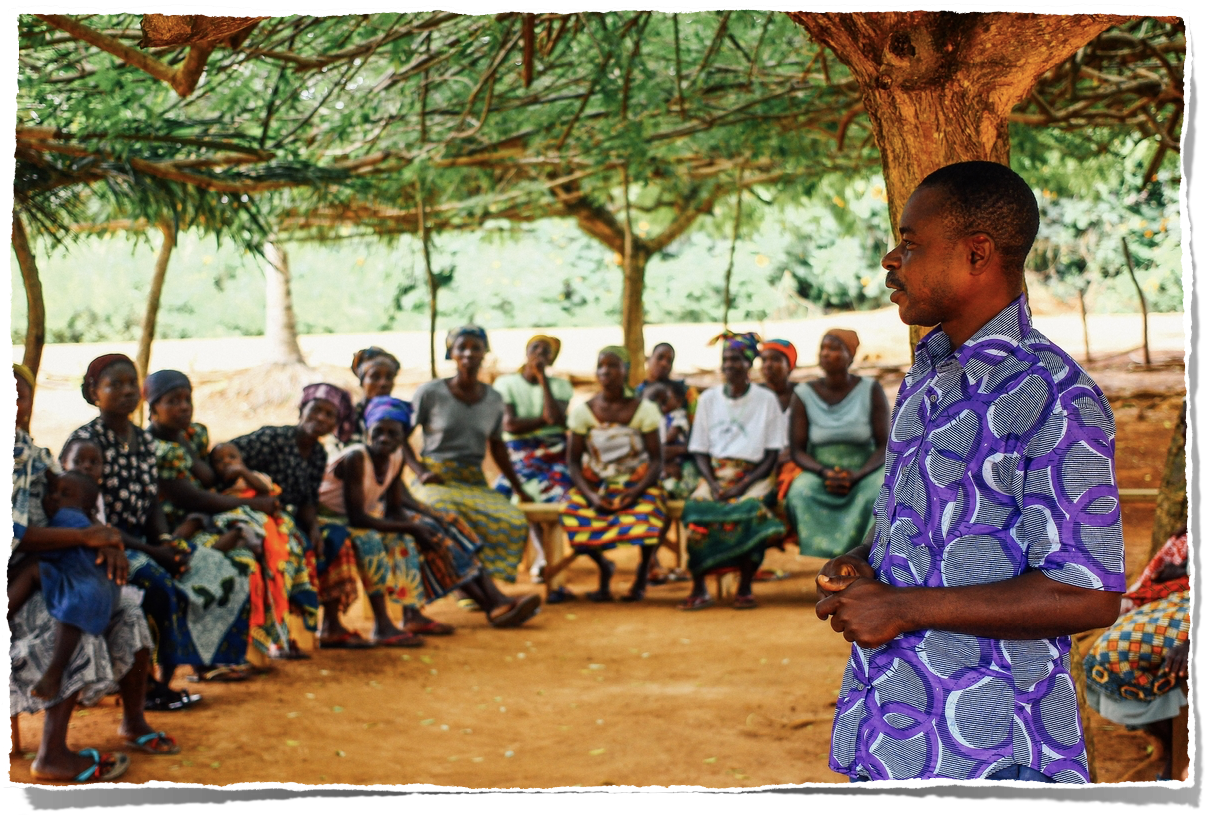 История 
Тома
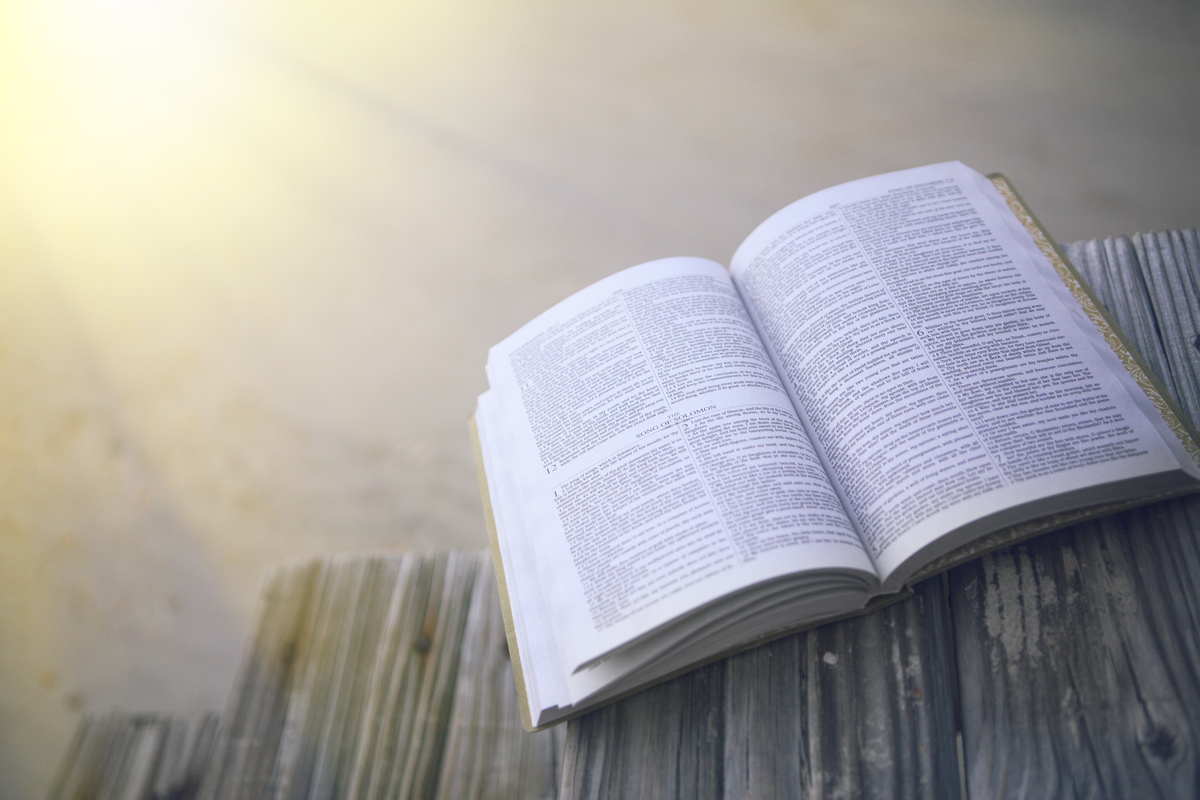 “Цель всего служения состоит в том, чтобы держаться незаметно, так чтобы 
Христос был явлен”. 

Манускрипт 109, 1897
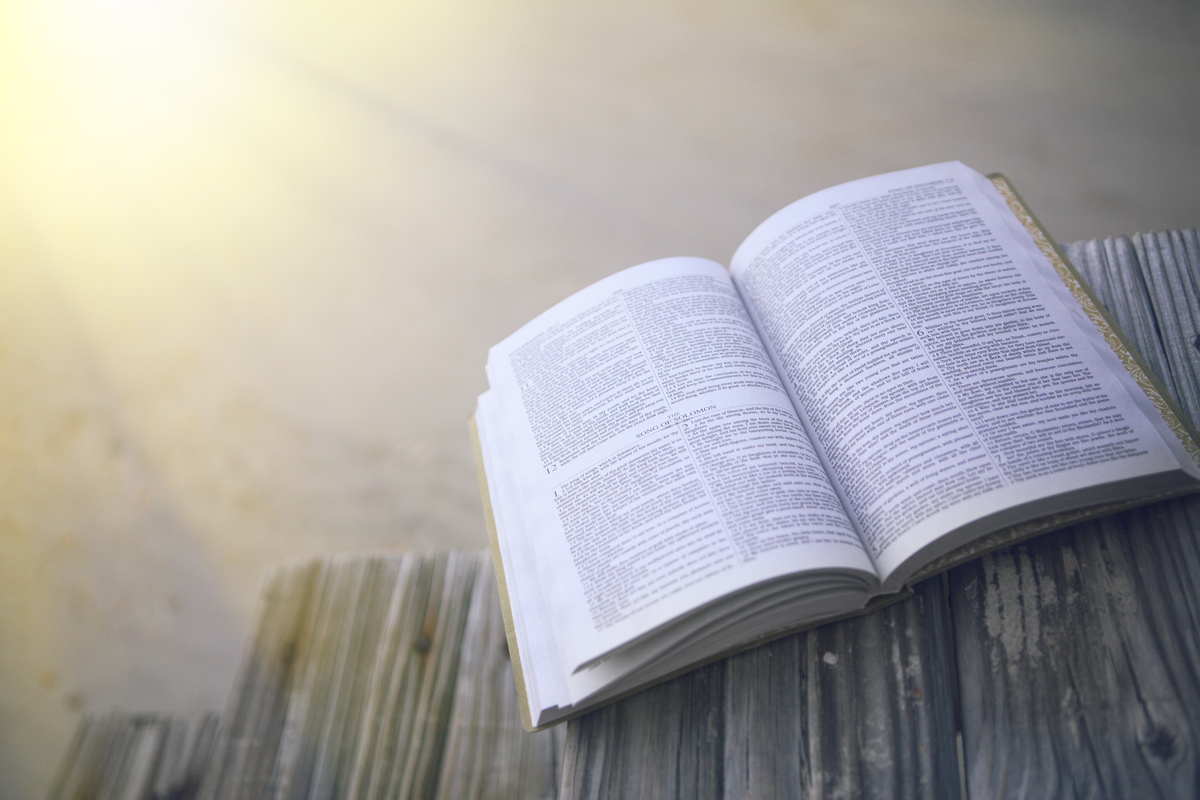 "За один час Господь может сделать больше, чем мы за всю жизнь, и когда Он видит, полную посвященность Своего народа, уверяю вас, огромная работа может быть совершена за короткое время и весть истины достигнет самых темных мест земли, где она никогда еще не была провозглашена " 

Эллен Уайт, Sermons and Talks, т. 1, с. 306
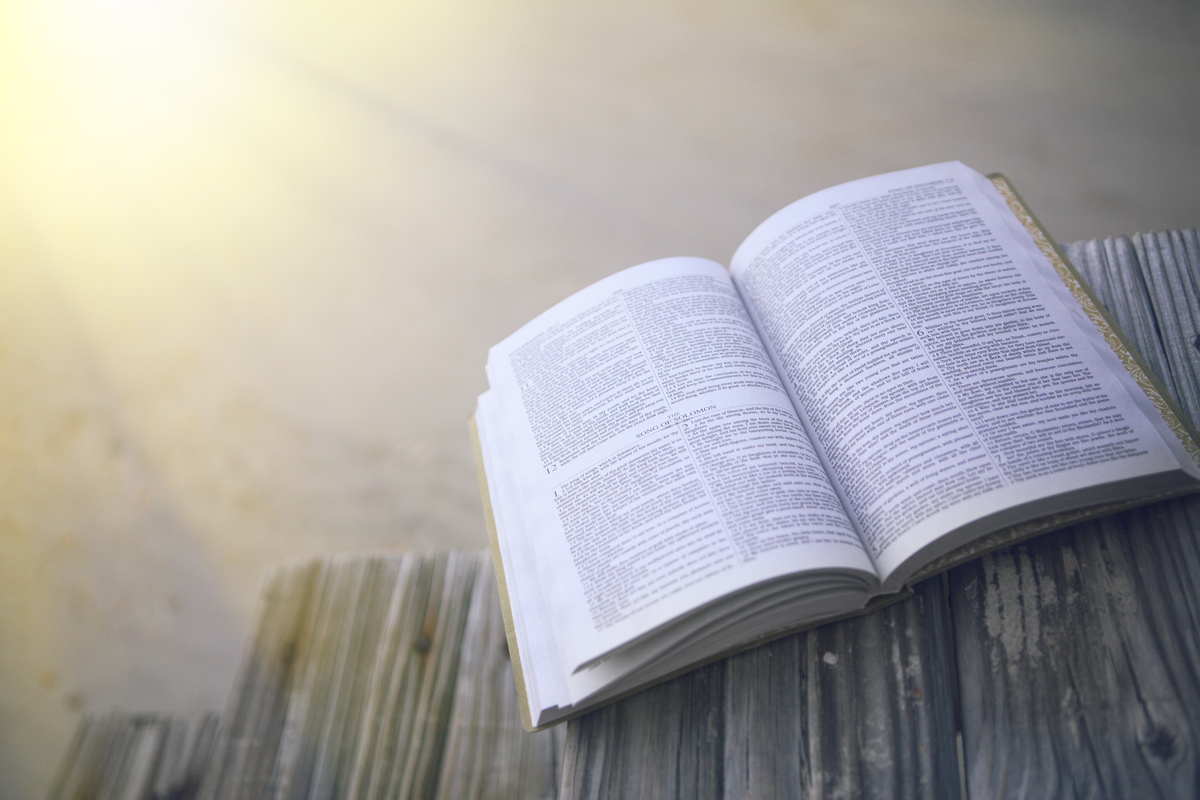 Что удерживает нас от того, чтобы 
ПОЛНОСТЬЮ ПОСВЯТИТЬ
 СЕБЯ?
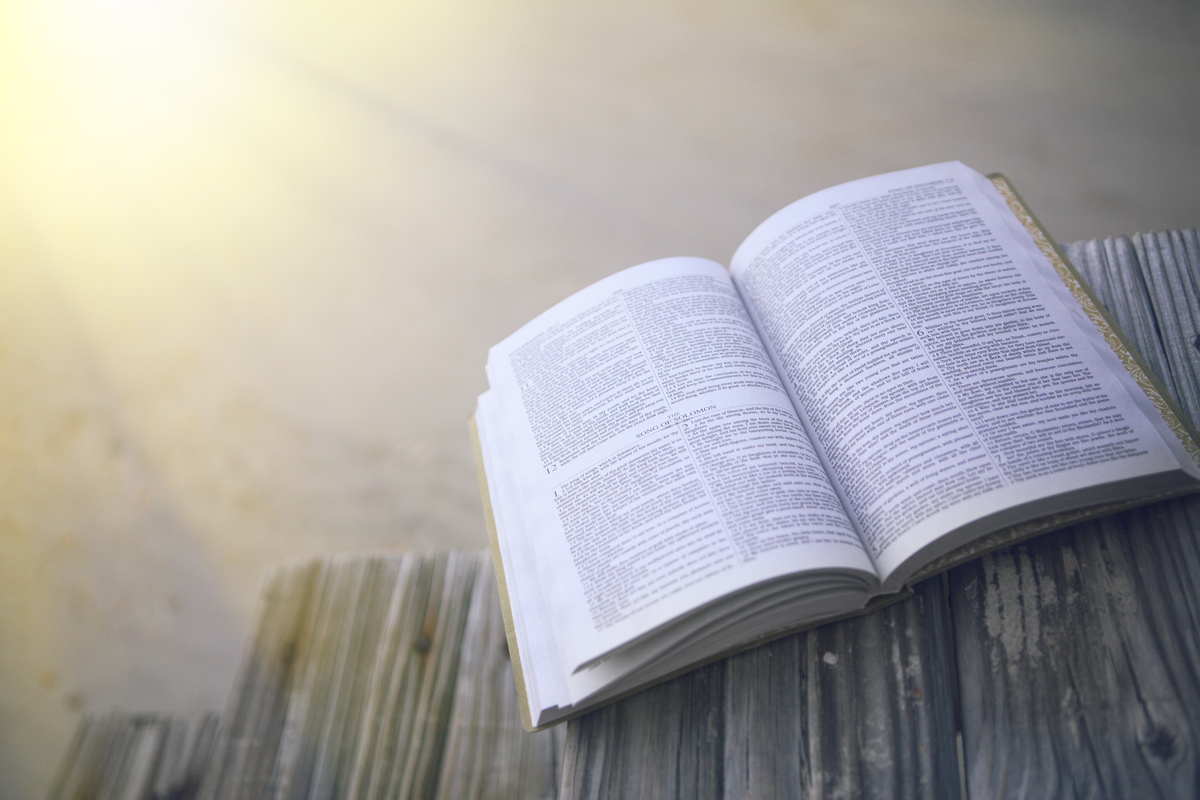 Любовь к себе!

“Мы не можем позволять себе раздражаться из-за любой подлинной или мнимой несправедливости, совершенной по отношению к нам. Собственное “я” — это враг, которого нам следует бояться больше всего ... Никакая другая наша победа не будет так драгоценна, как победа, одержанная над собой. Мы не имеем права воспитывать наши чувства легко ранимыми. Мы должны жить не ради того, чтобы беречь наши чувства или репутацию, но чтобы спасать души”. 

Служение исцеления, с. 485
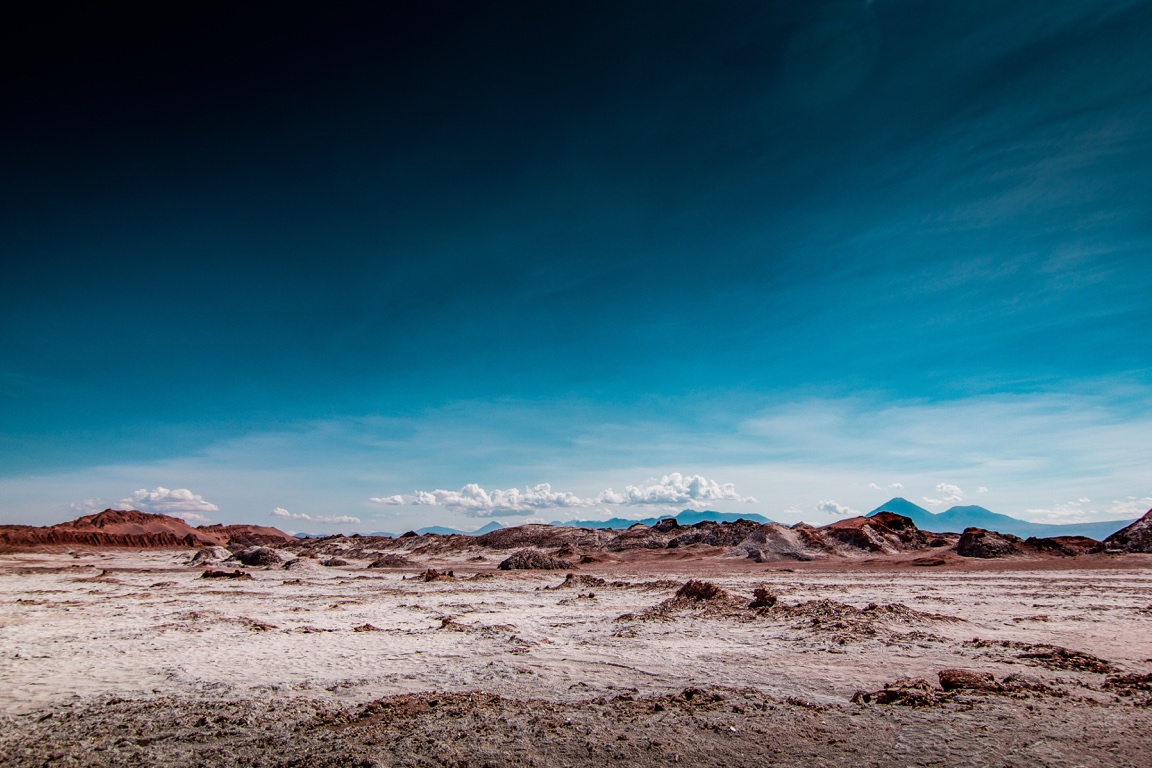 Христиане считают, что мир должен наладить отношения с Богом, а мир в это время ждет, что  христиане  наладят отношения с Богом!
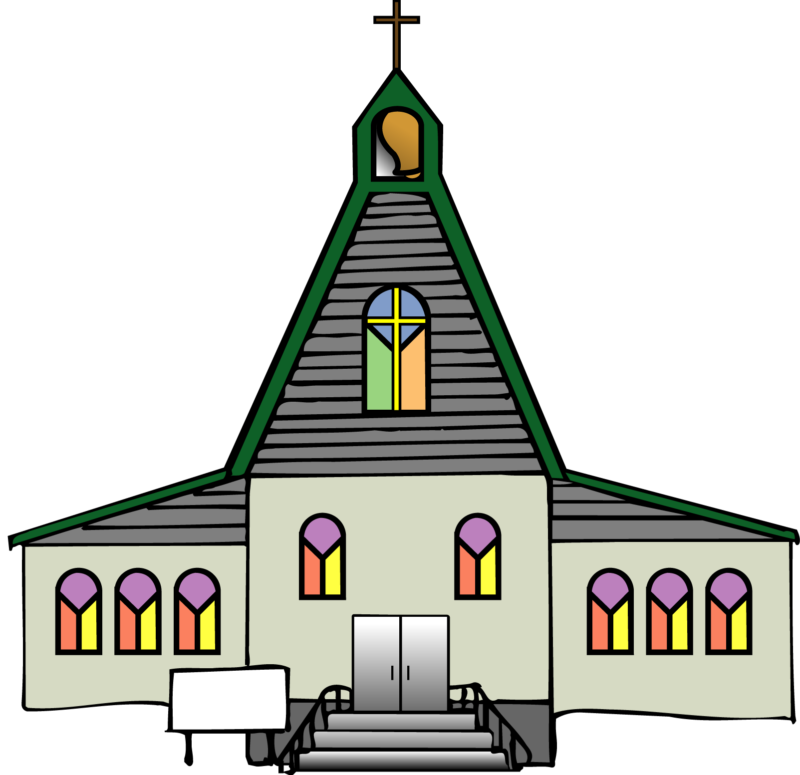 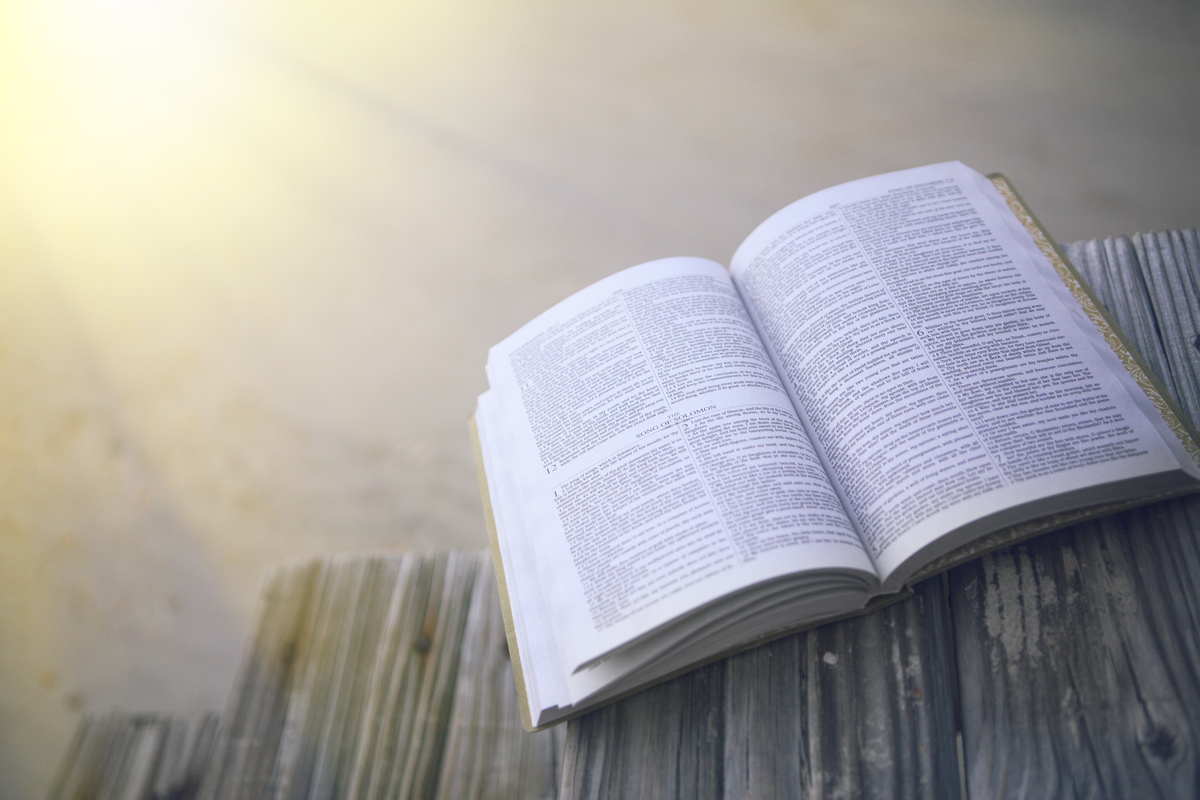 Поклонение – это не просто религиозные обряды! Поклонение – это образ жизни, где царствует 
ЛЮБОВЬ!
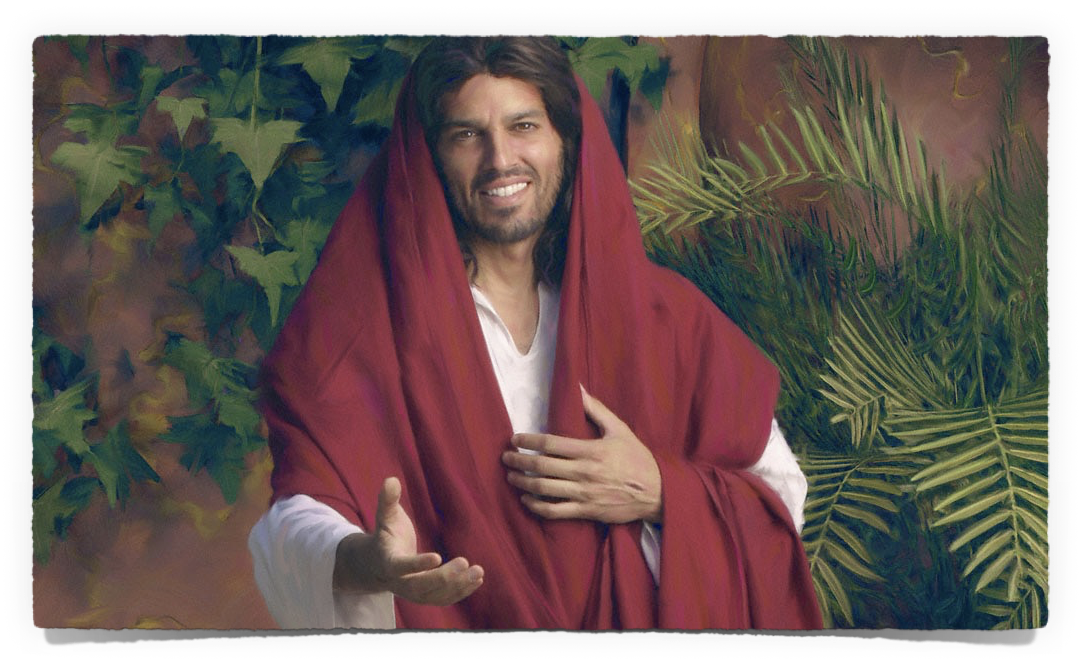 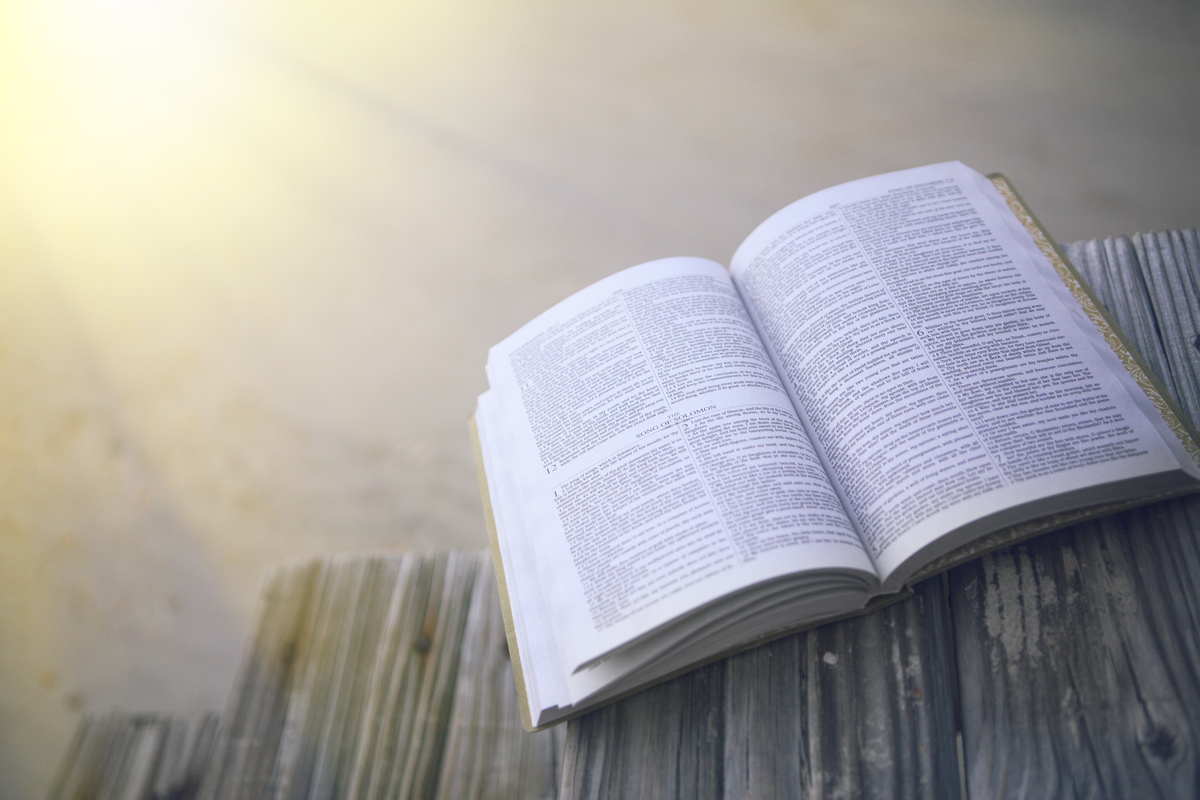 Поклонение – это не просто религиозные обряды! Поклонение – это образ жизни, где царствует 
ЛЮБОВЬ!
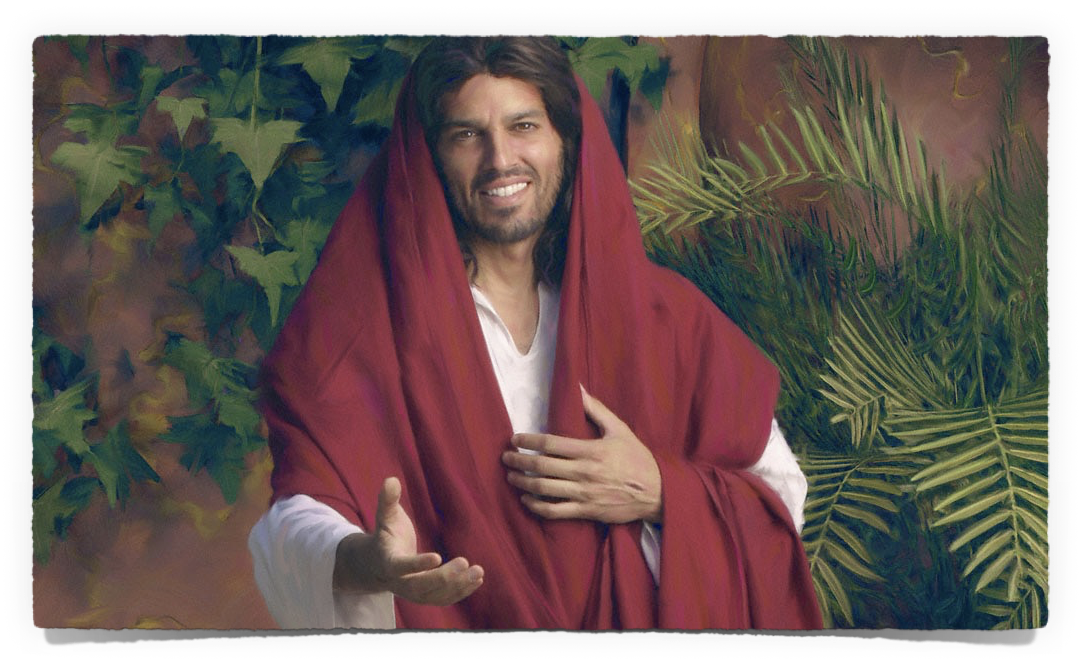 Через любовь к другим мы проявляем свою любовь и почтение Иисусу!
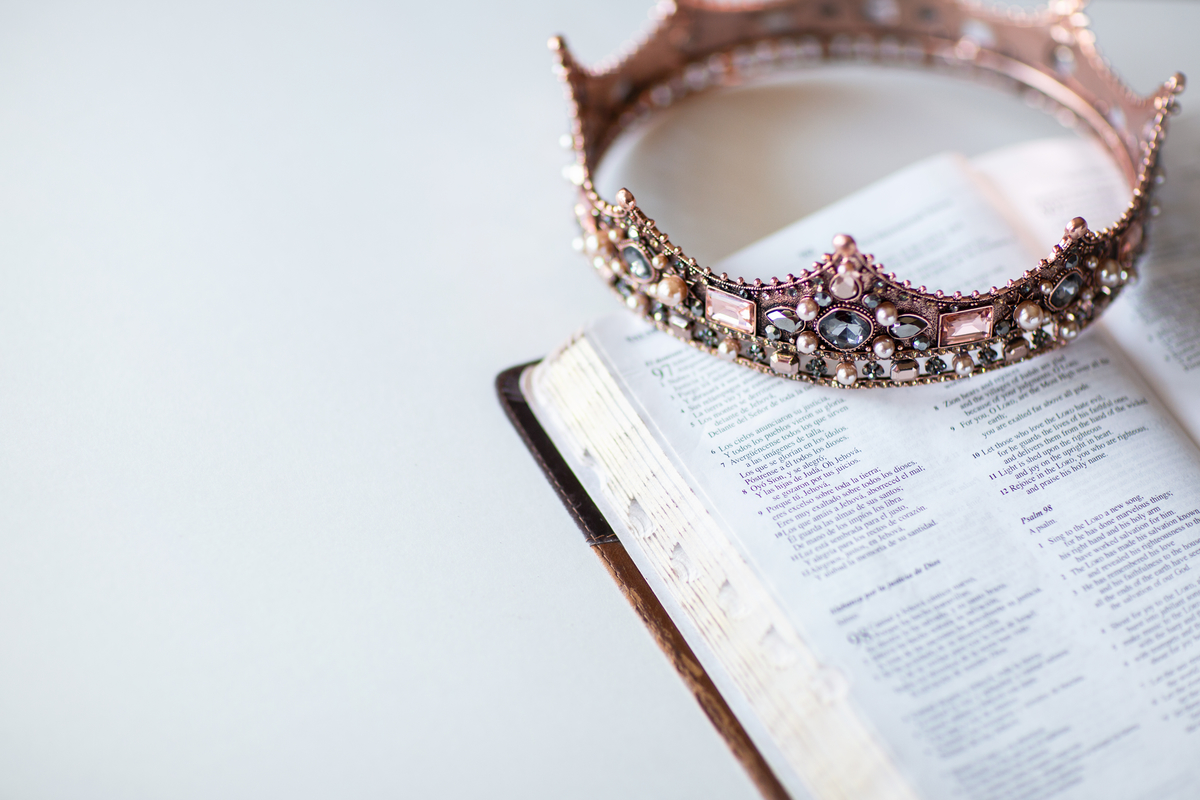 Он - ГОСПОДЬ!
Он НЕ Господь!
Запишите все сферы вашей жизни, которые вы еще НЕ отдали Христу, как Господу!
Запишите все сферы вашей жизни, где Христос царствует!
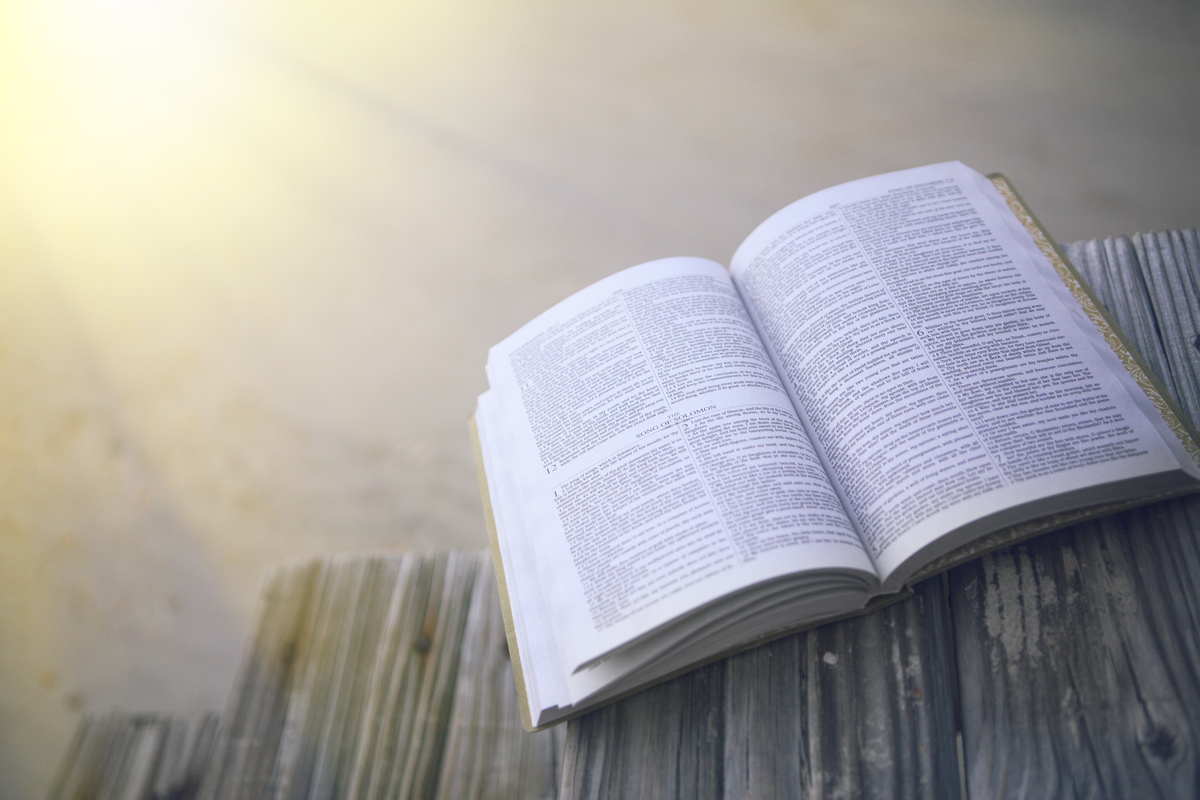 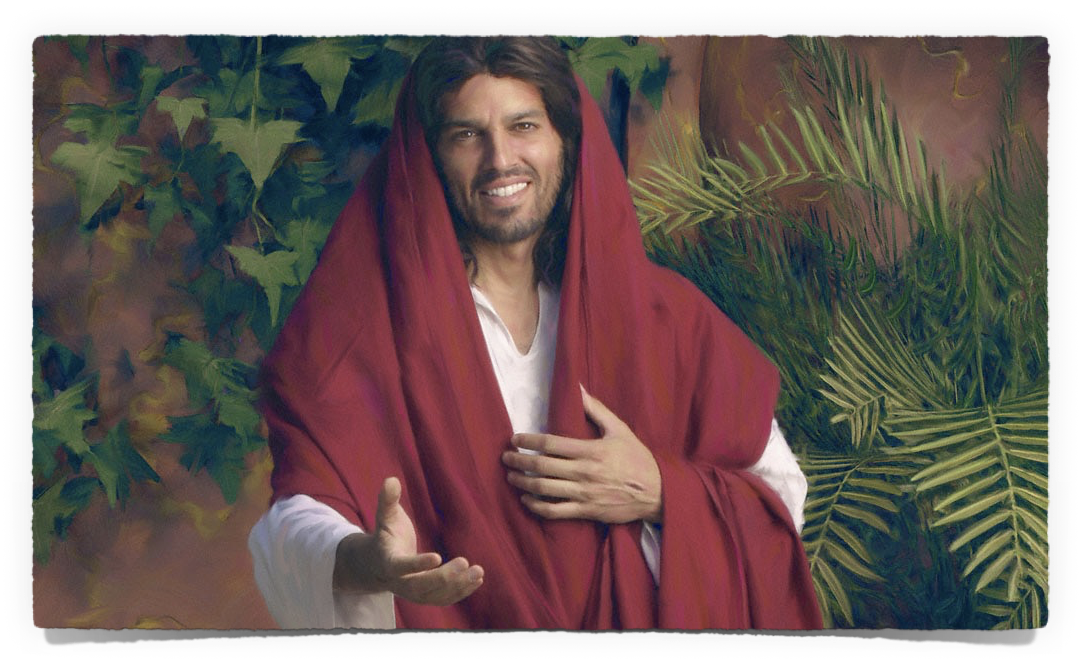 Затем уделите время молитве над этим списком!

Попросите Иисуса стать Господом этого списка!
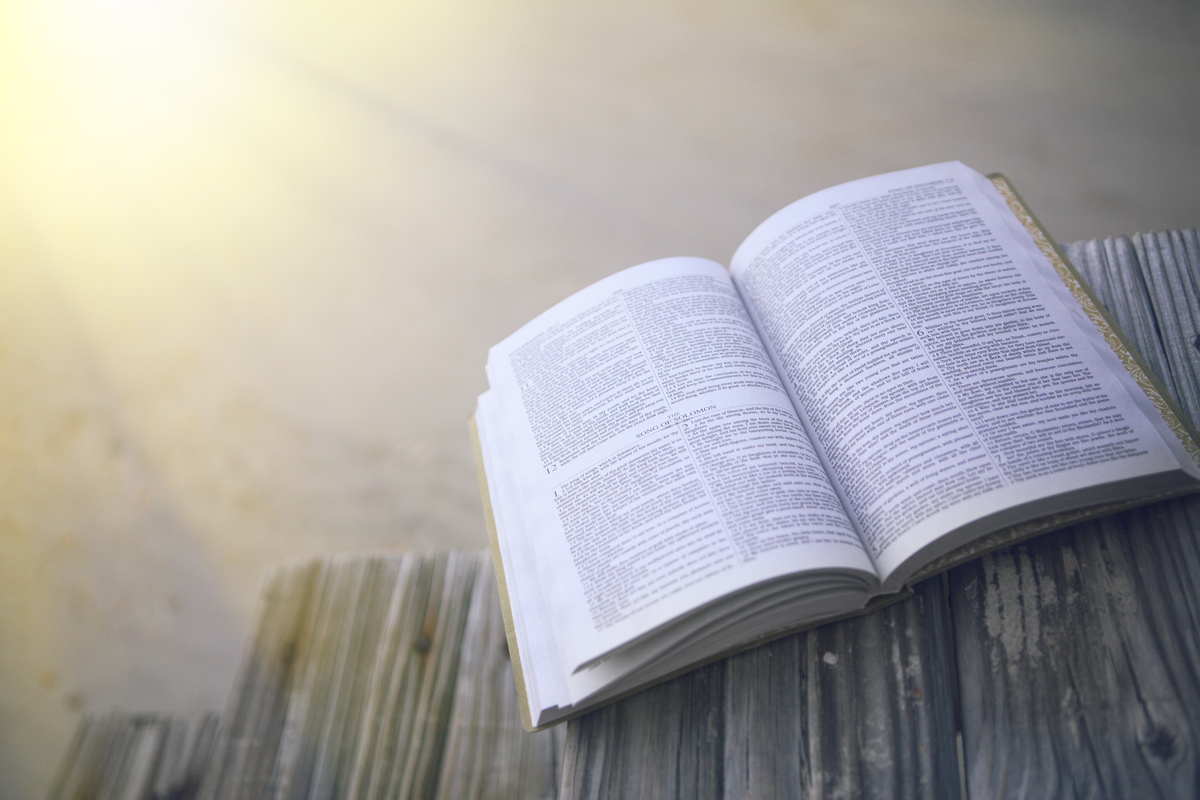 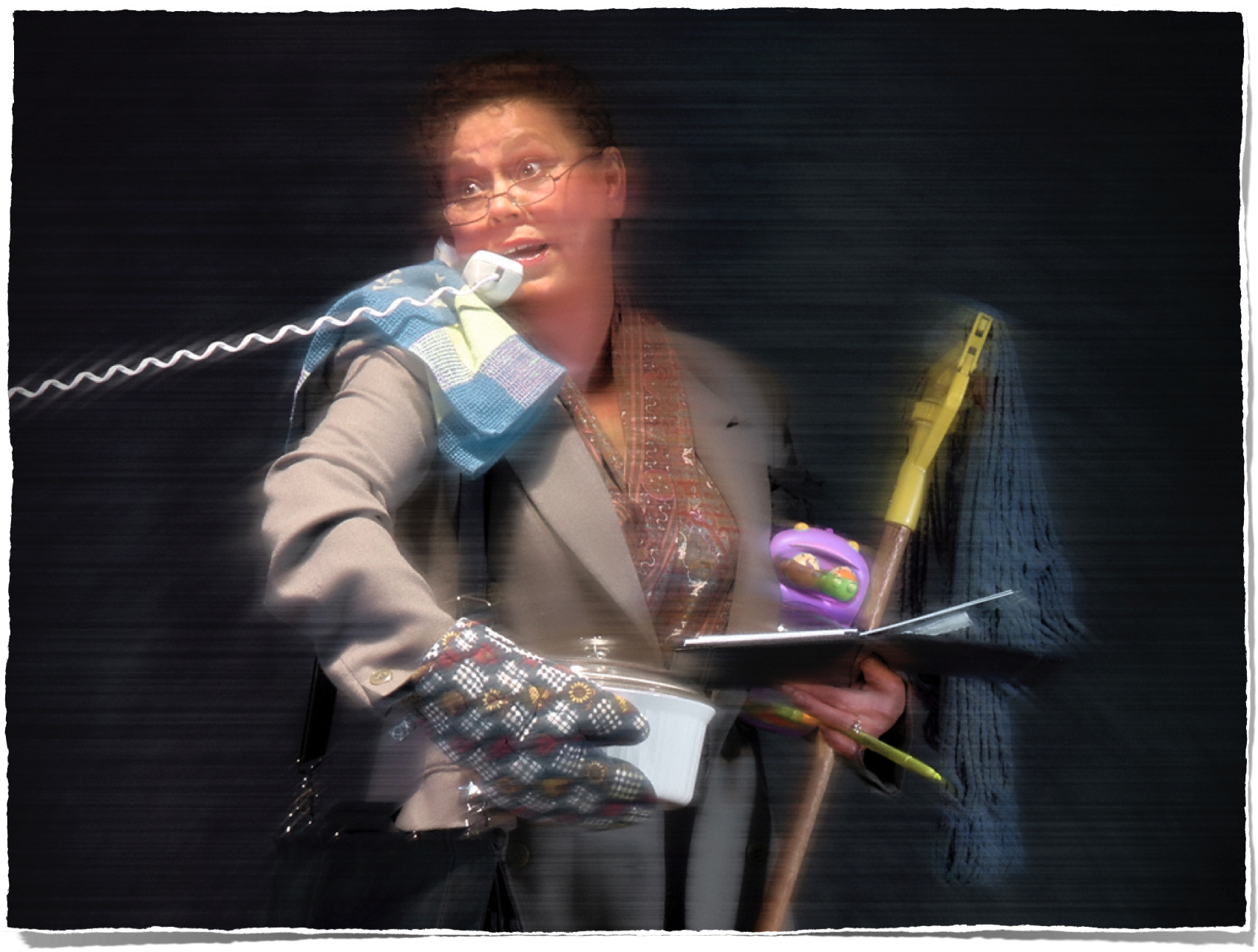 Лк. 10:38-42
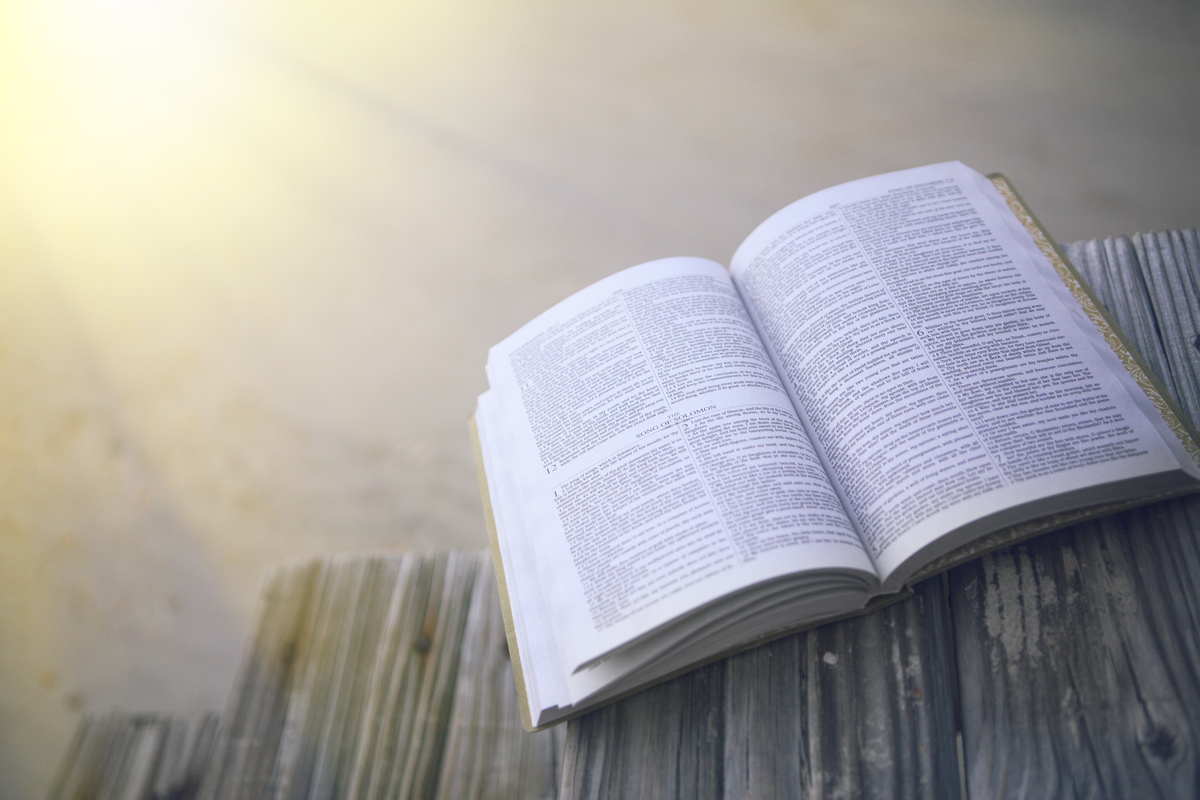 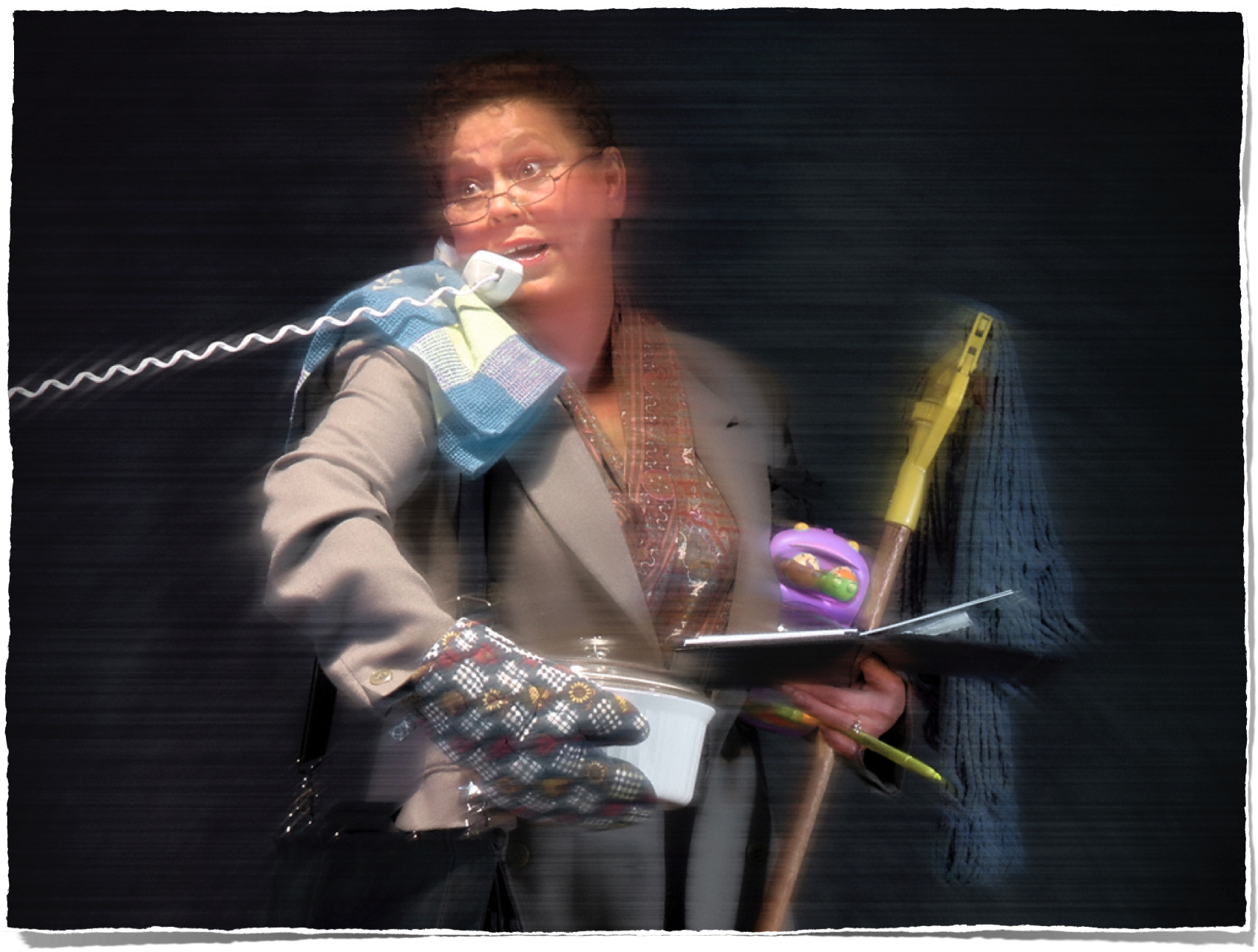 Хорошее может быть врагом ЛУЧШЕГО!
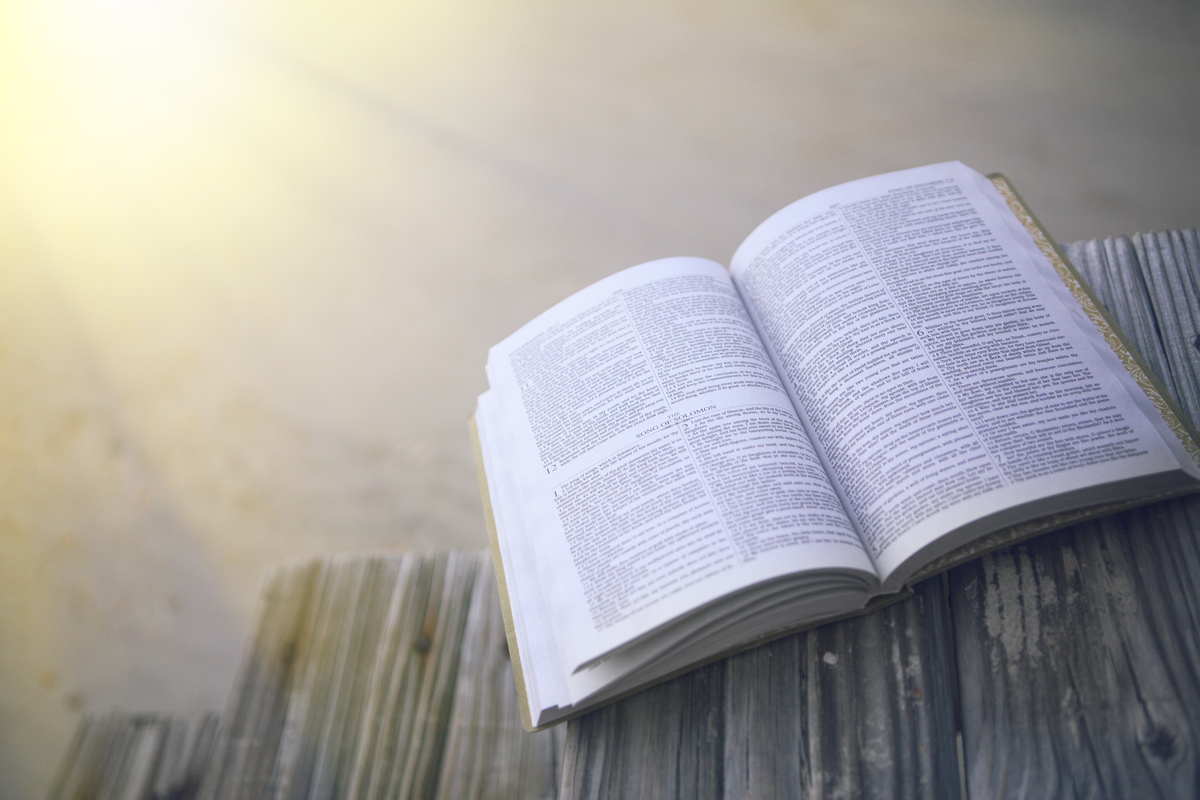 “Кто имеет заповеди Мои и соблюдает их, тот любит Меня; а кто любит Меня, тот возлюблен будет Отцом Моим; и Я возлюблю его и явлюсь ему Сам… и обитель у него сотворим”.
 Ин. 14:21,23
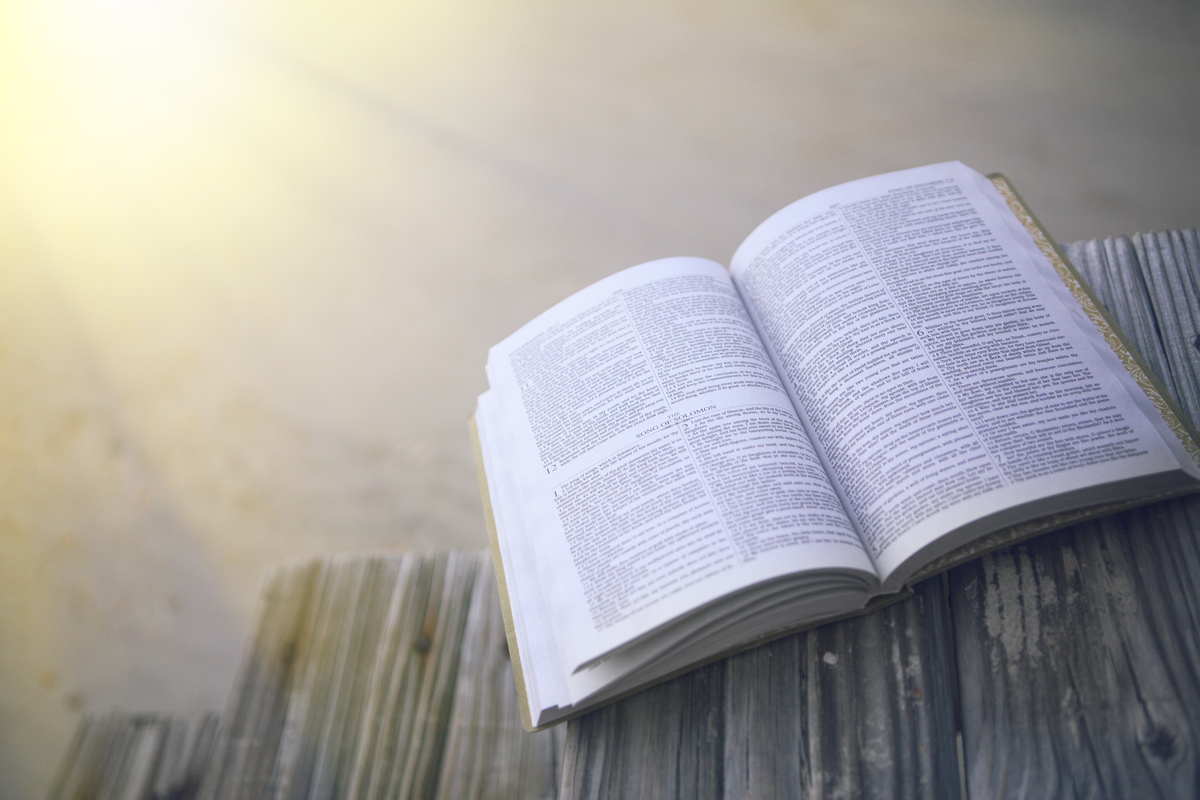 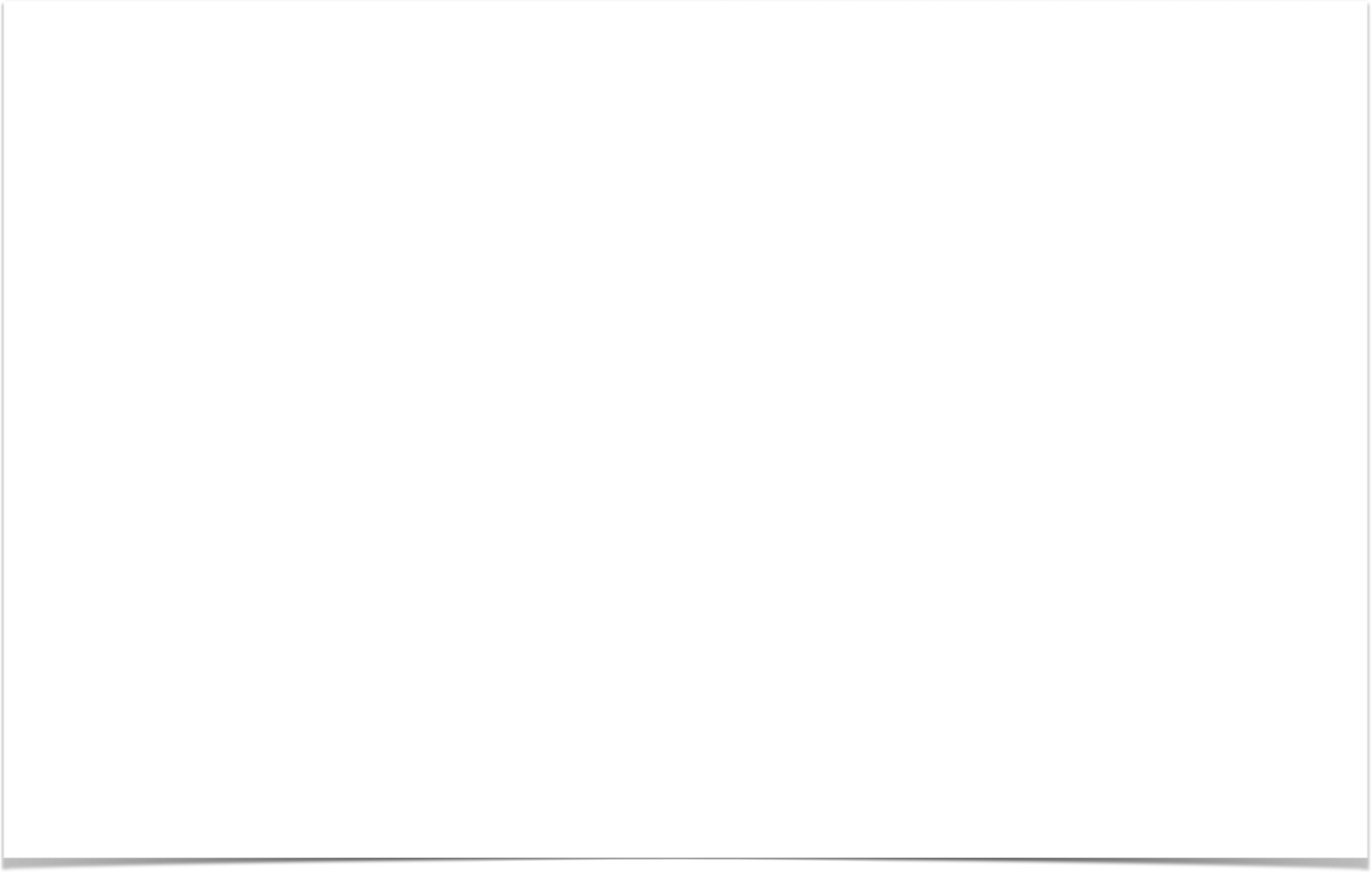 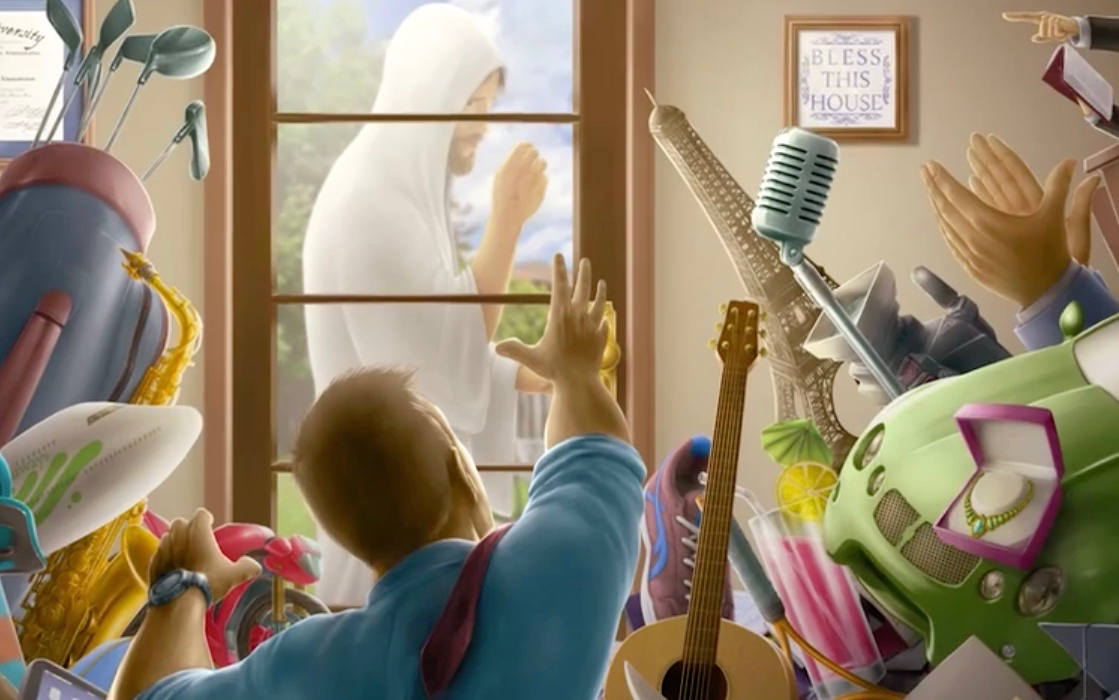 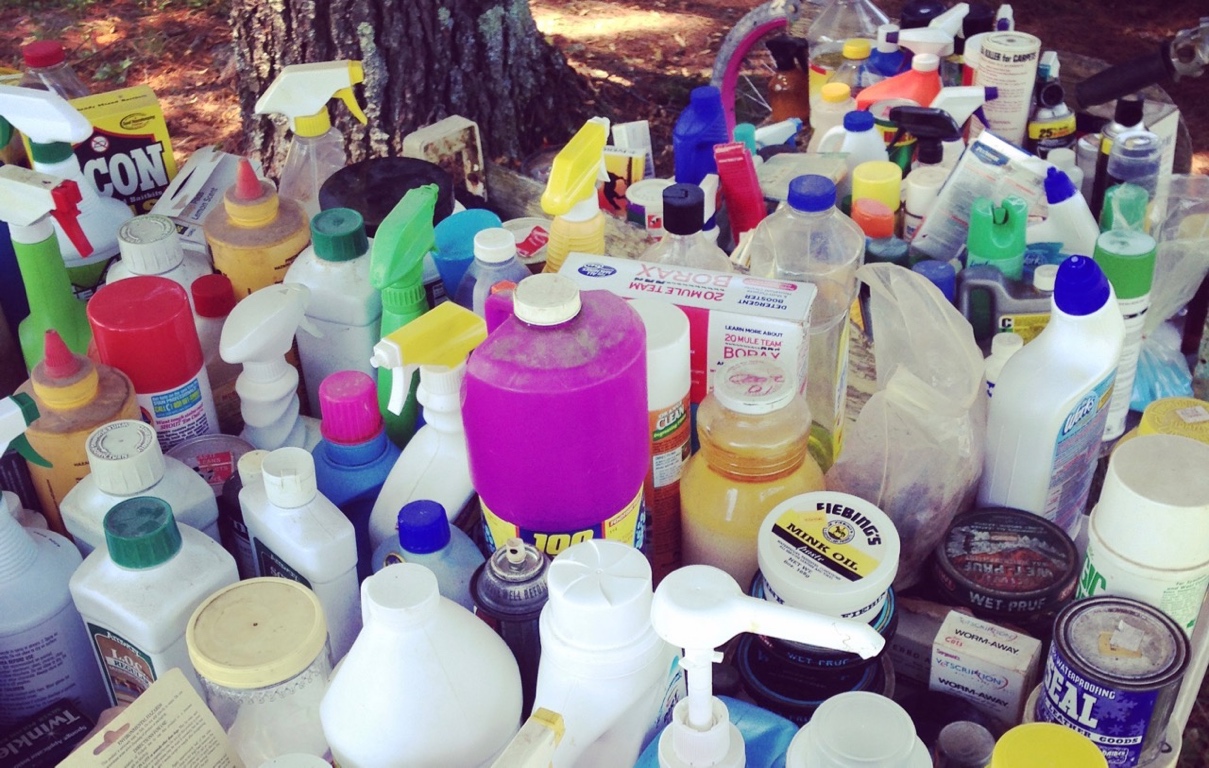 Пс. 65:18
УБЕРИТЕ ПРЕПЯТСТВИЯ С ПУТИ
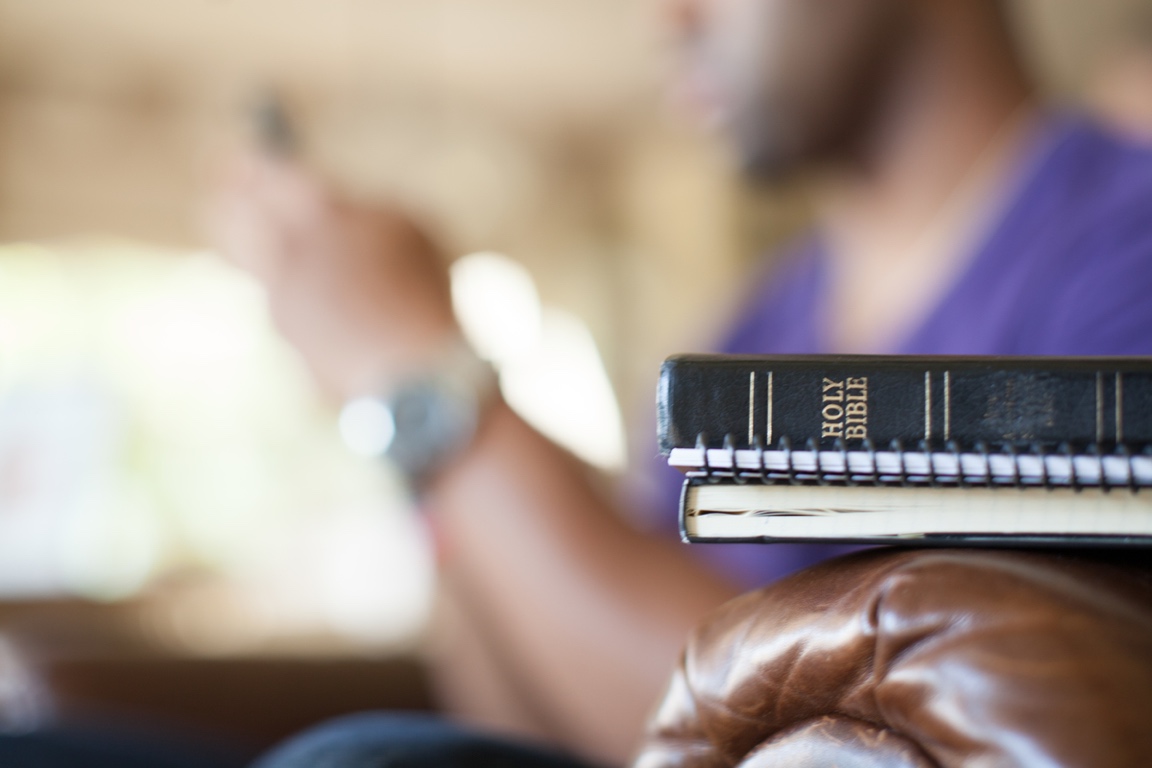 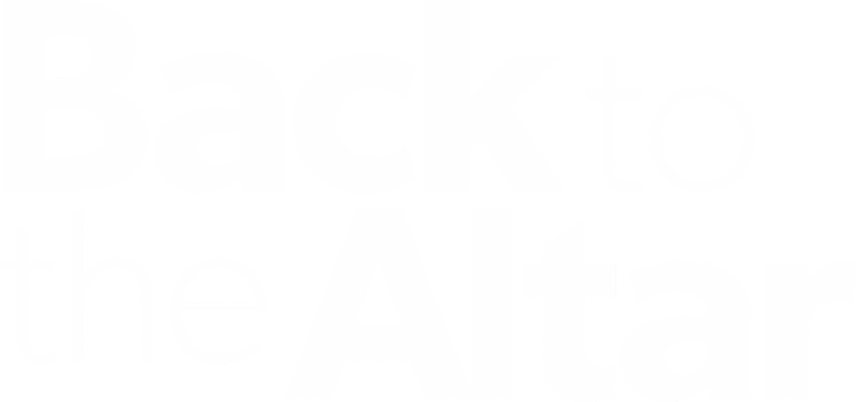 Отложите то, что вас отвлекает!
Title Text
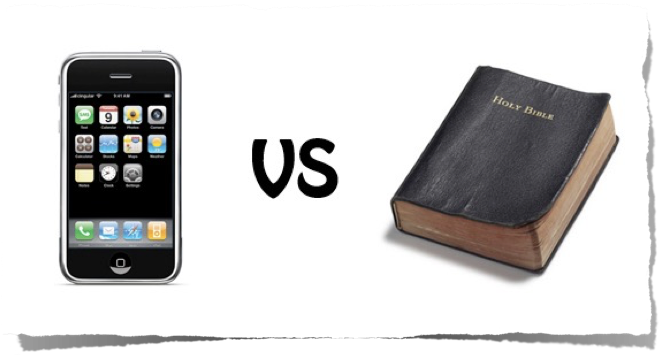 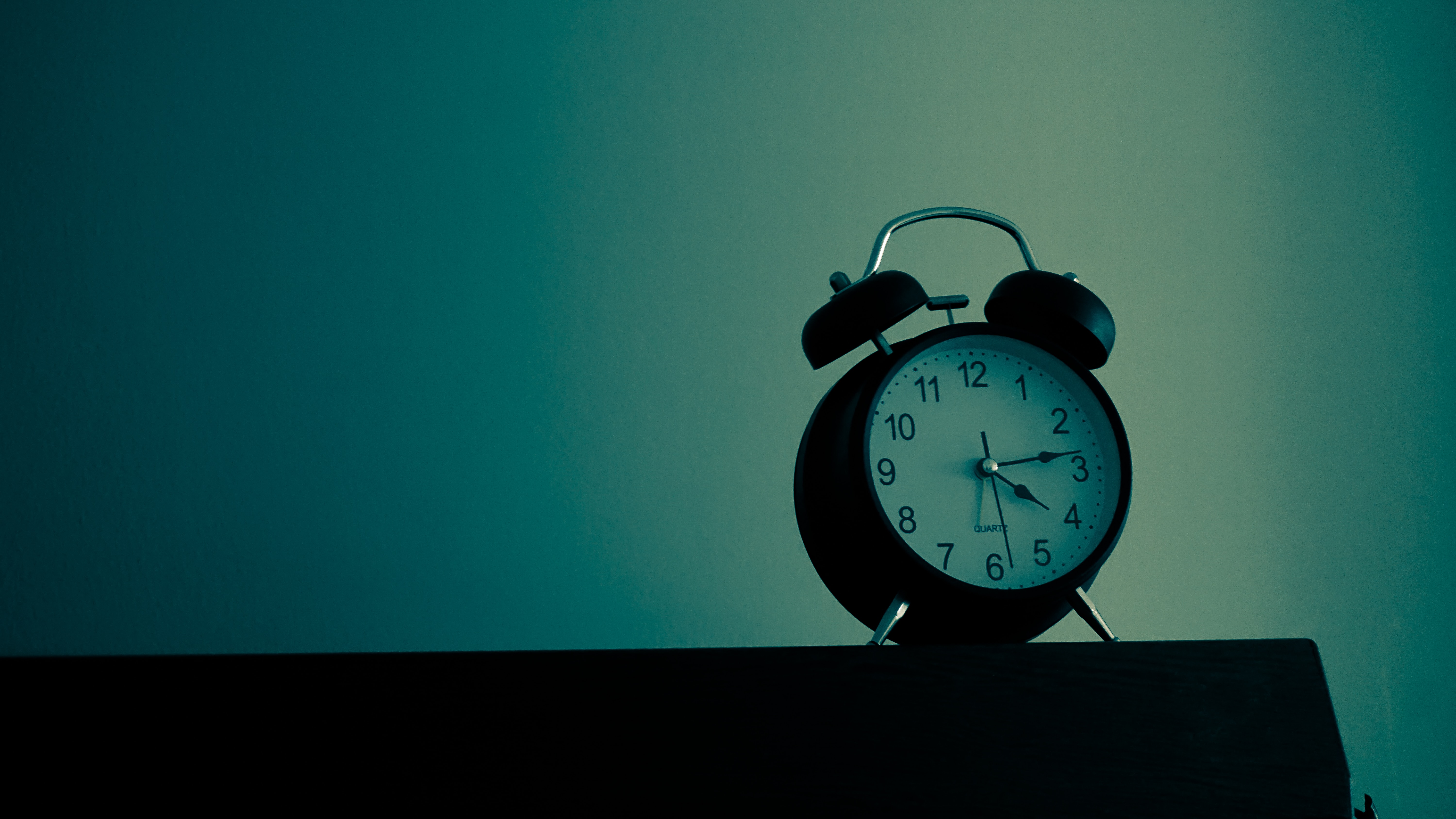 Пусть Господь будет вашим будильником!
Ис. 50:4
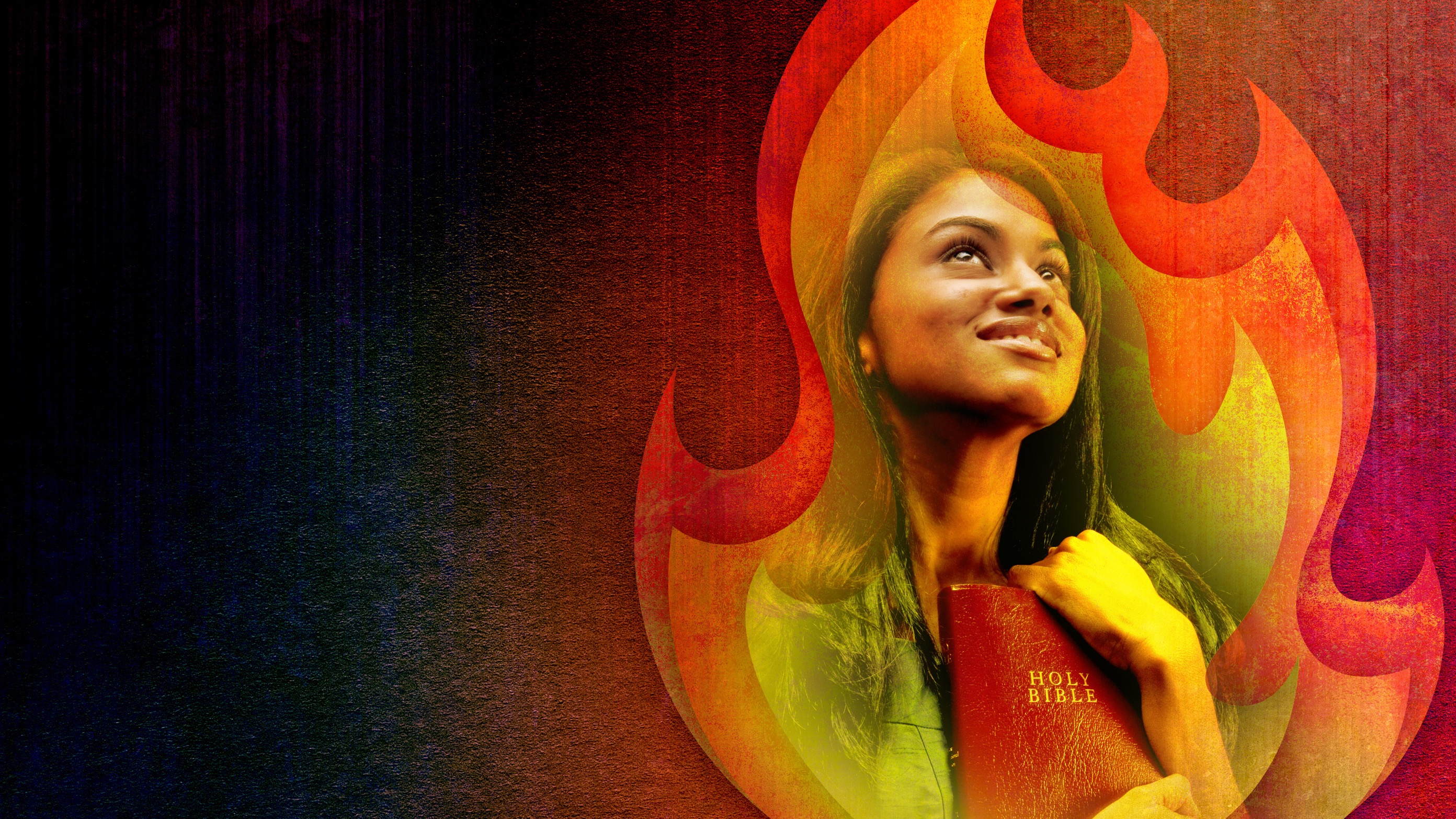 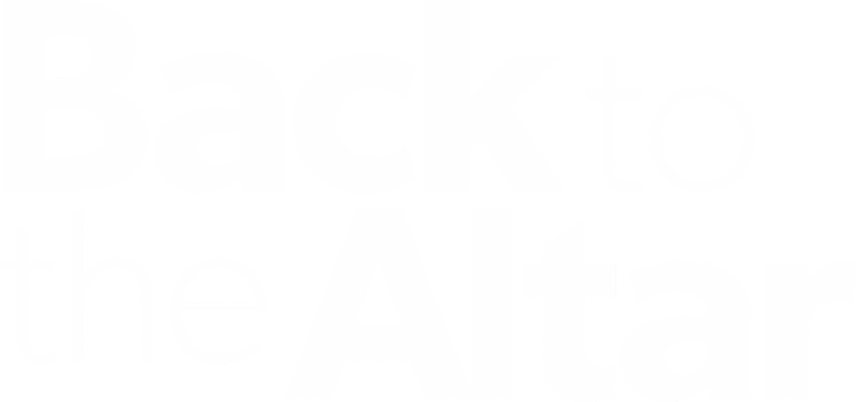 Узнавайте Христа через Слово и молитву!
Принцип 3
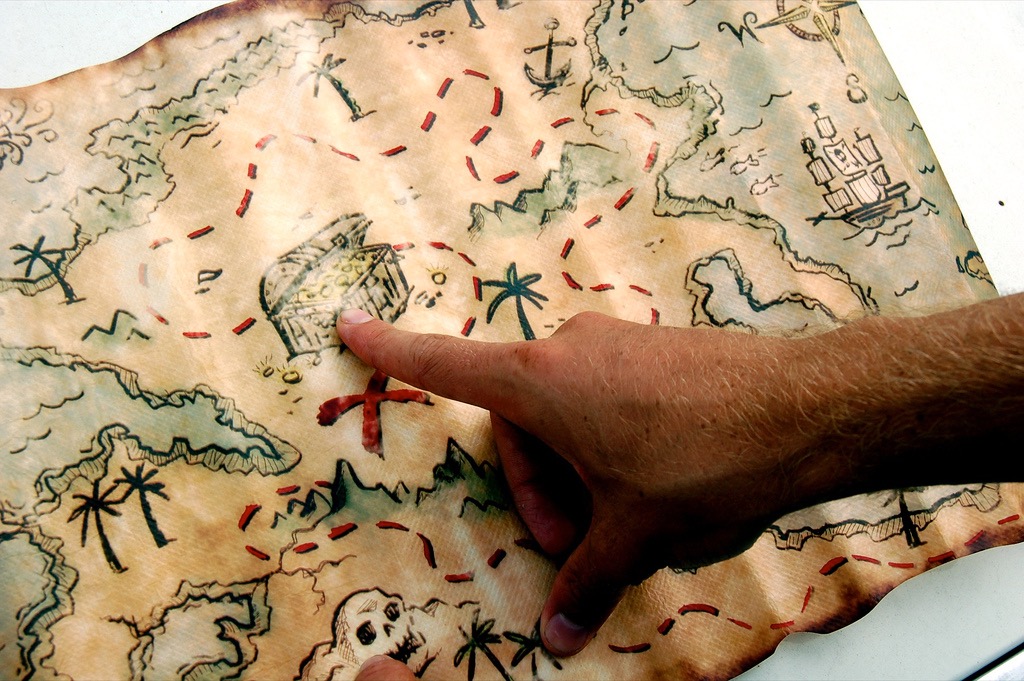 Карта сокровищ
Прит. 15:6
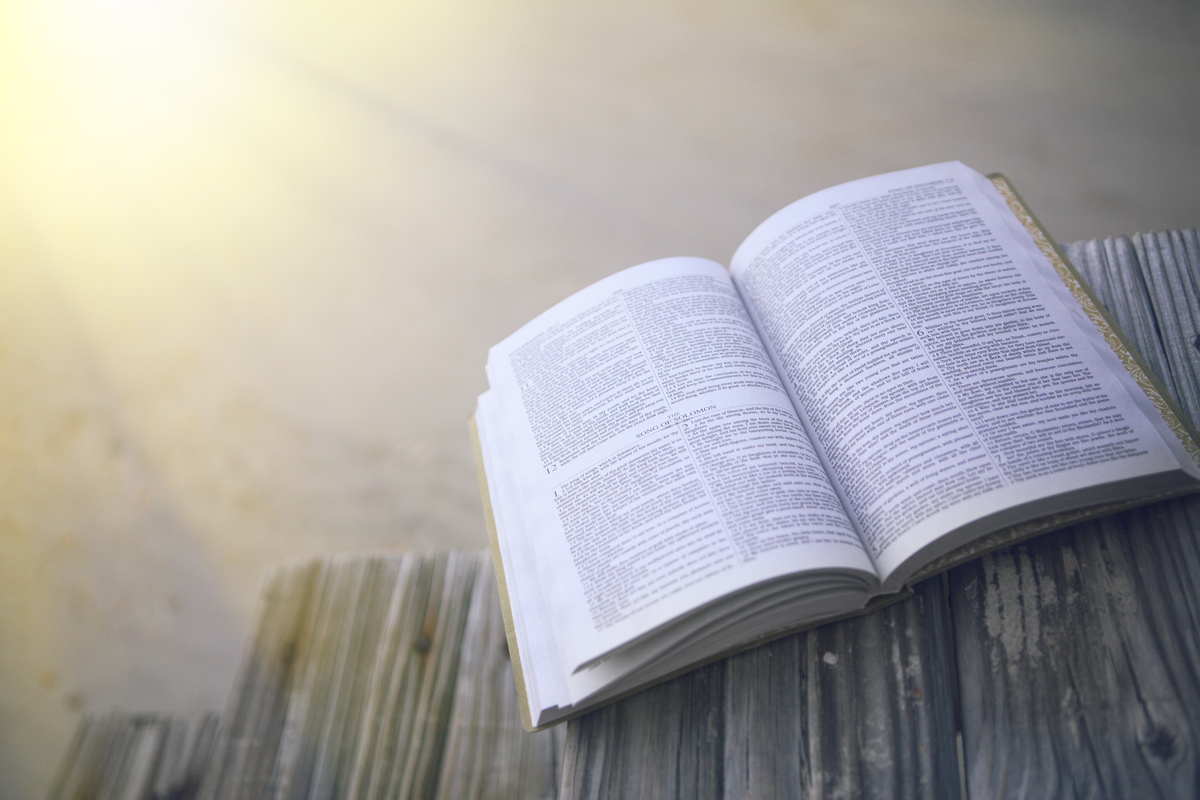 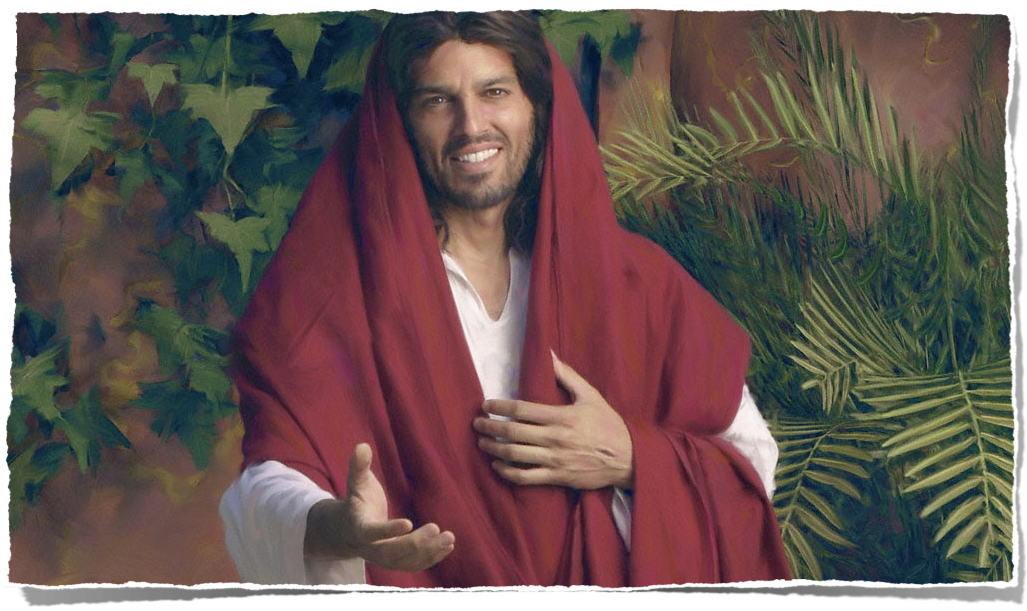 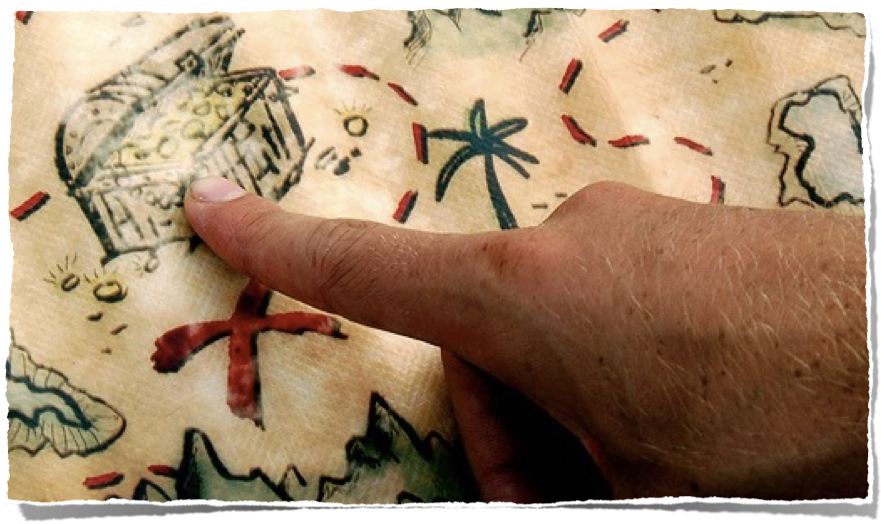 Это сокровище – ИИСУС!
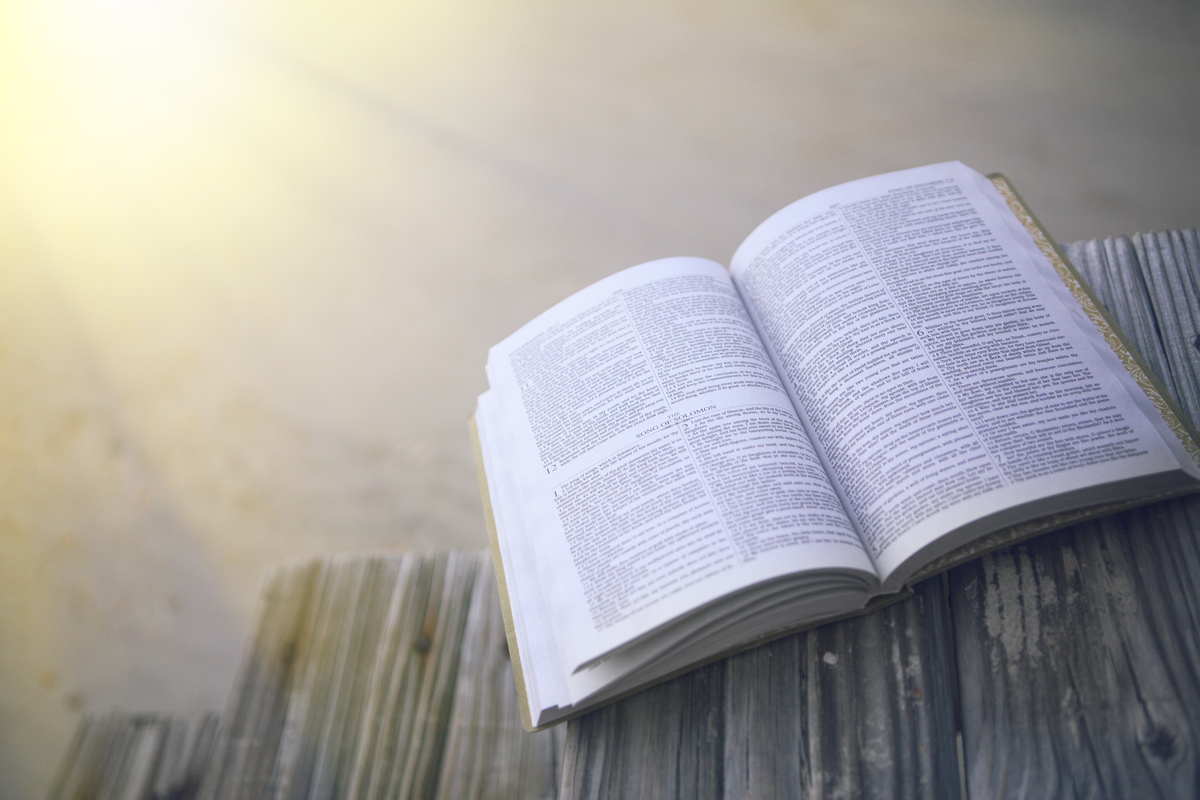 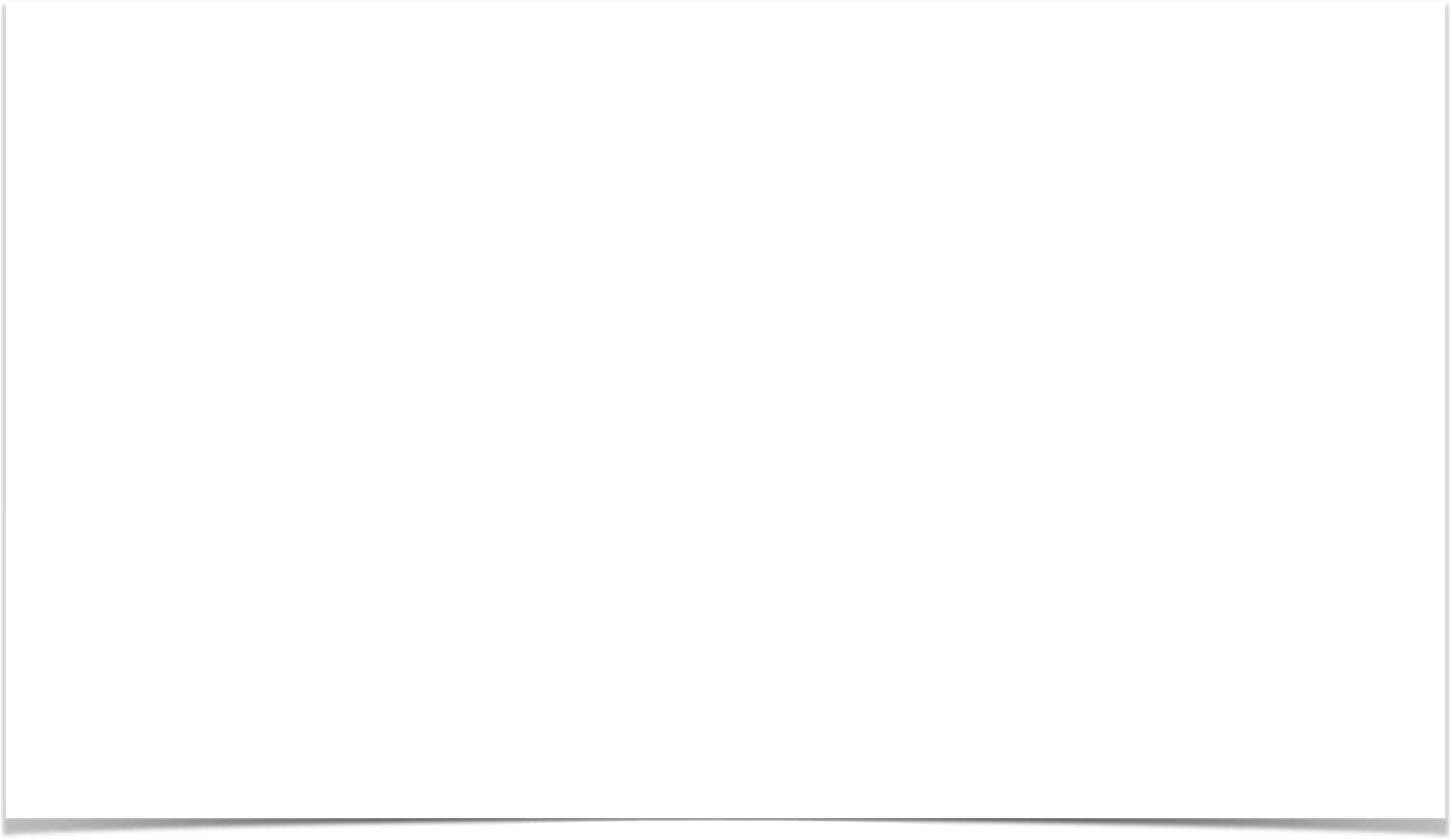 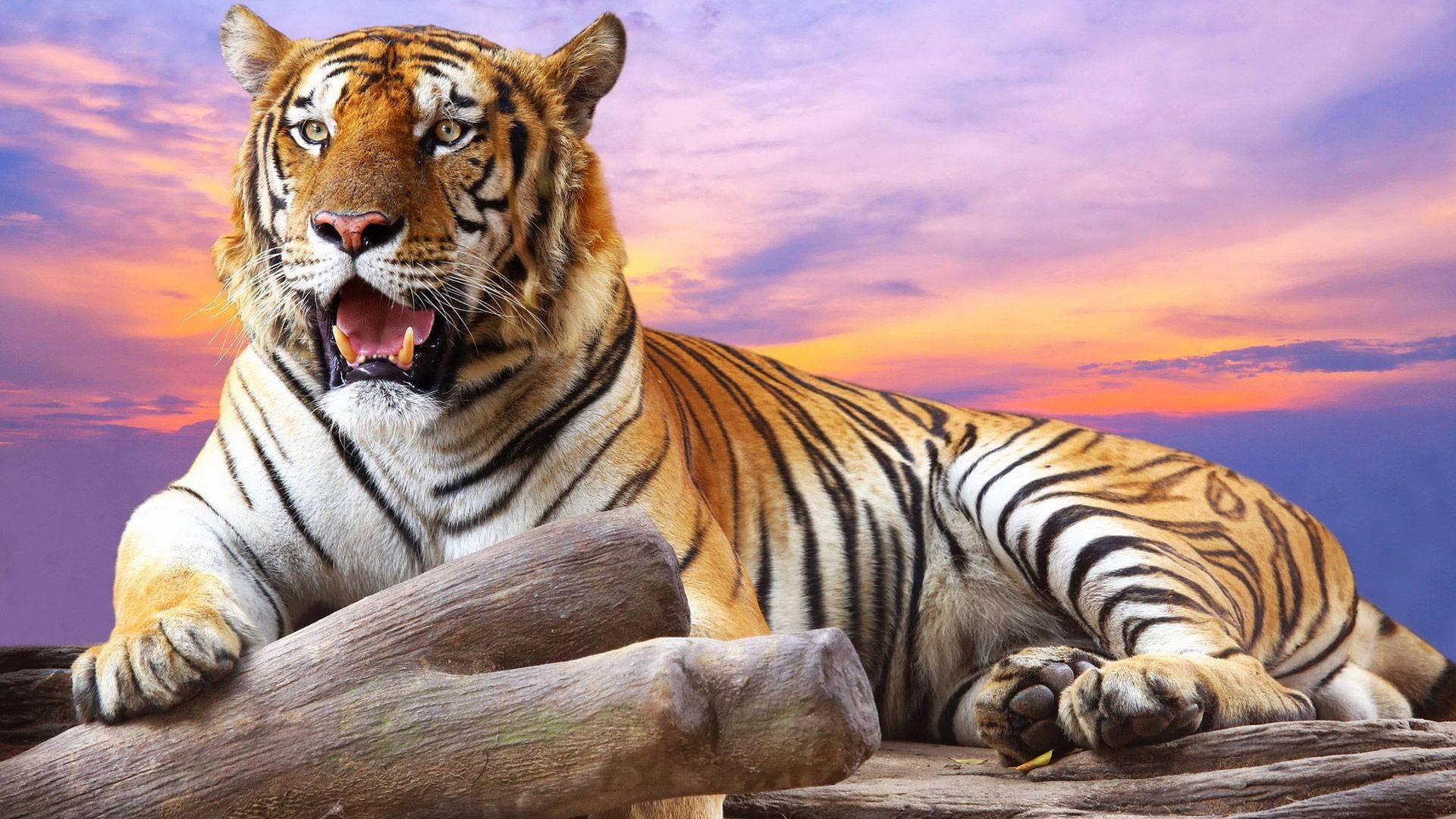 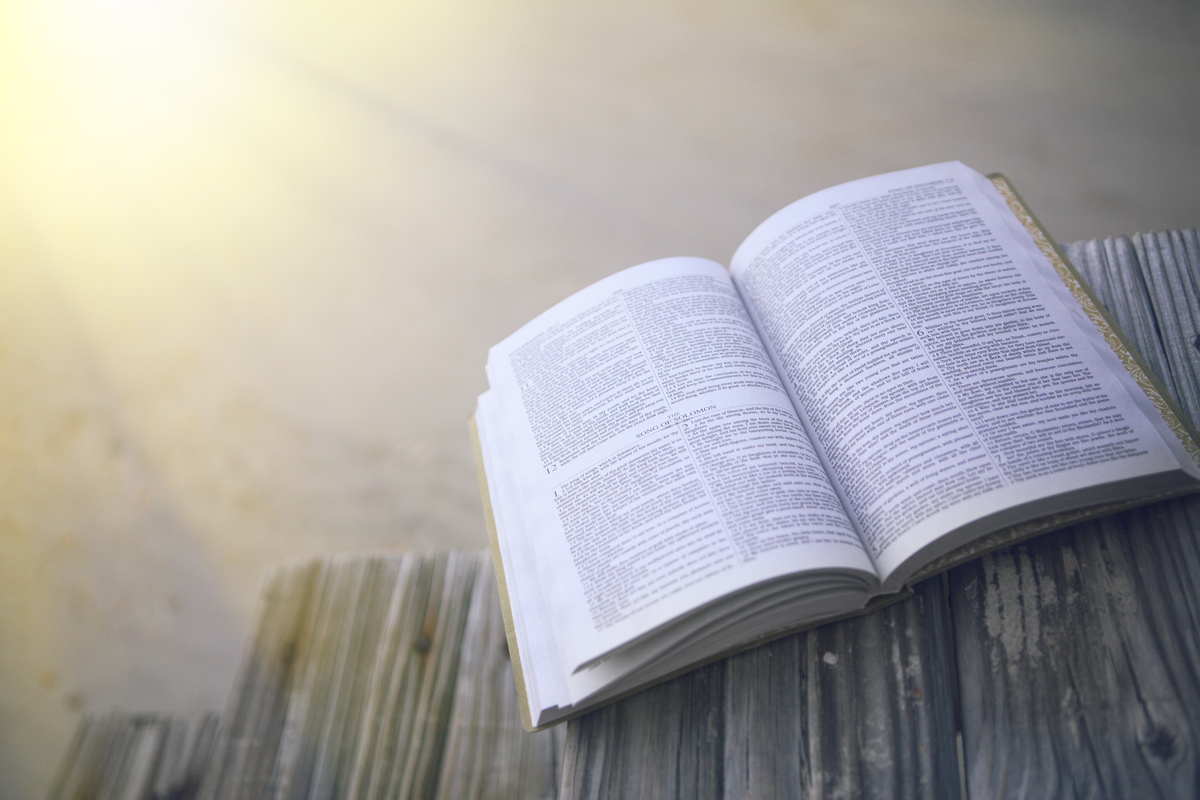 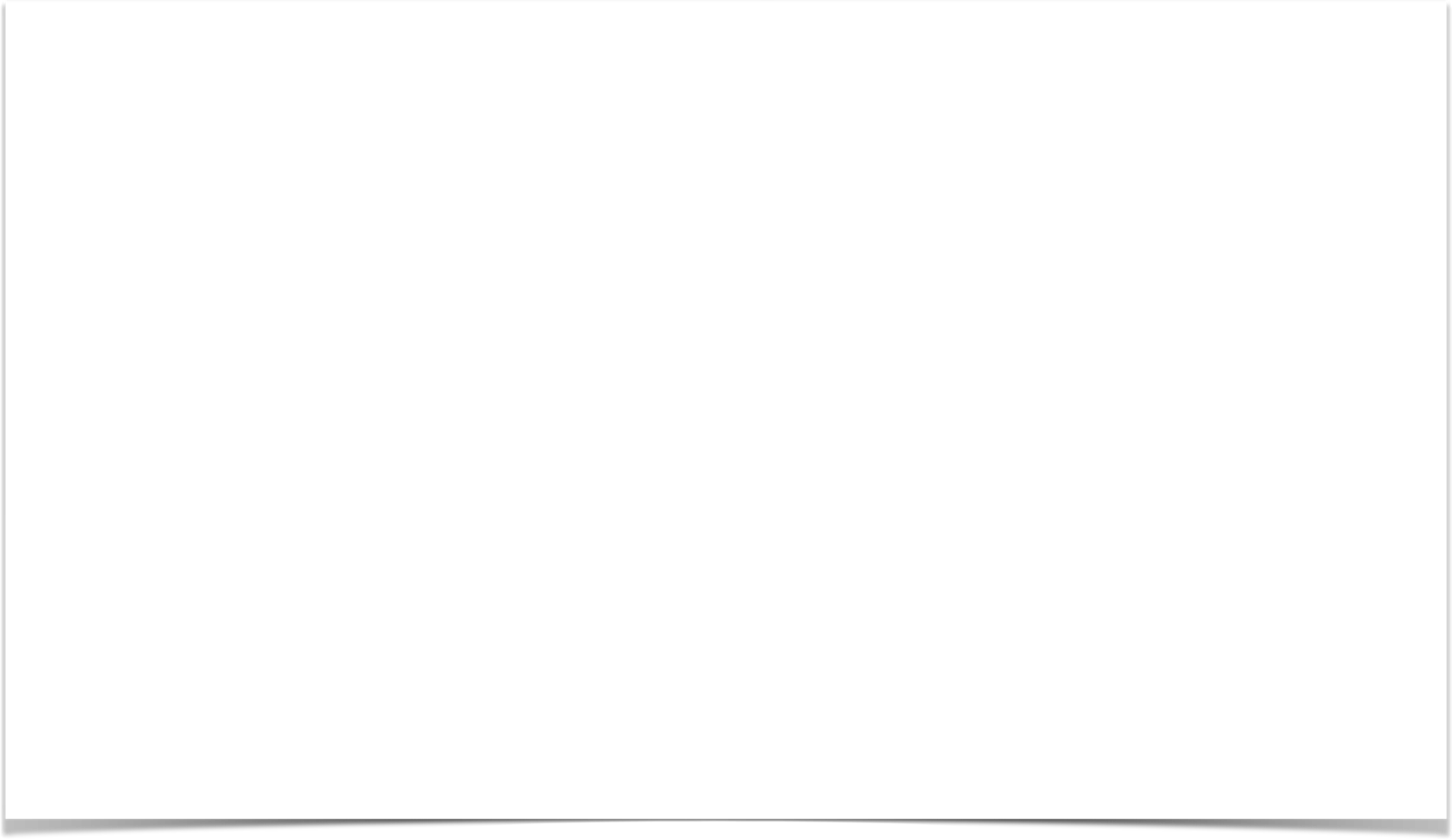 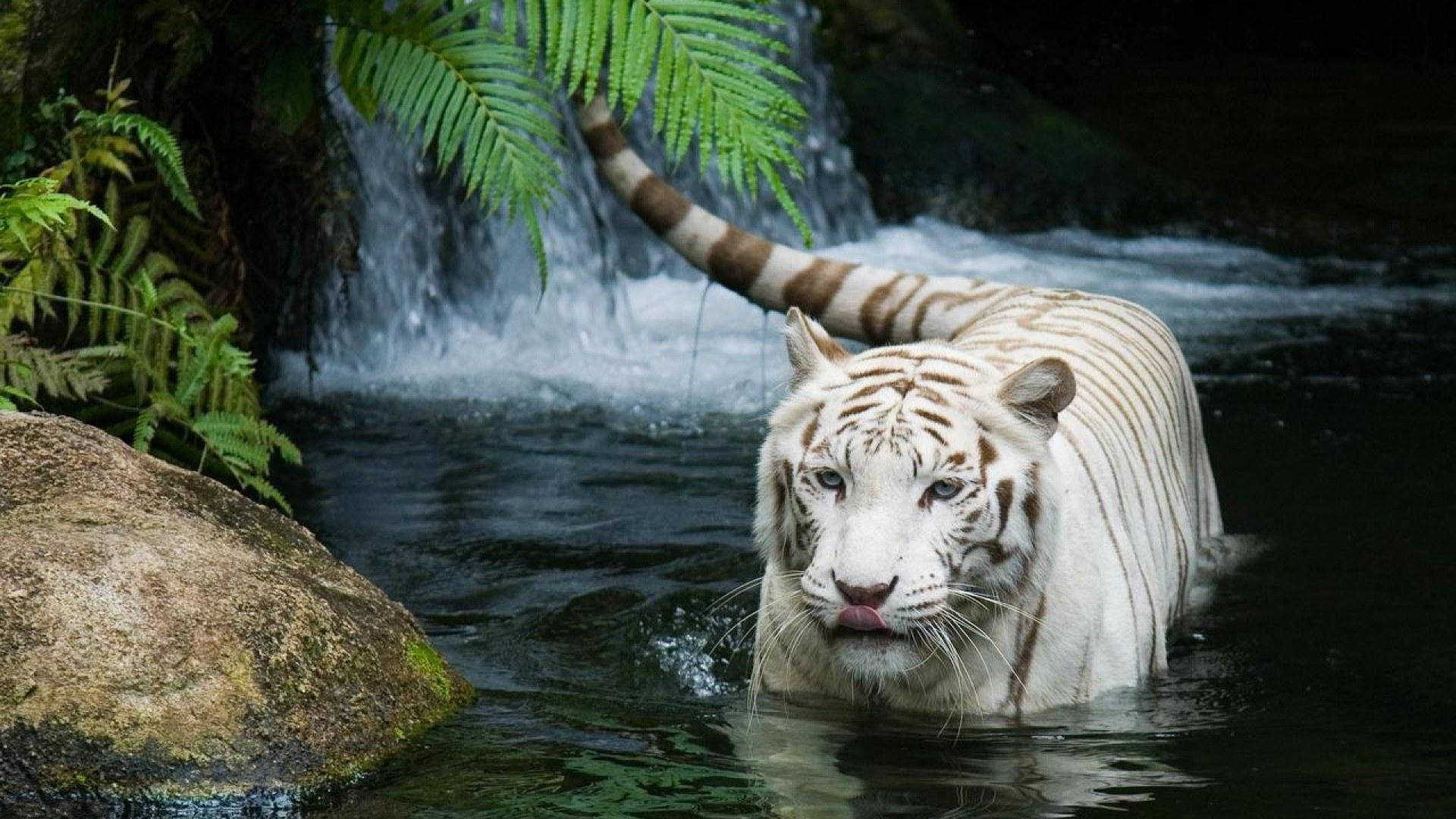 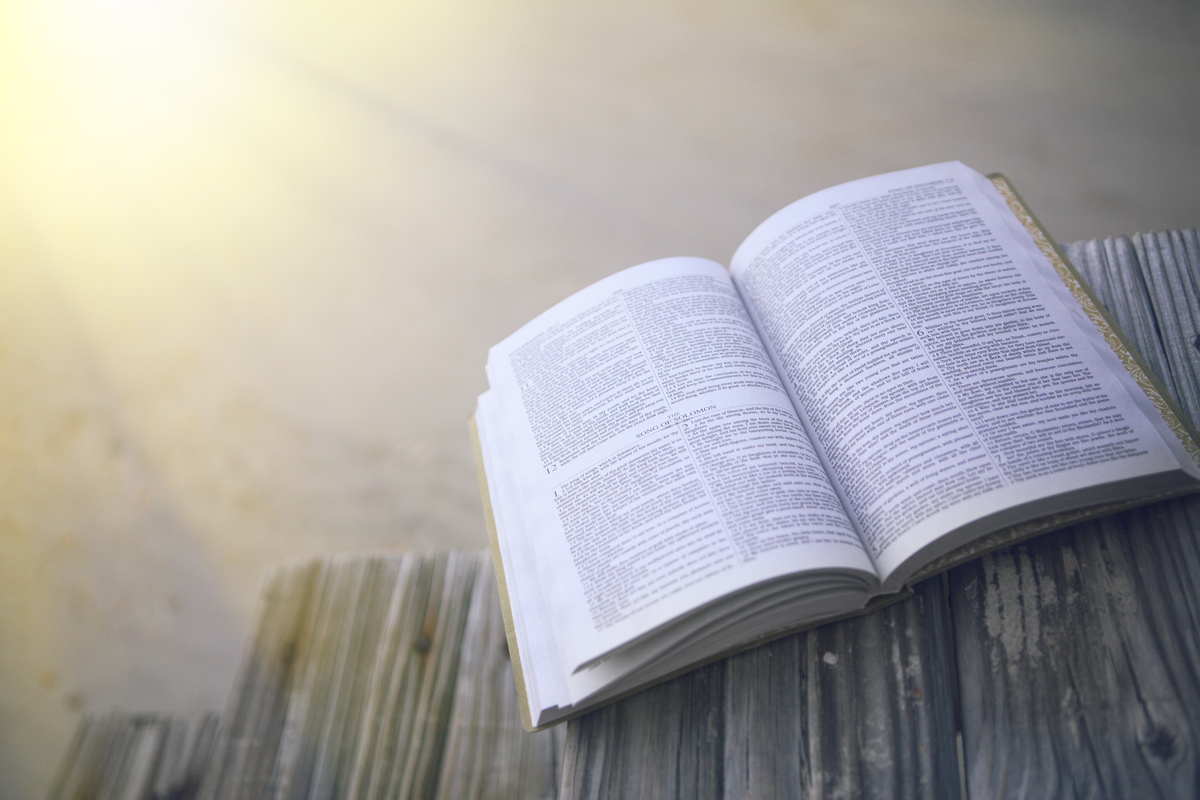 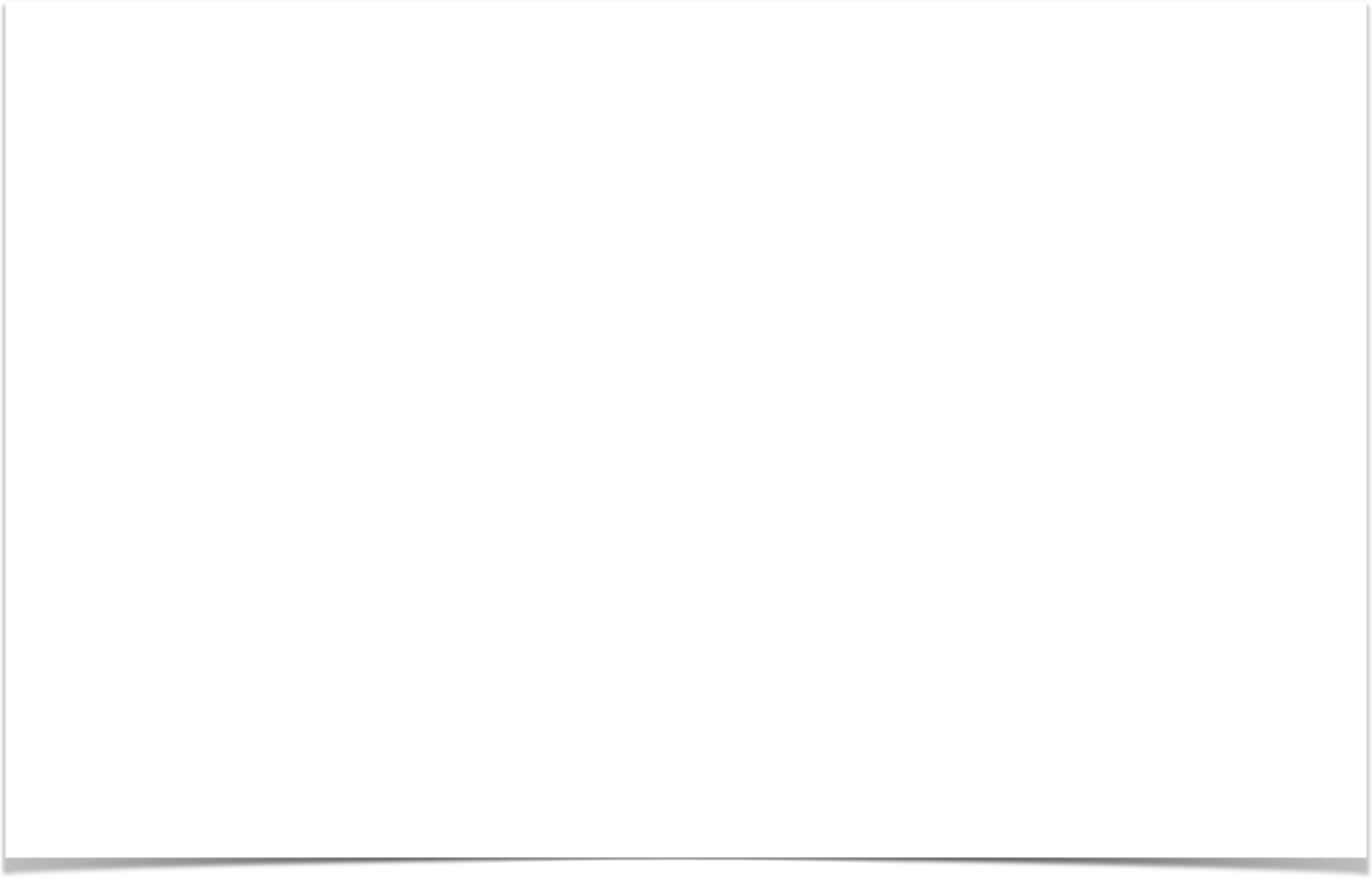 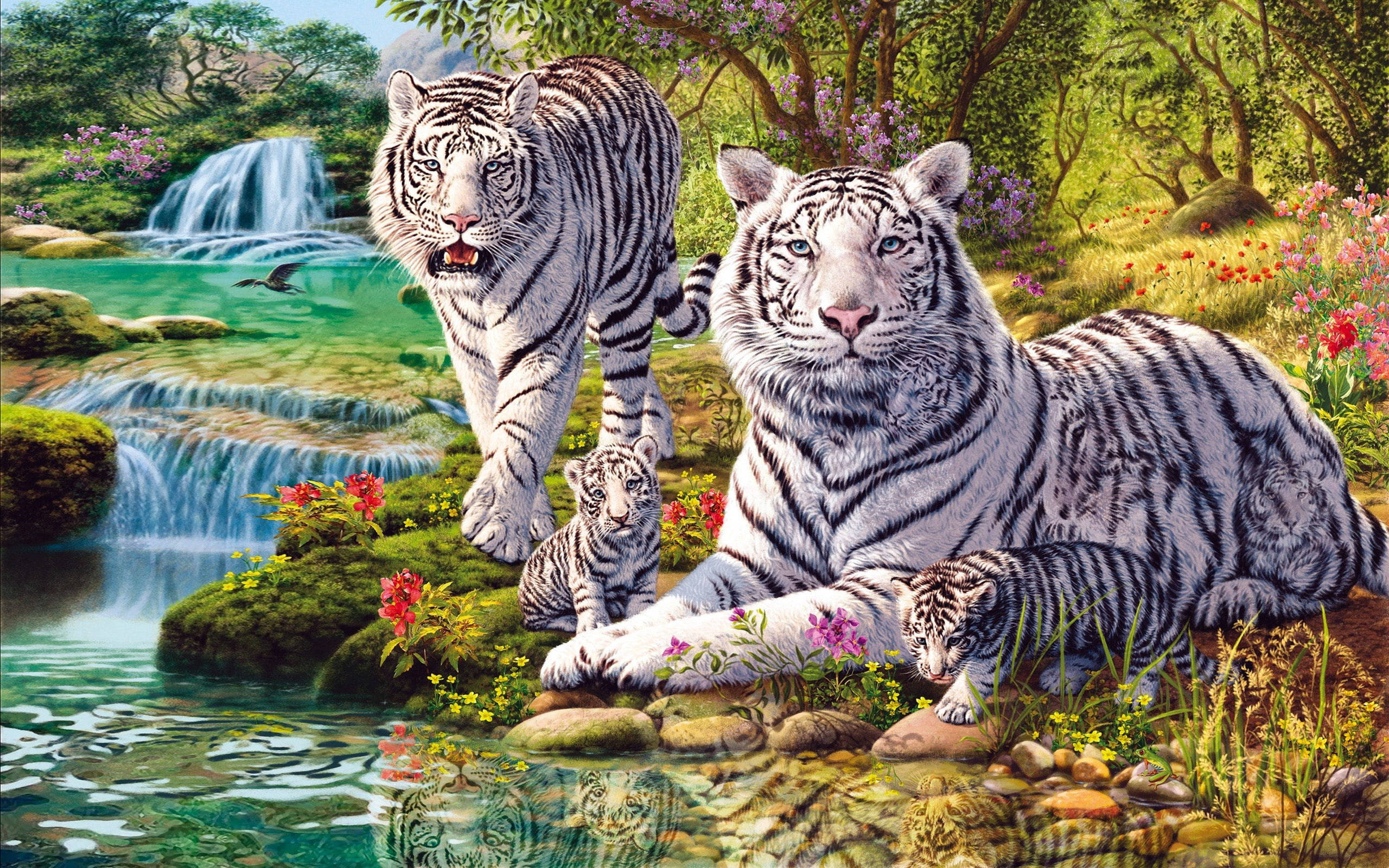 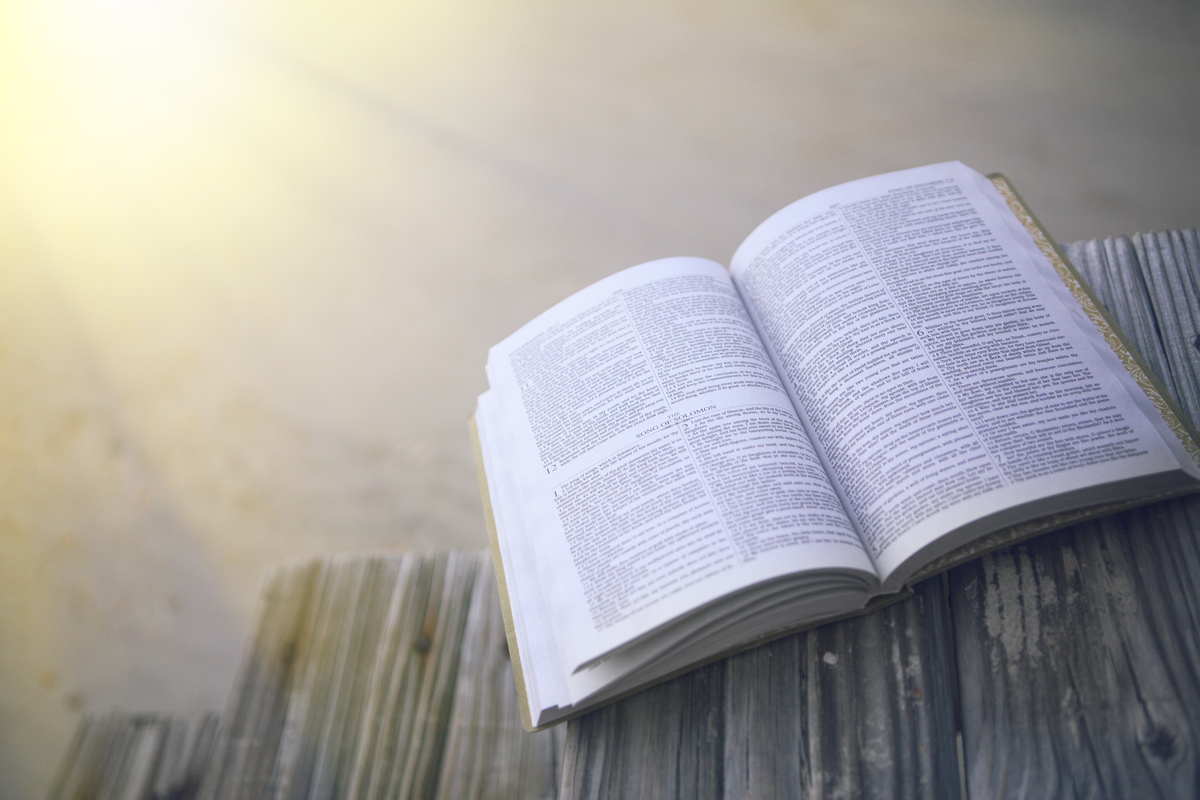 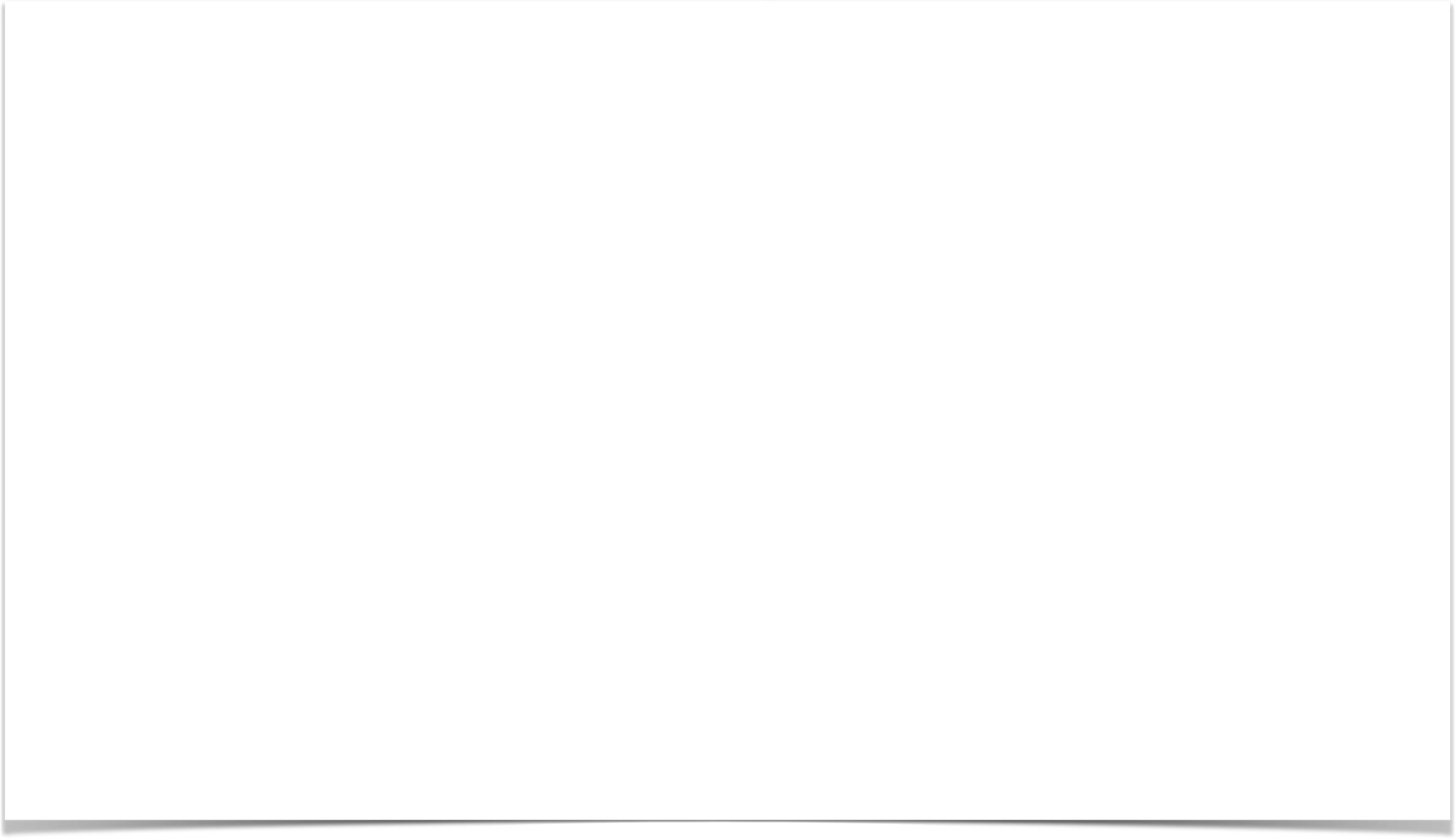 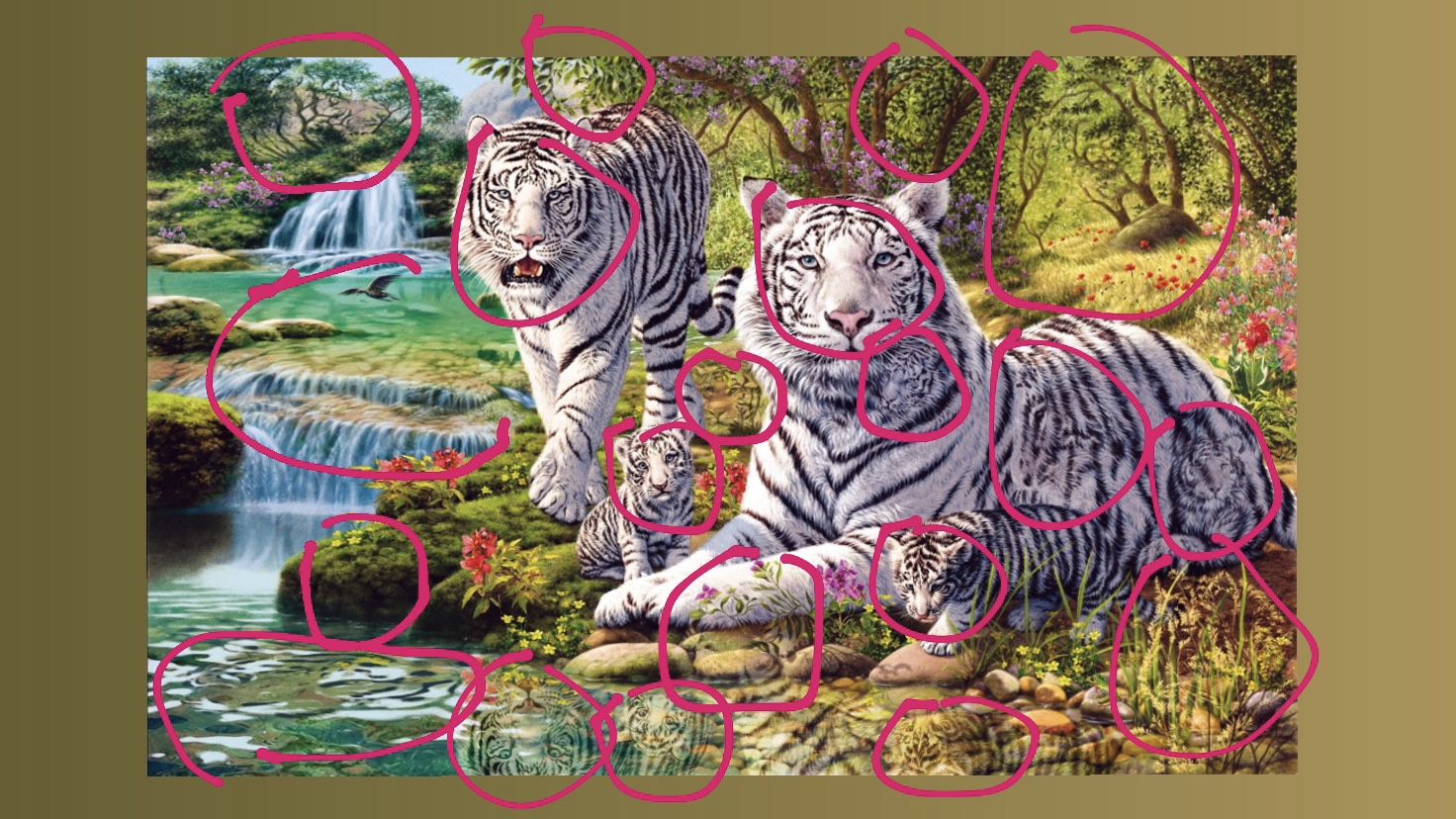 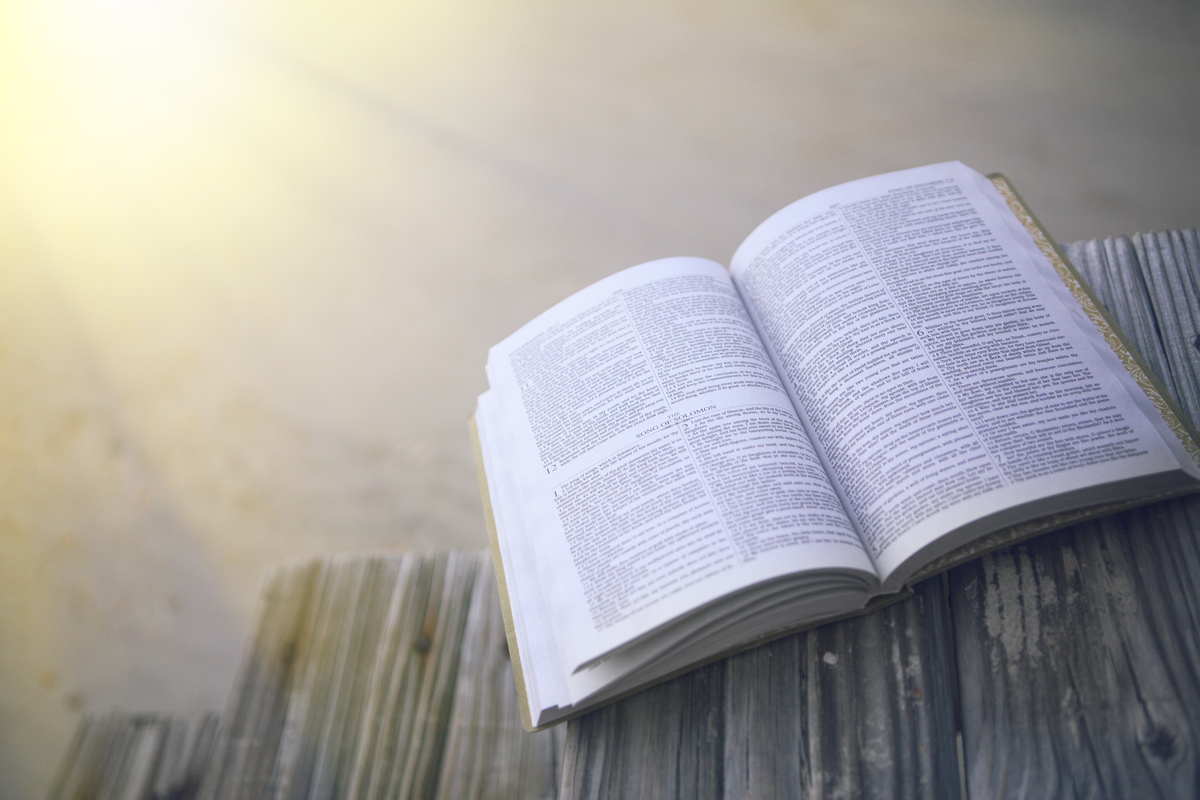 Чем больше вы будете искать Иисуса в Слове, тем больше Иисуса вы будете замечать!
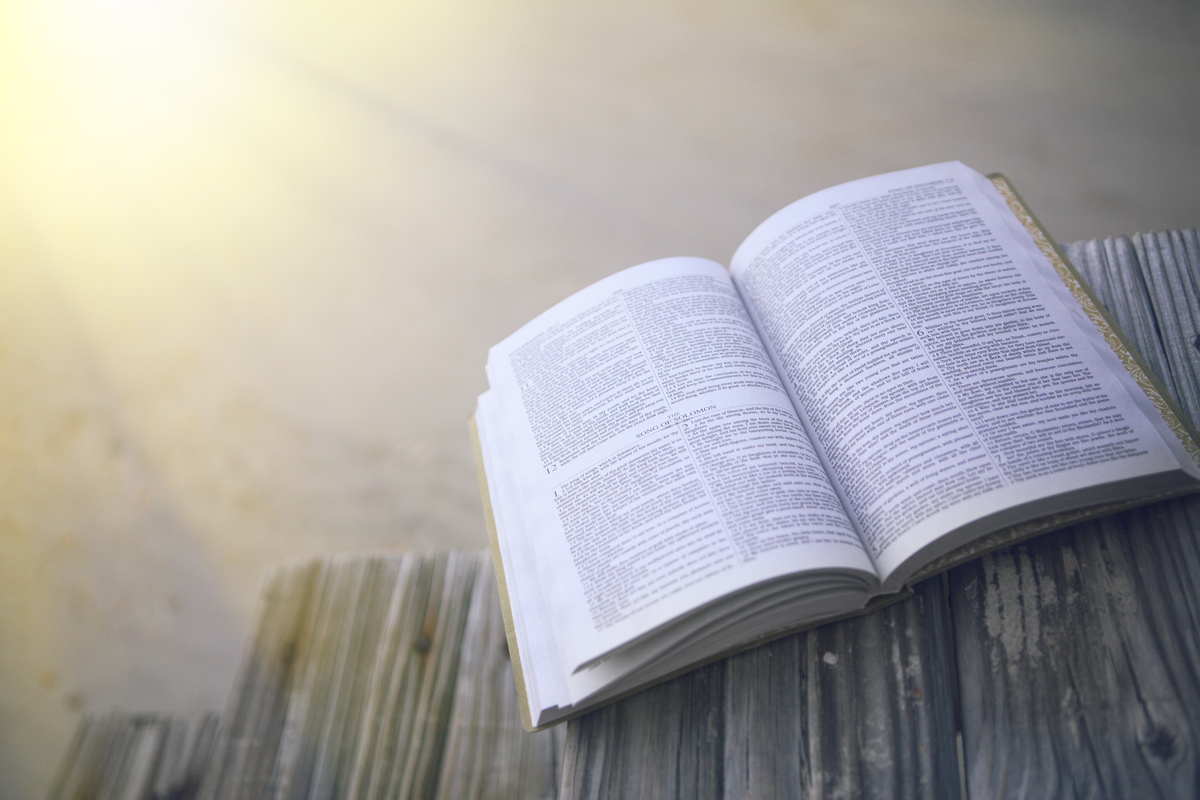 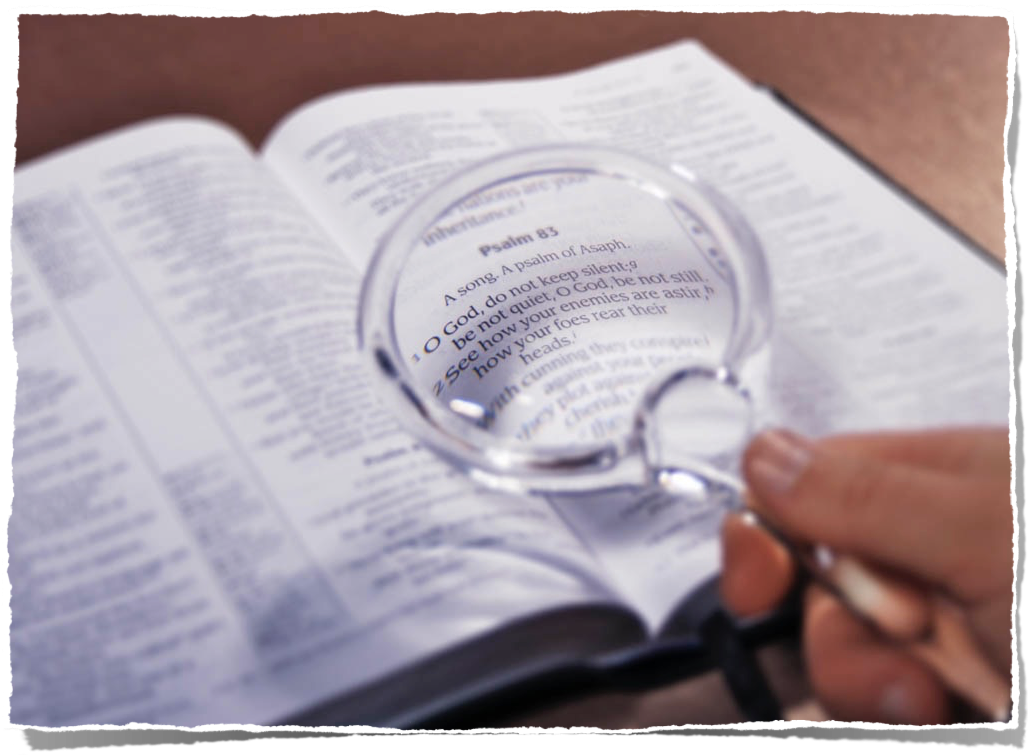 Ищите 
   Иисуса!
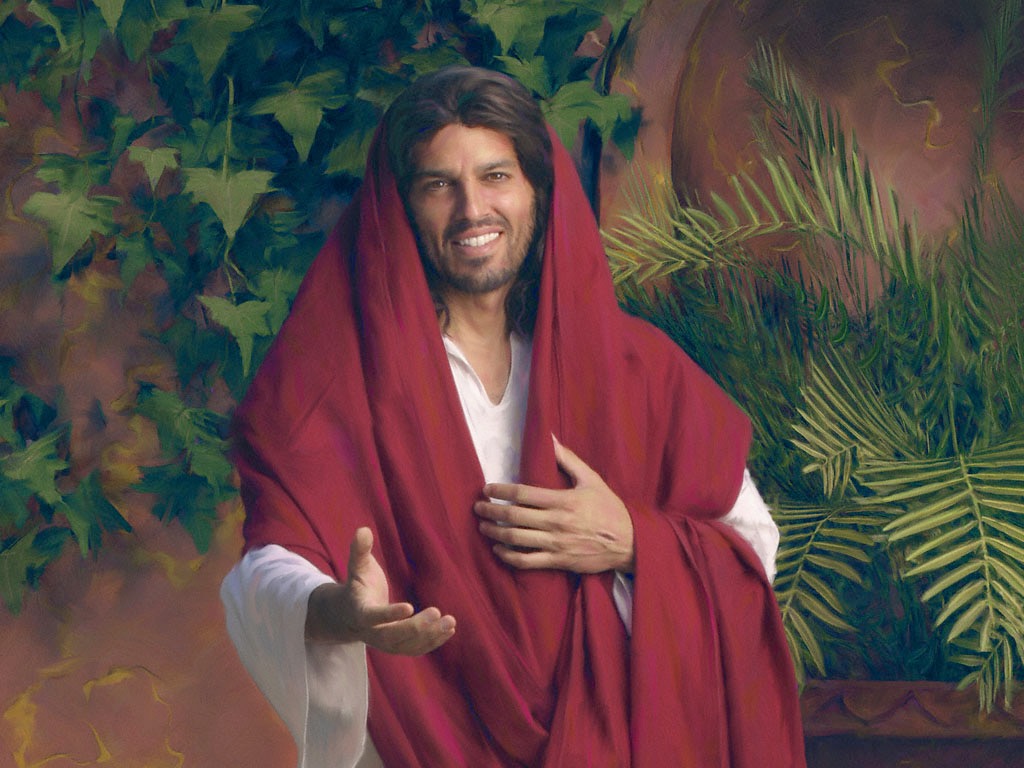 Ин. 14:6
Библия полна образов Иисуса!
Мф. 13:44
Ин. 10:11
Откр. 22:17
Ин. 6:51
Откр. 5:5
Откр. 19:13
Ин. 11:25
Ин. 8:12
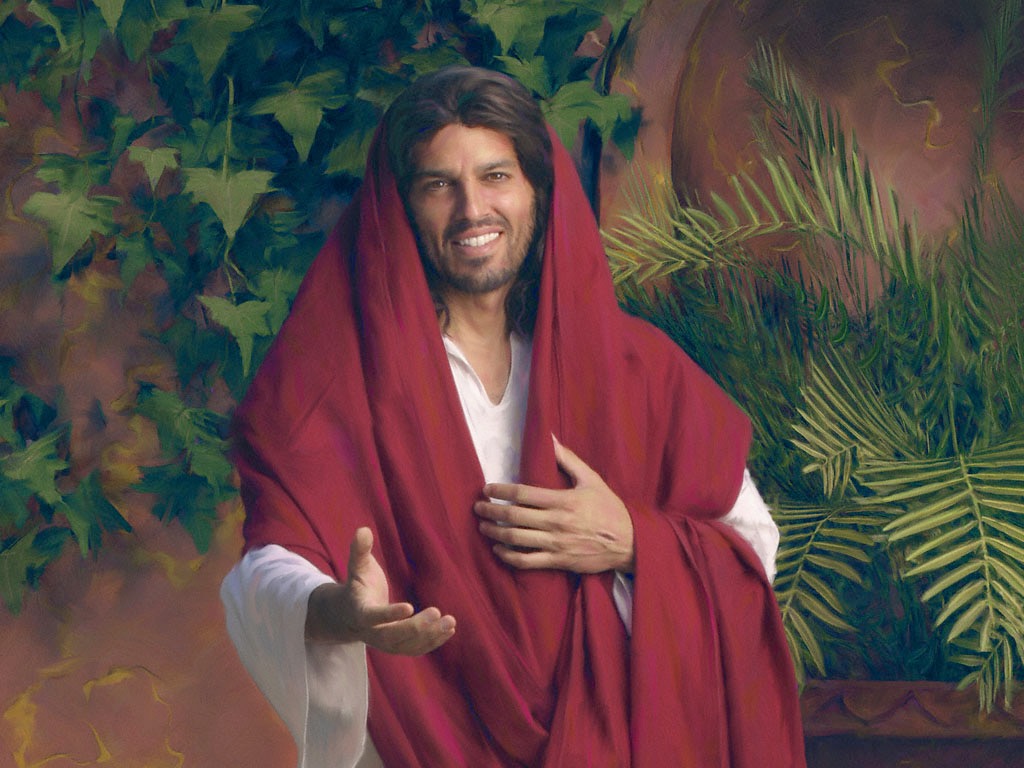 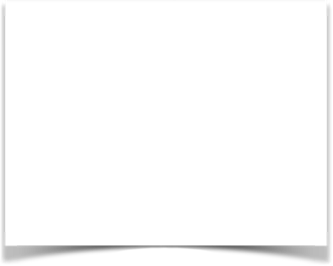 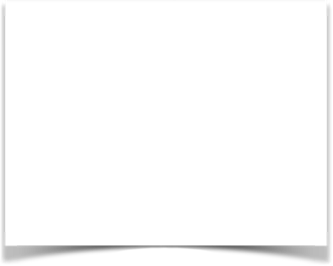 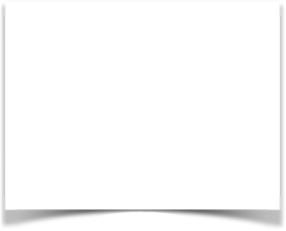 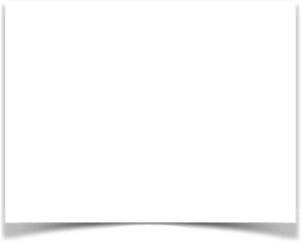 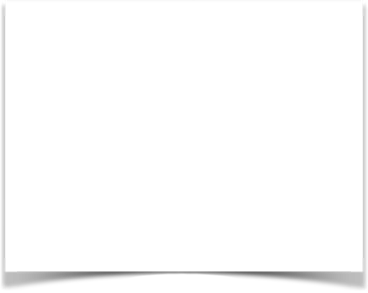 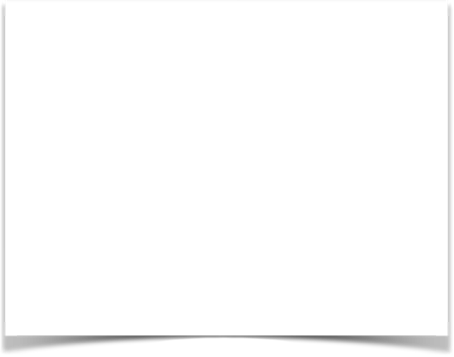 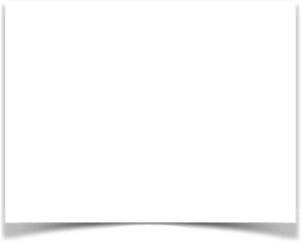 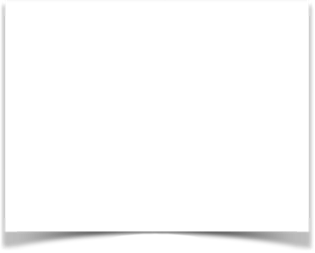 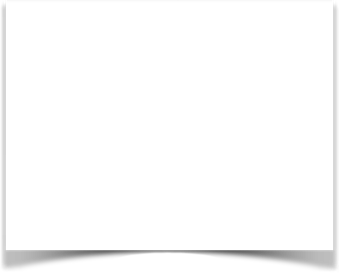 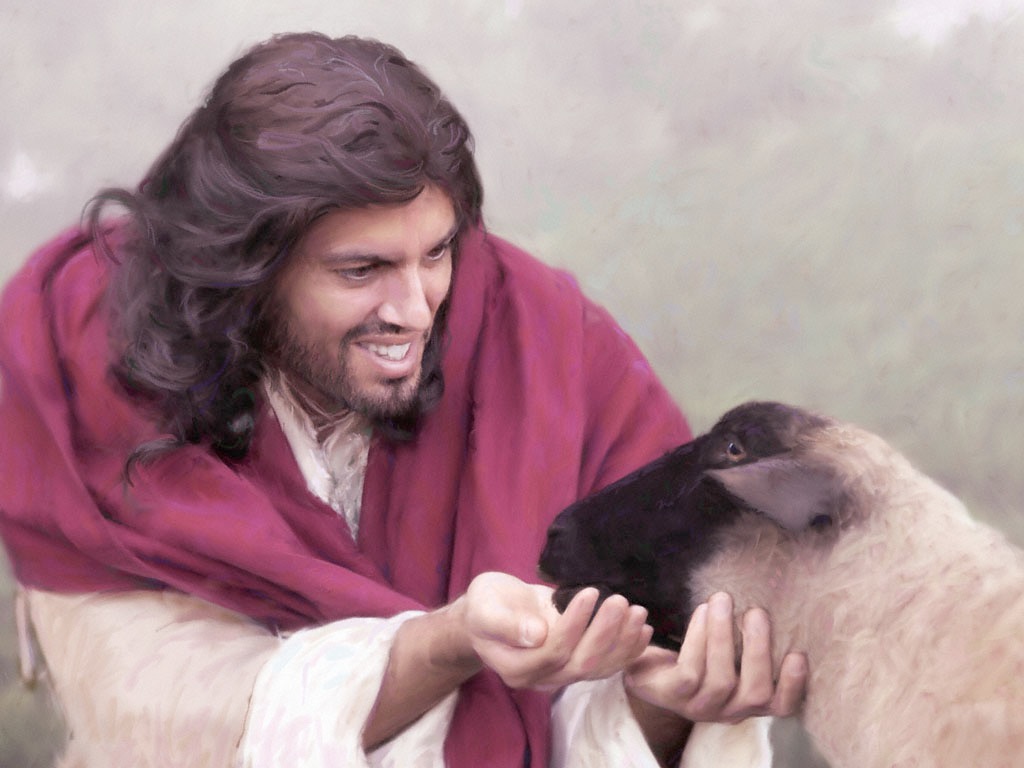 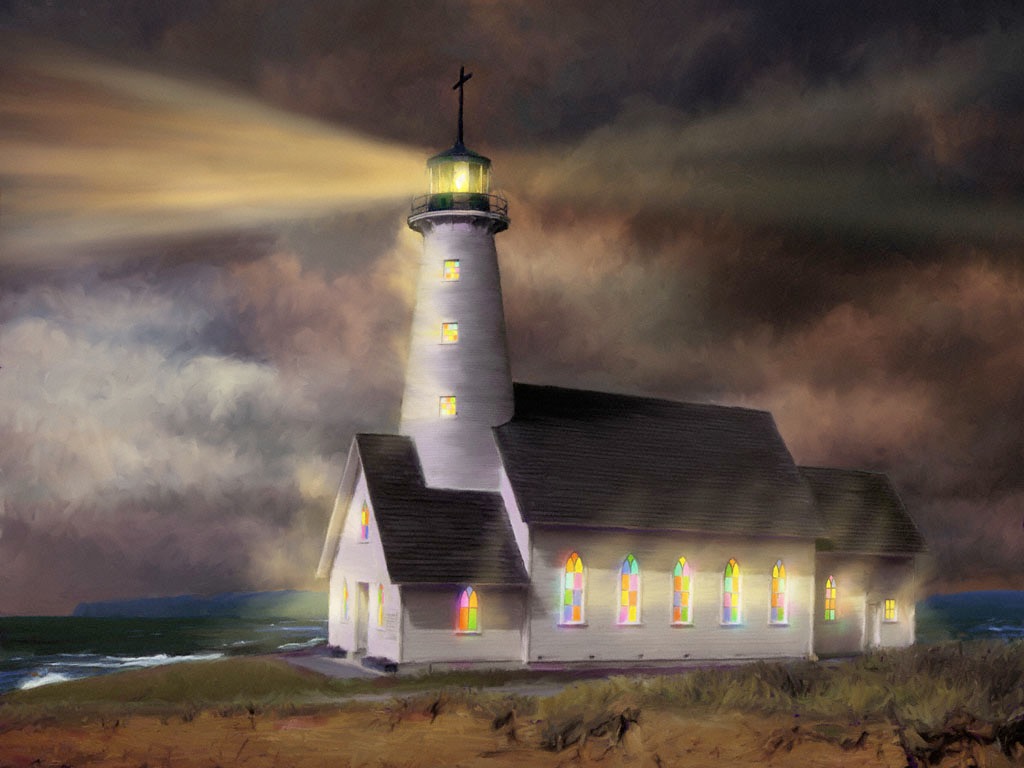 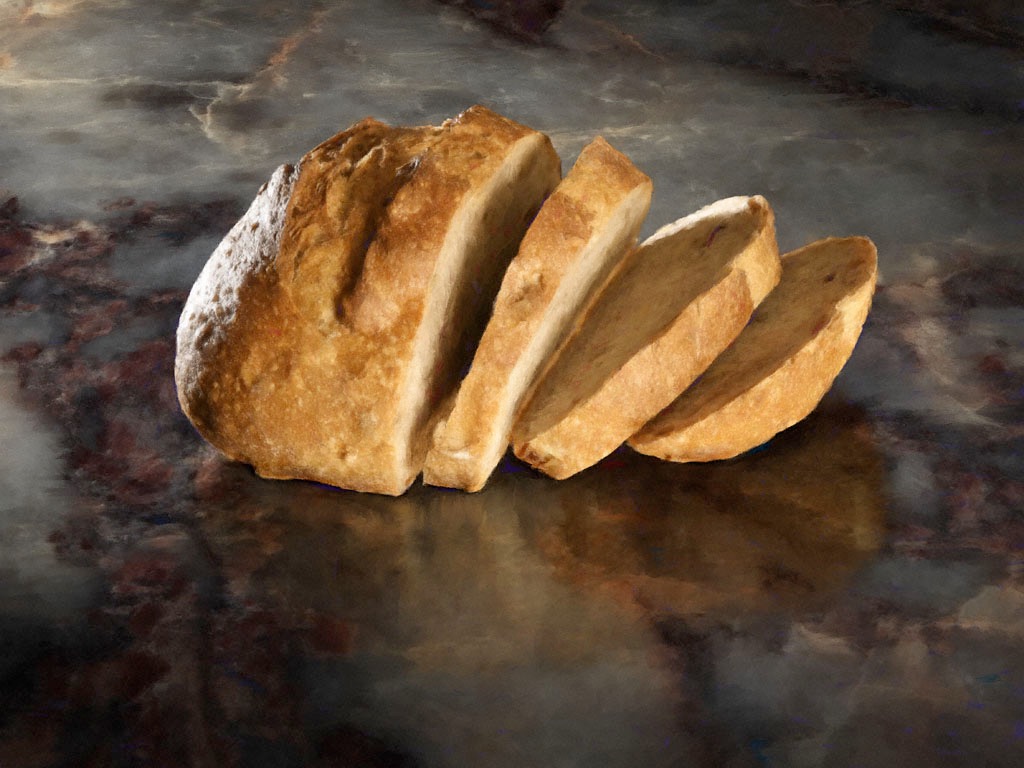 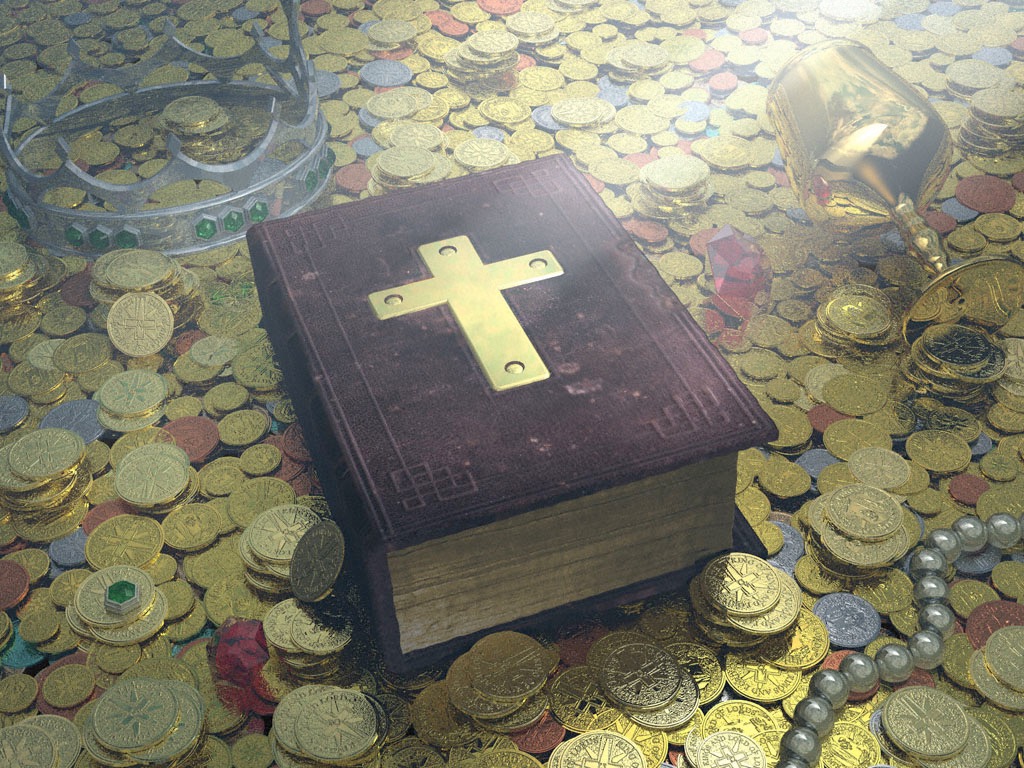 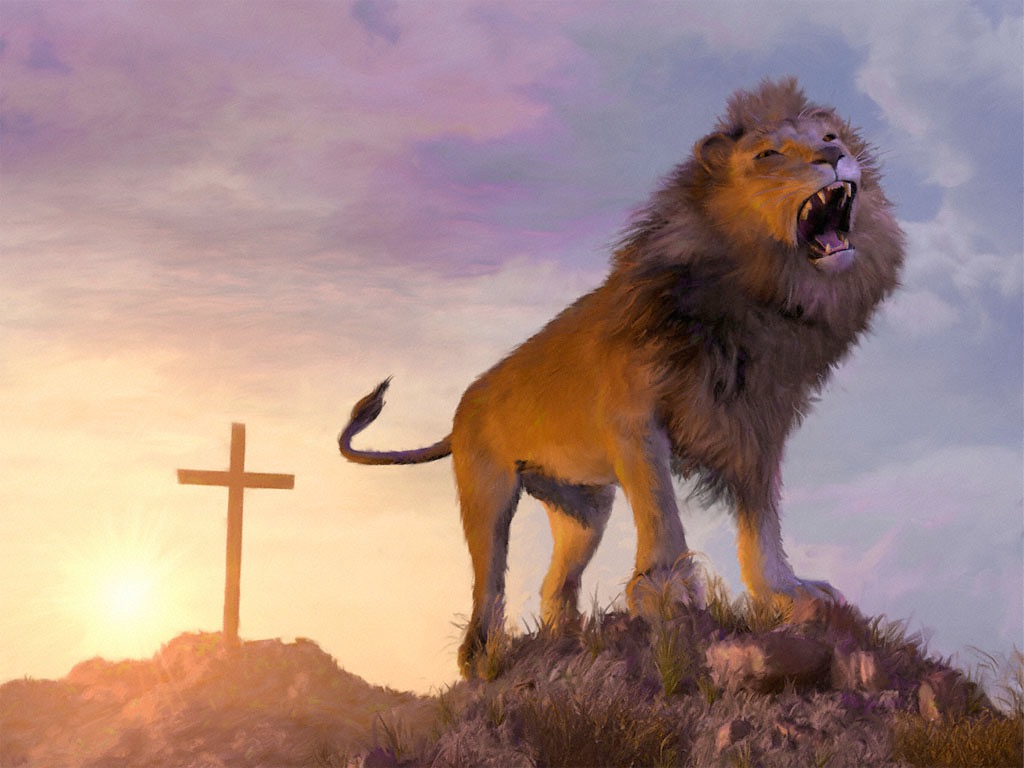 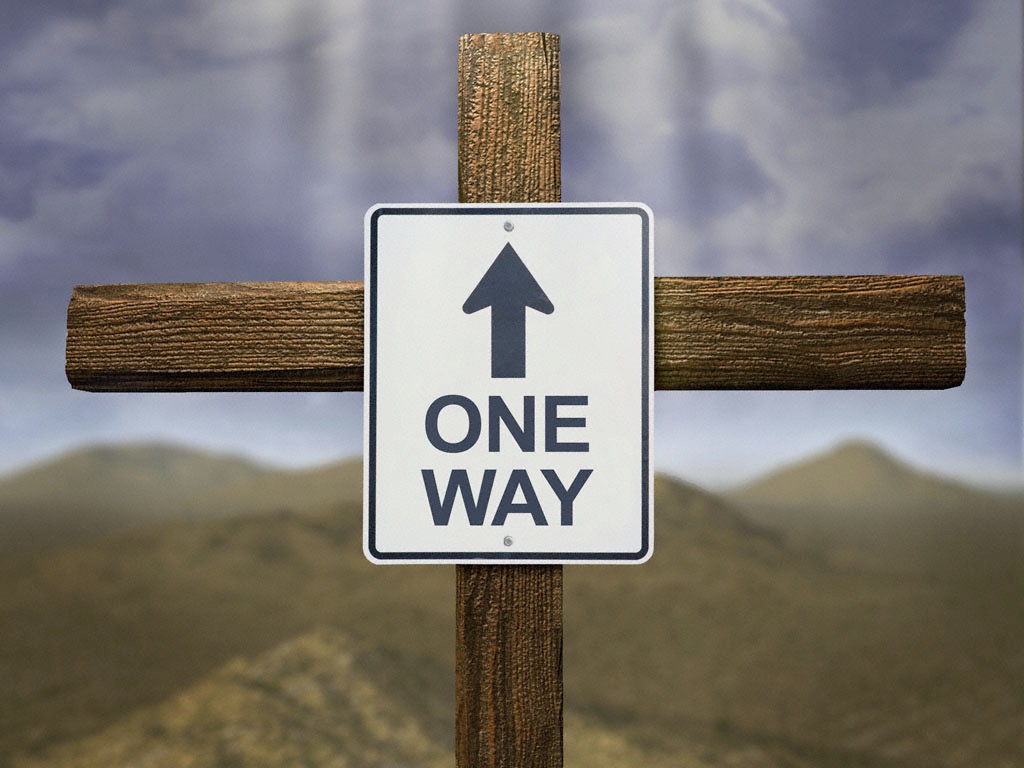 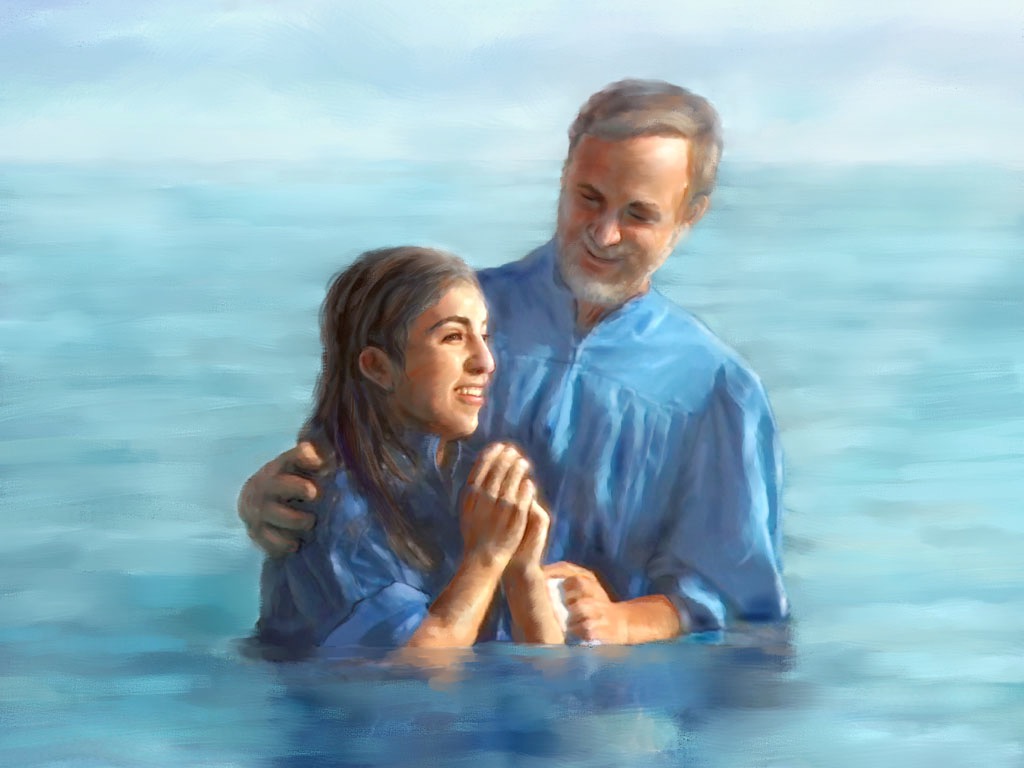 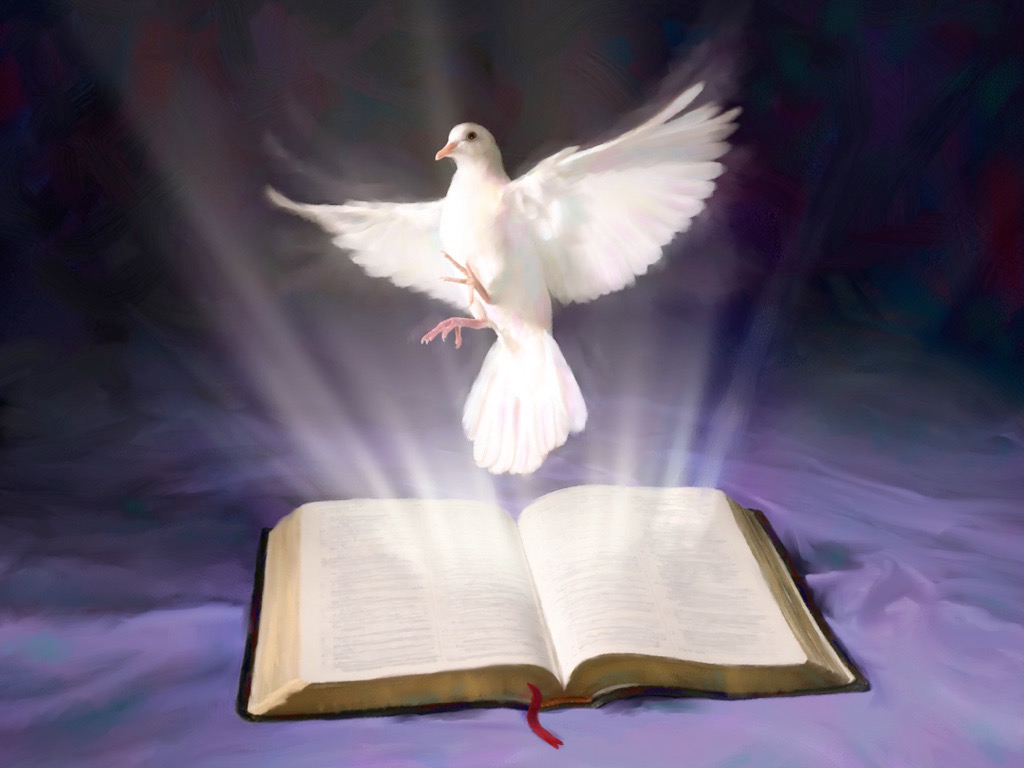 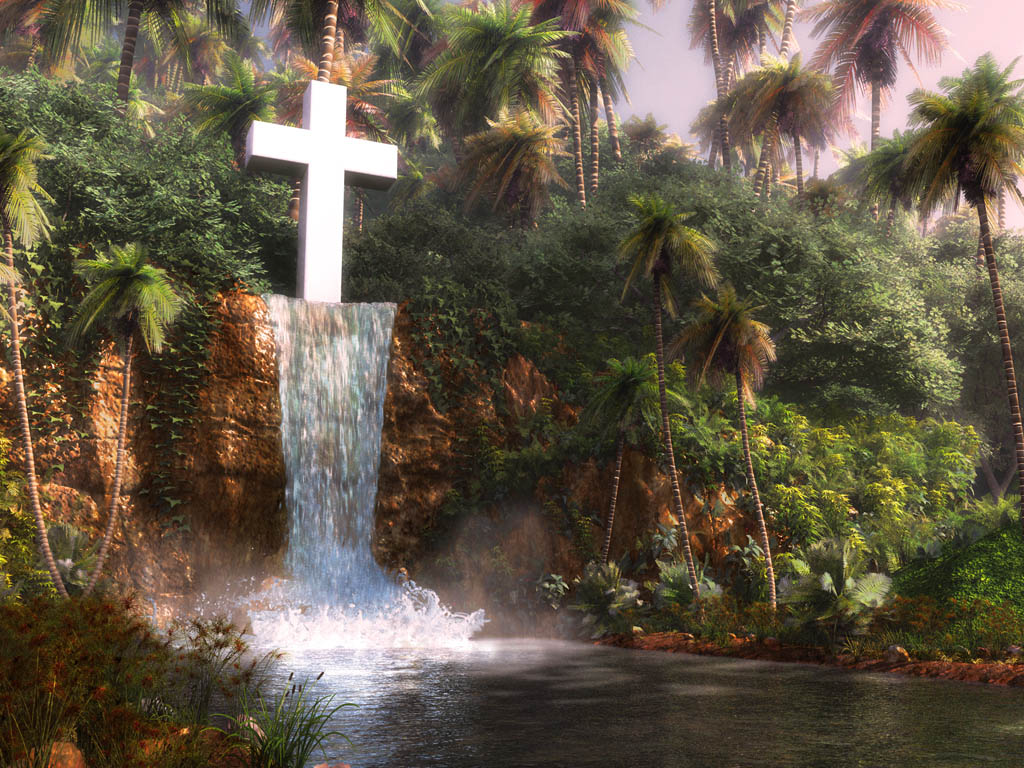 Ин. 14:6
Иисус предстает в Библии как:
Ин. 10:11
Откр. 22:17
Ин. 6:51
Откр. 5:5
Откр. 19:13
Ин. 11:25
Мф. 13:44
Ин. 8:12
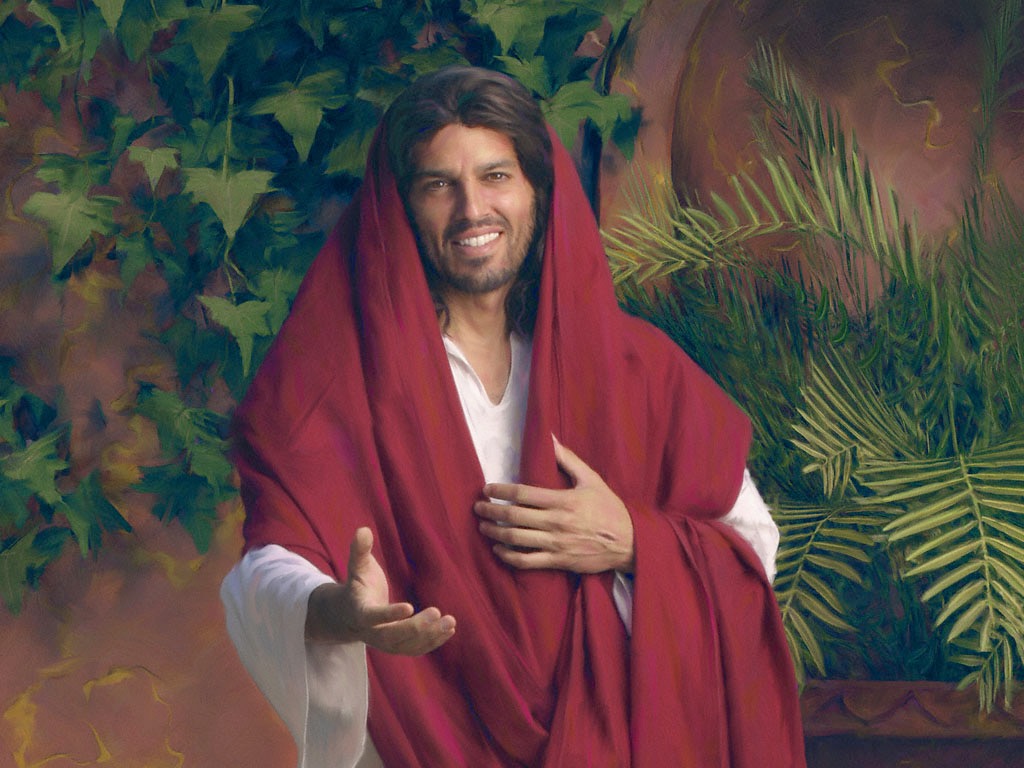 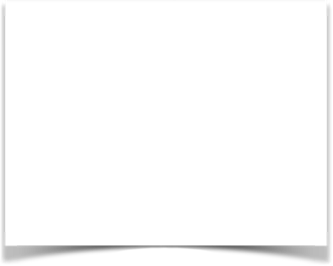 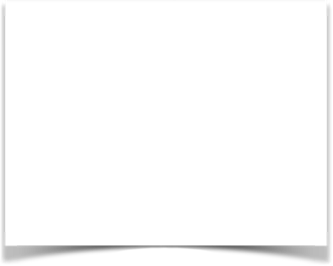 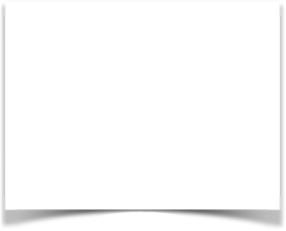 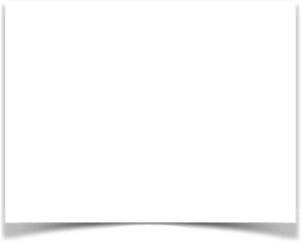 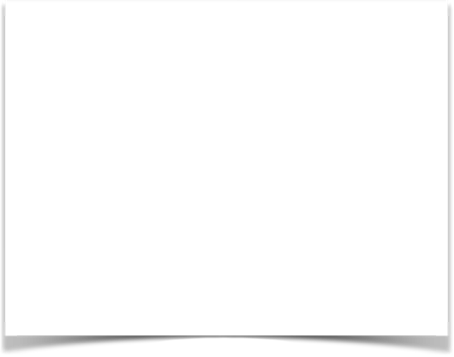 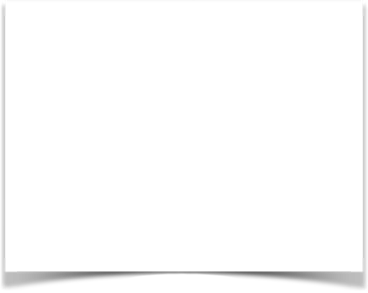 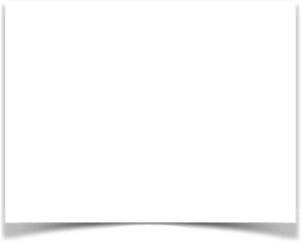 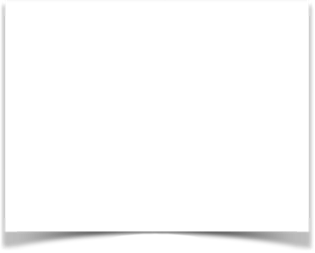 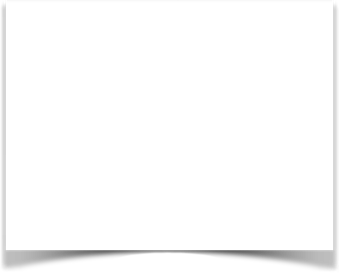 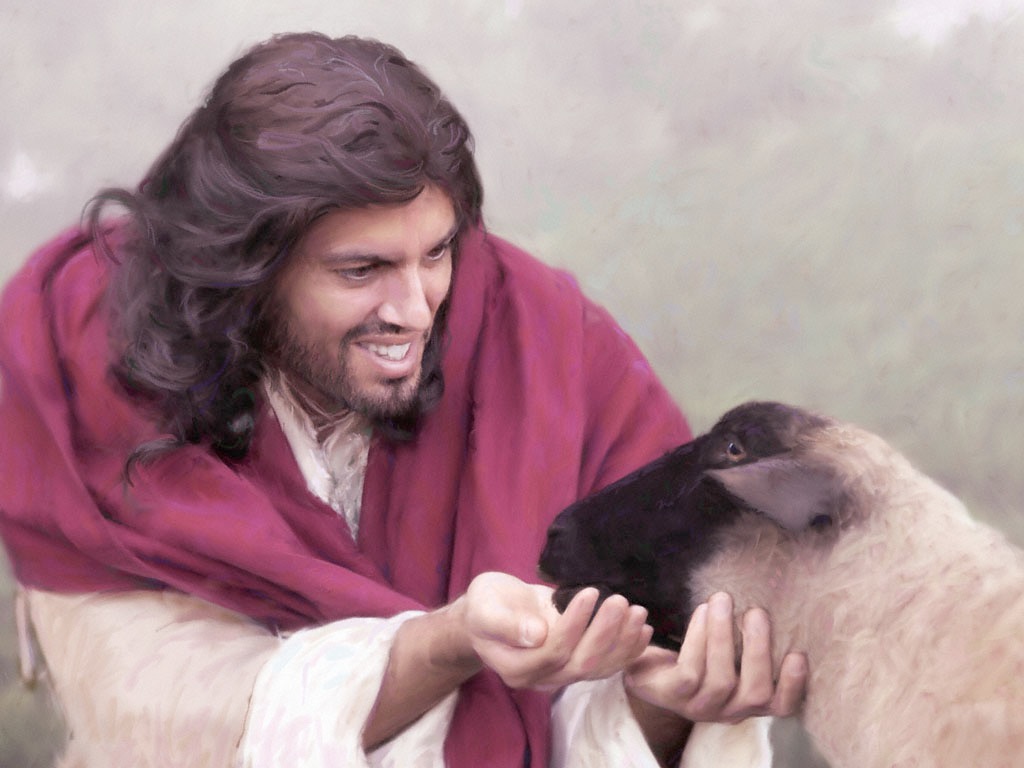 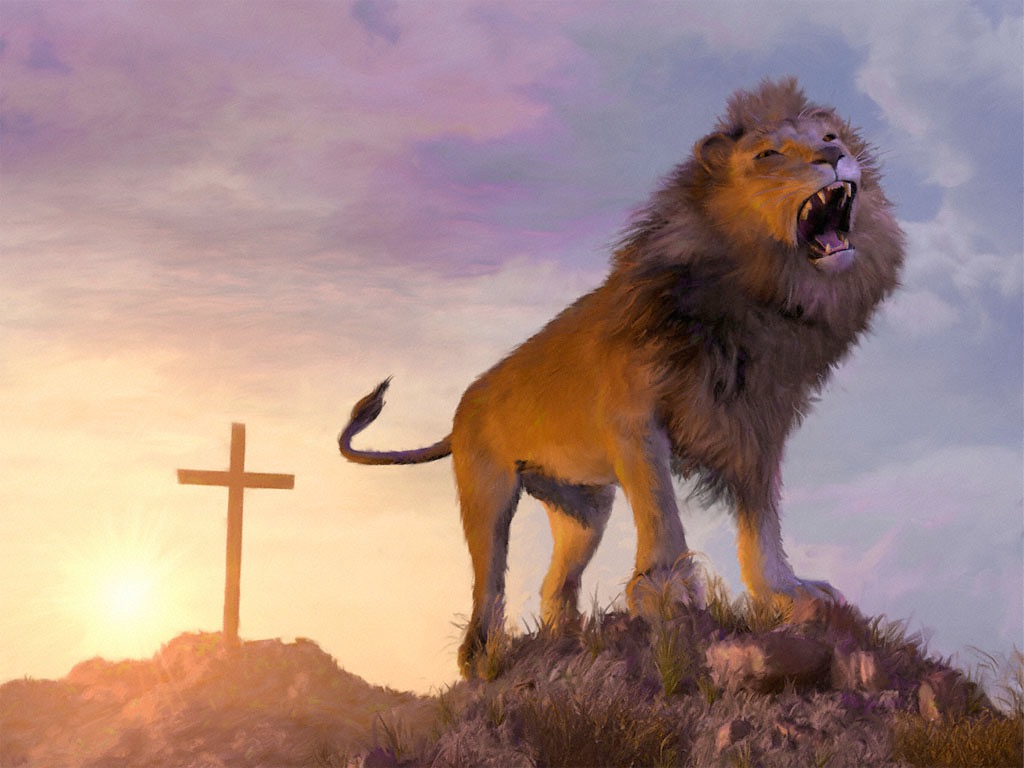 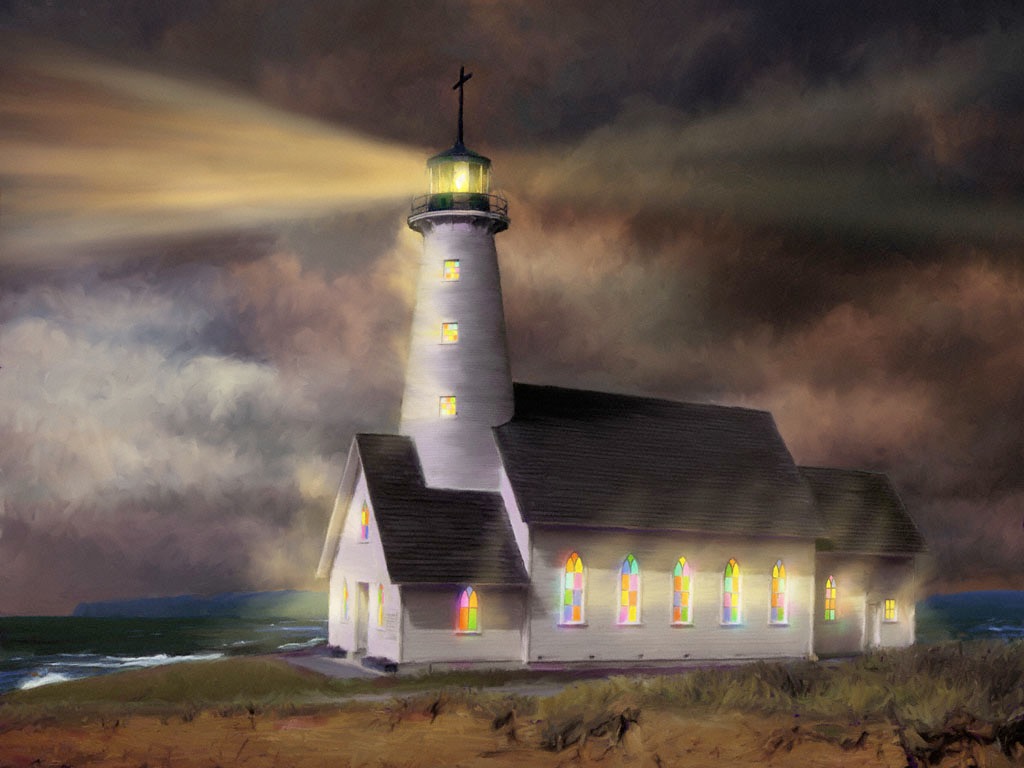 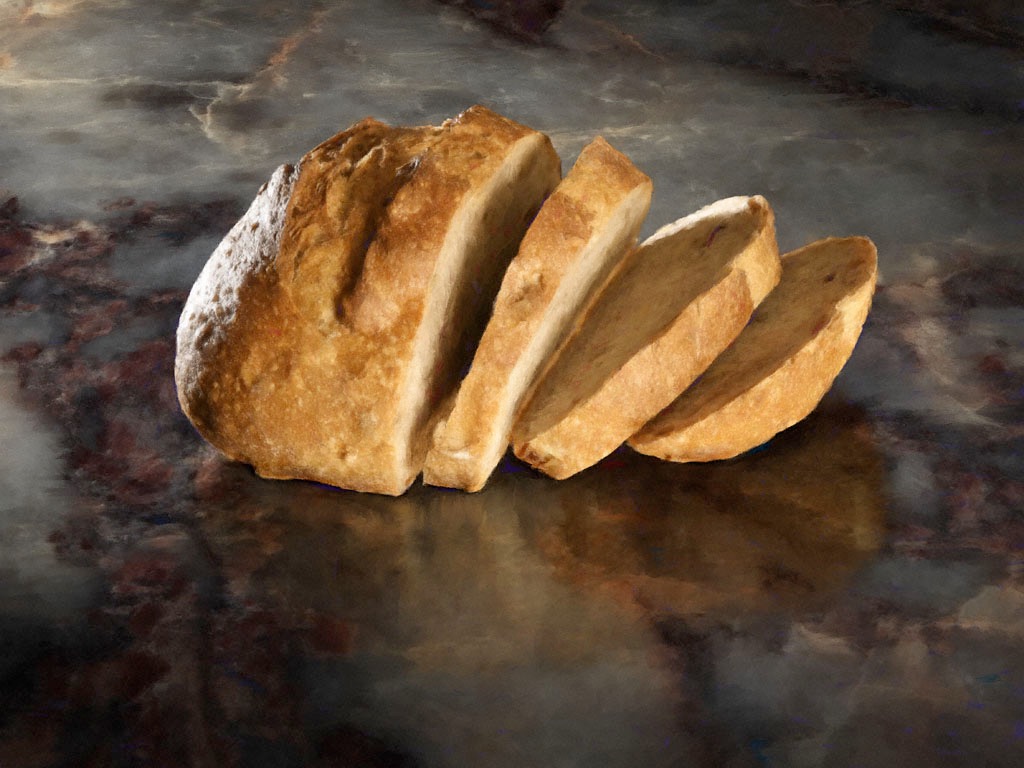 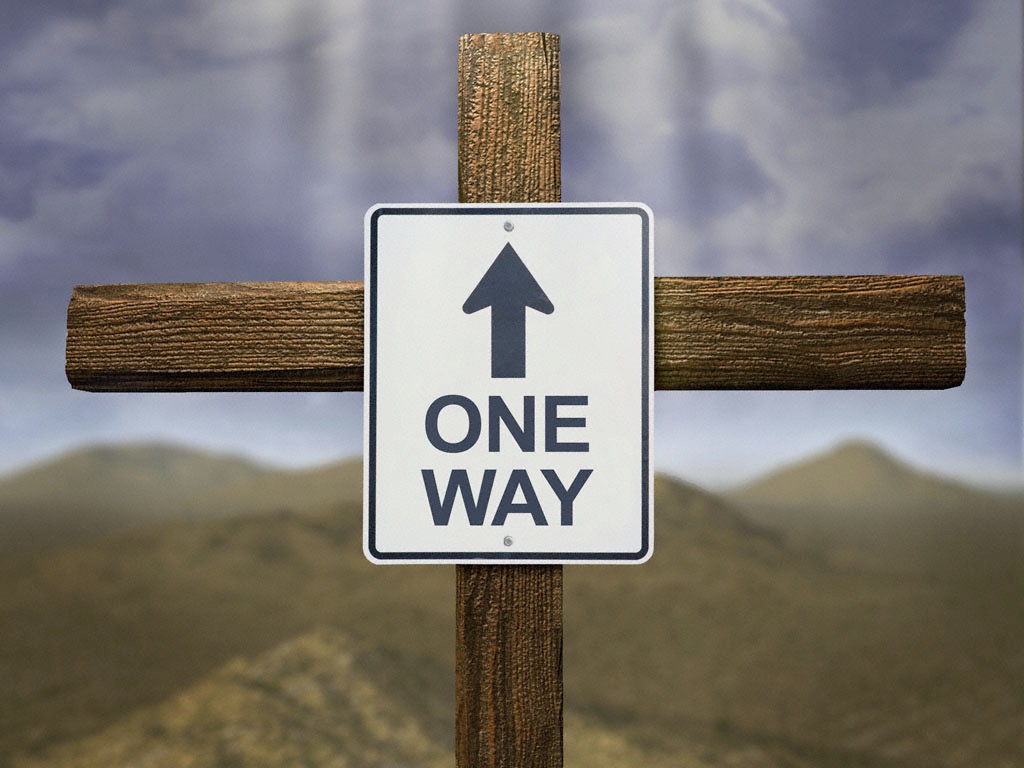 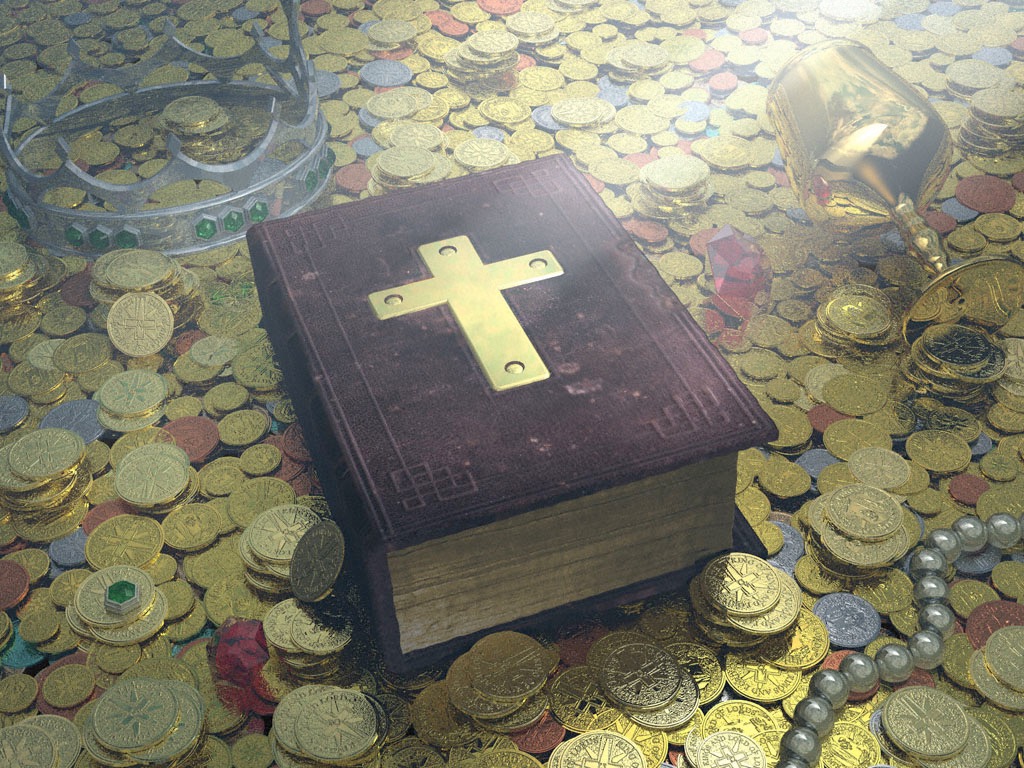 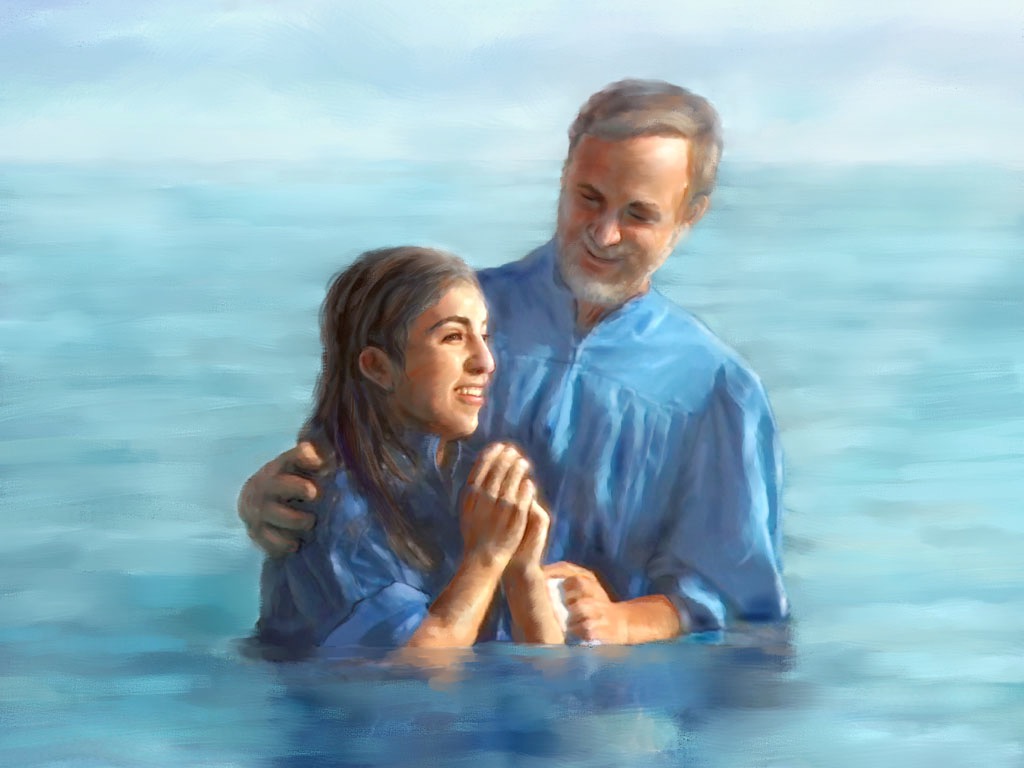 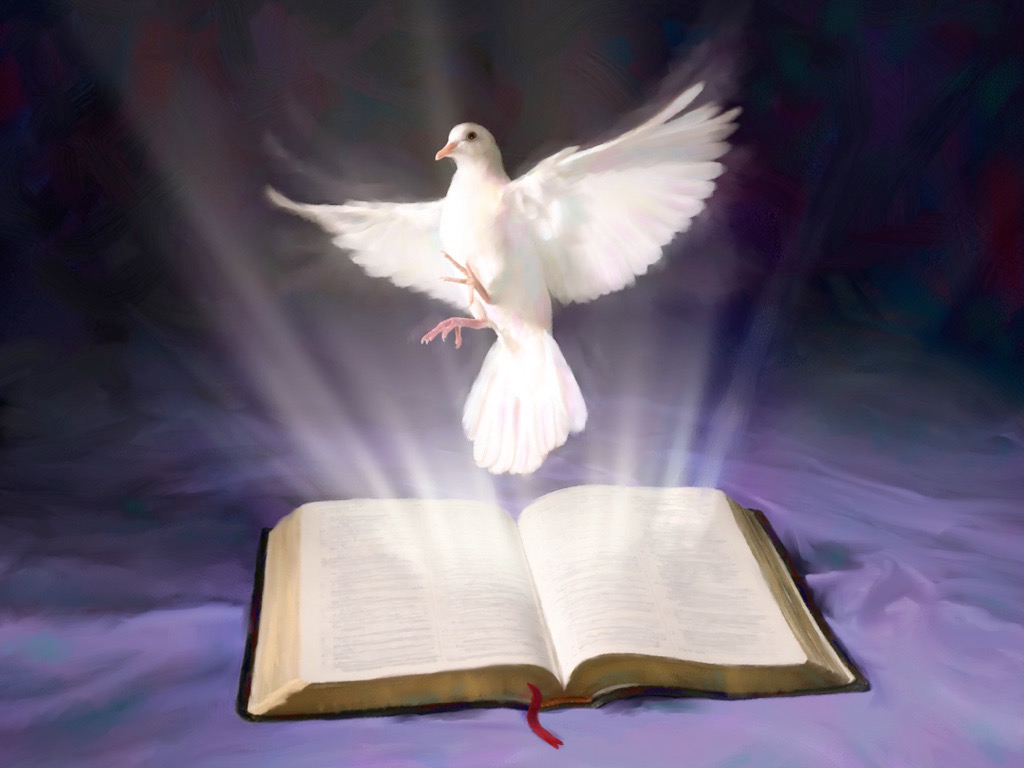 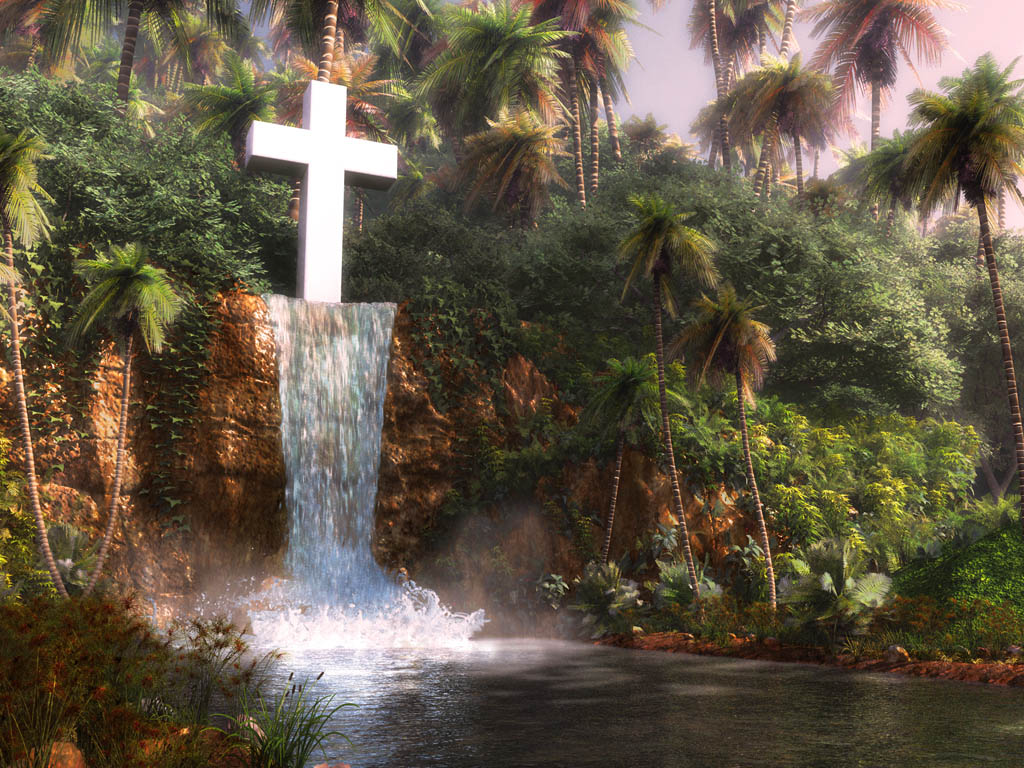 ВСЕ Писание указывает на Христа
Ин. 14:6
Ин. 10:11
Откр. 22:17
Ин. 6:51
Откр. 5:5
Откр. 19:13
Ин. 11:25
Мф. 13:44
Ин. 8:12
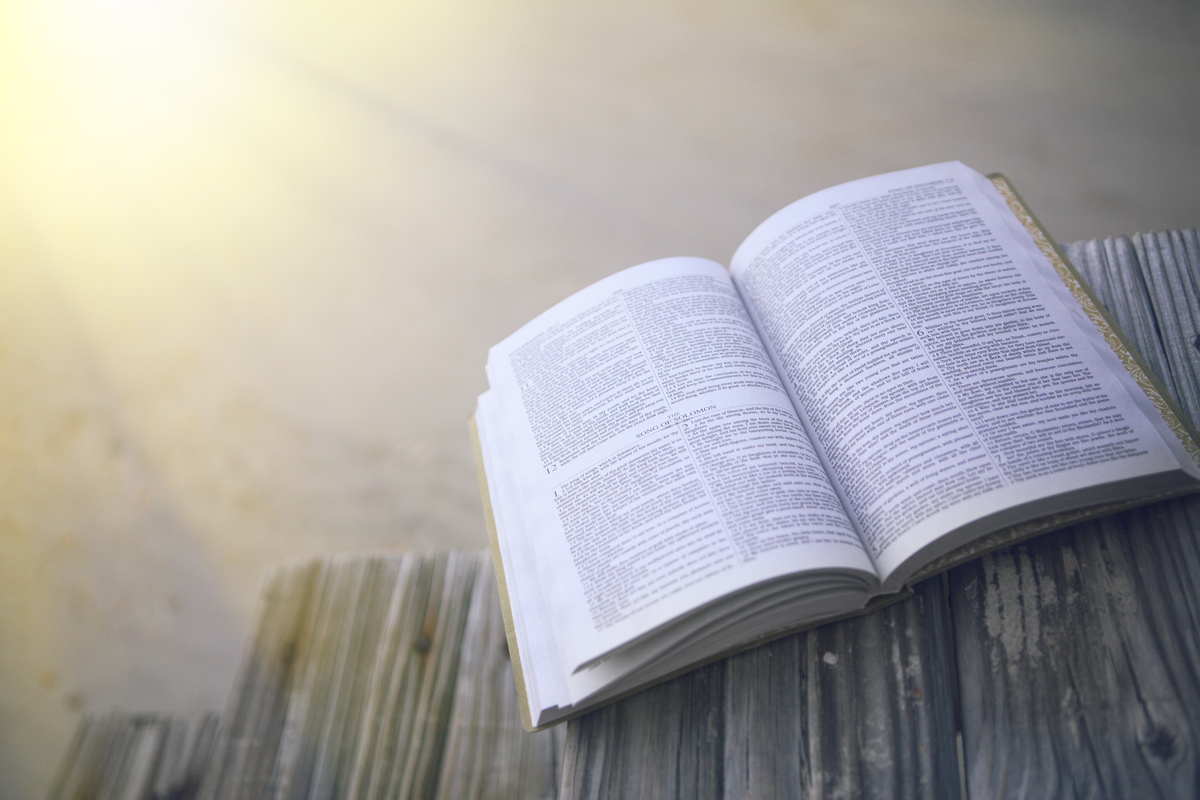 Ищите Иисуса!
В святилище
Пс. 764
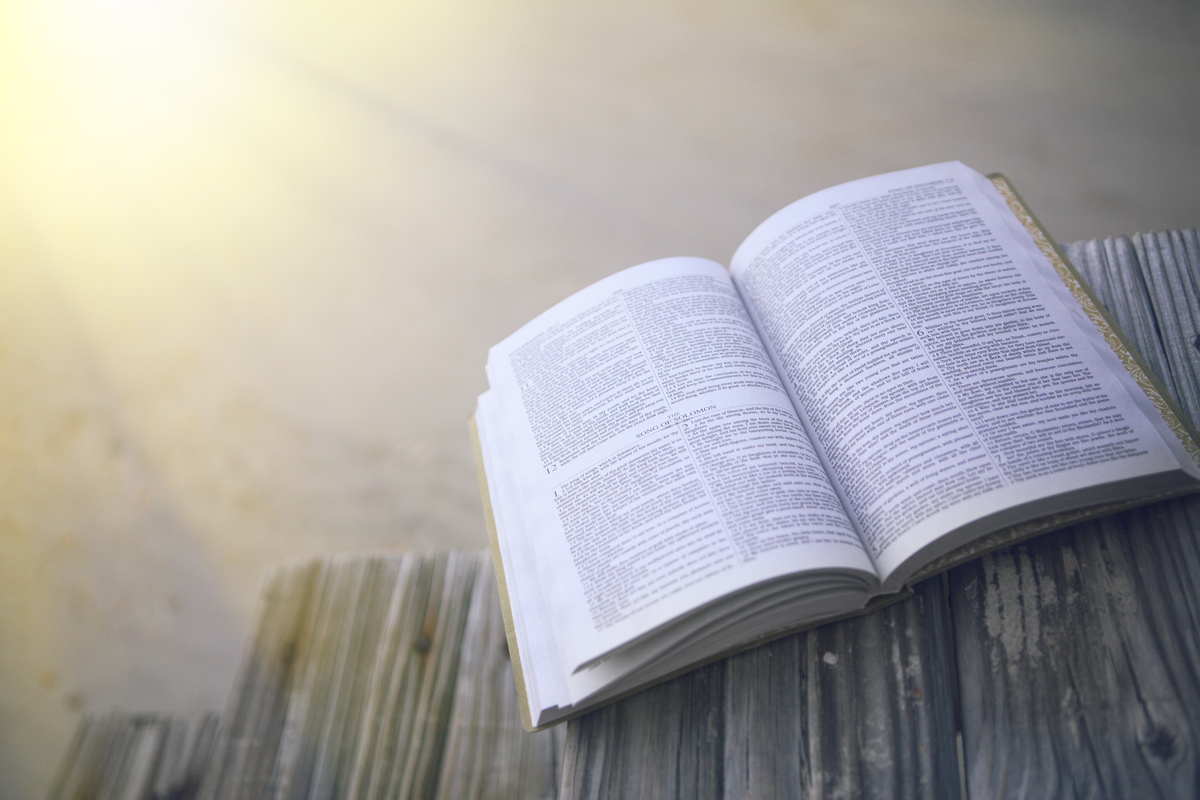 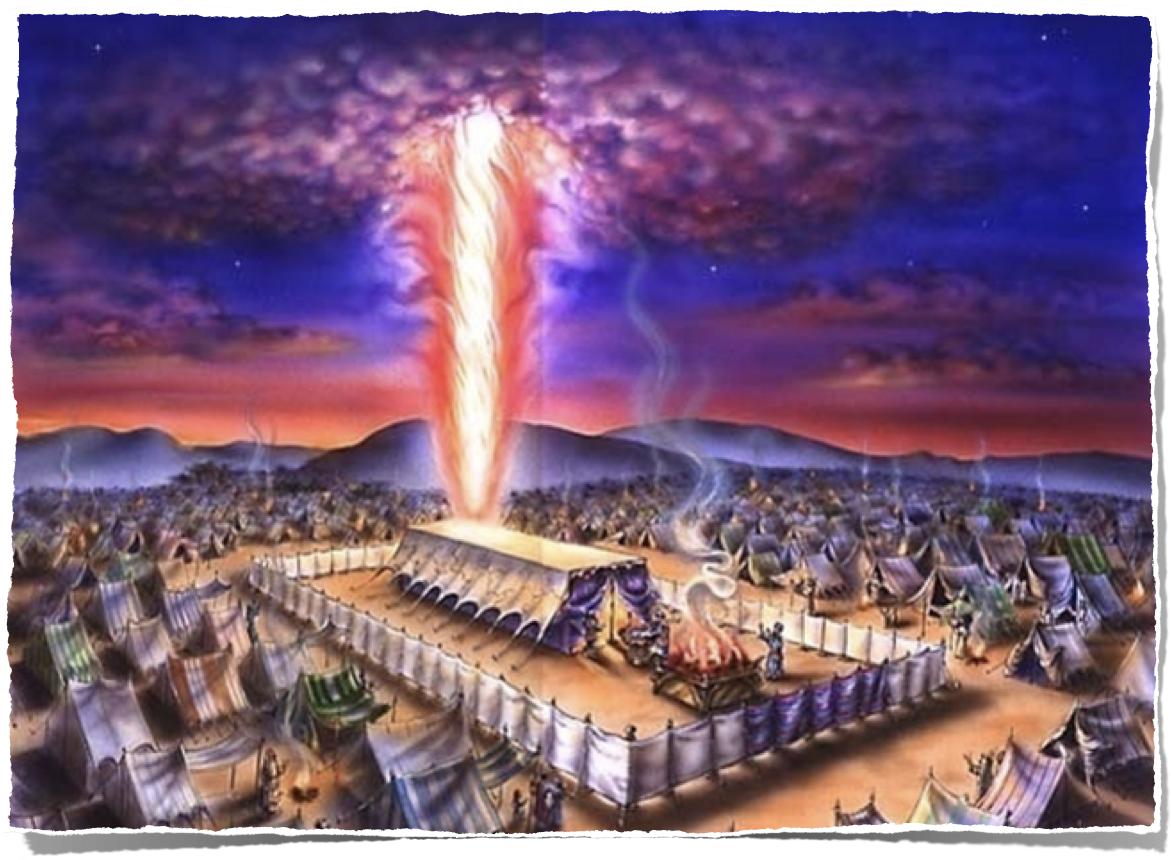 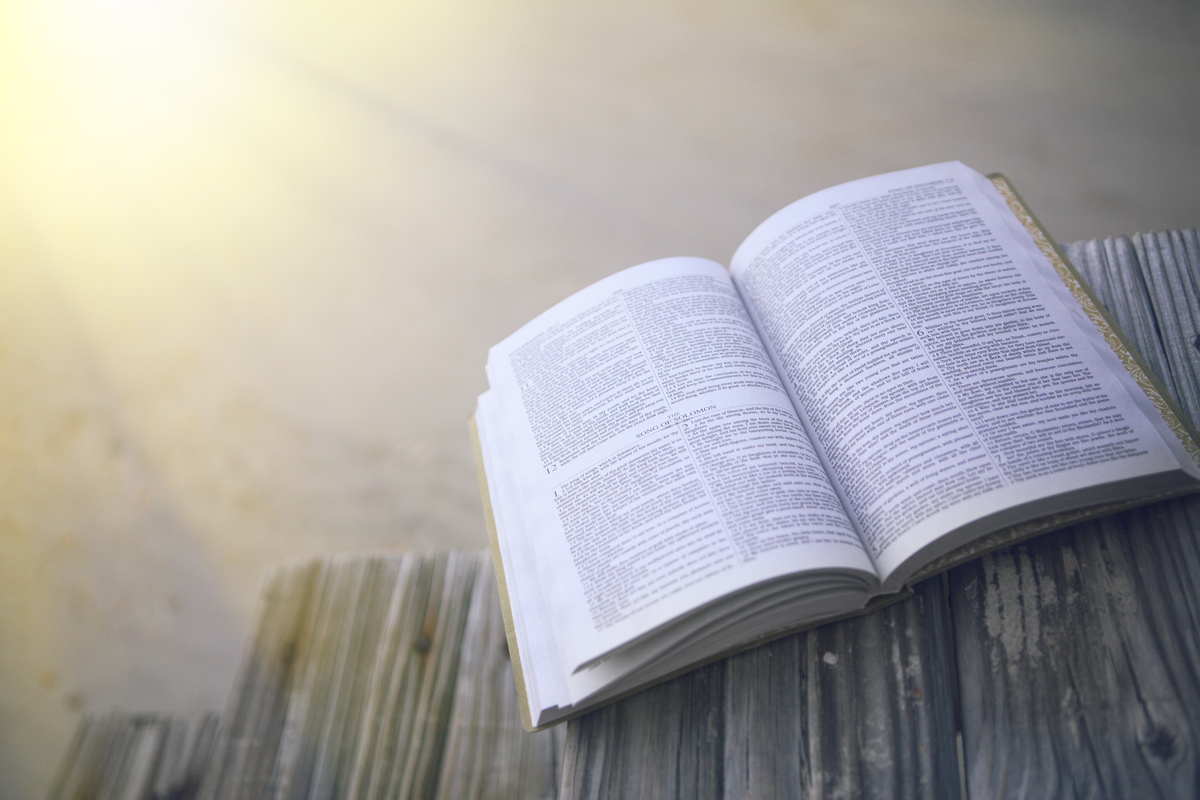 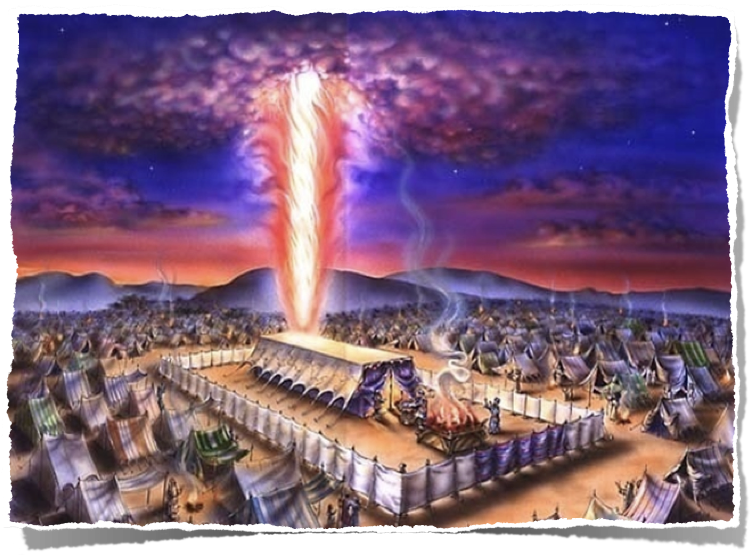 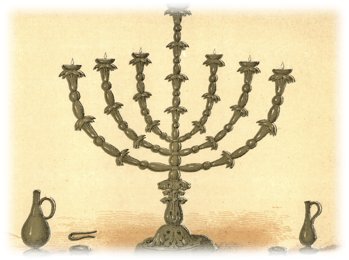 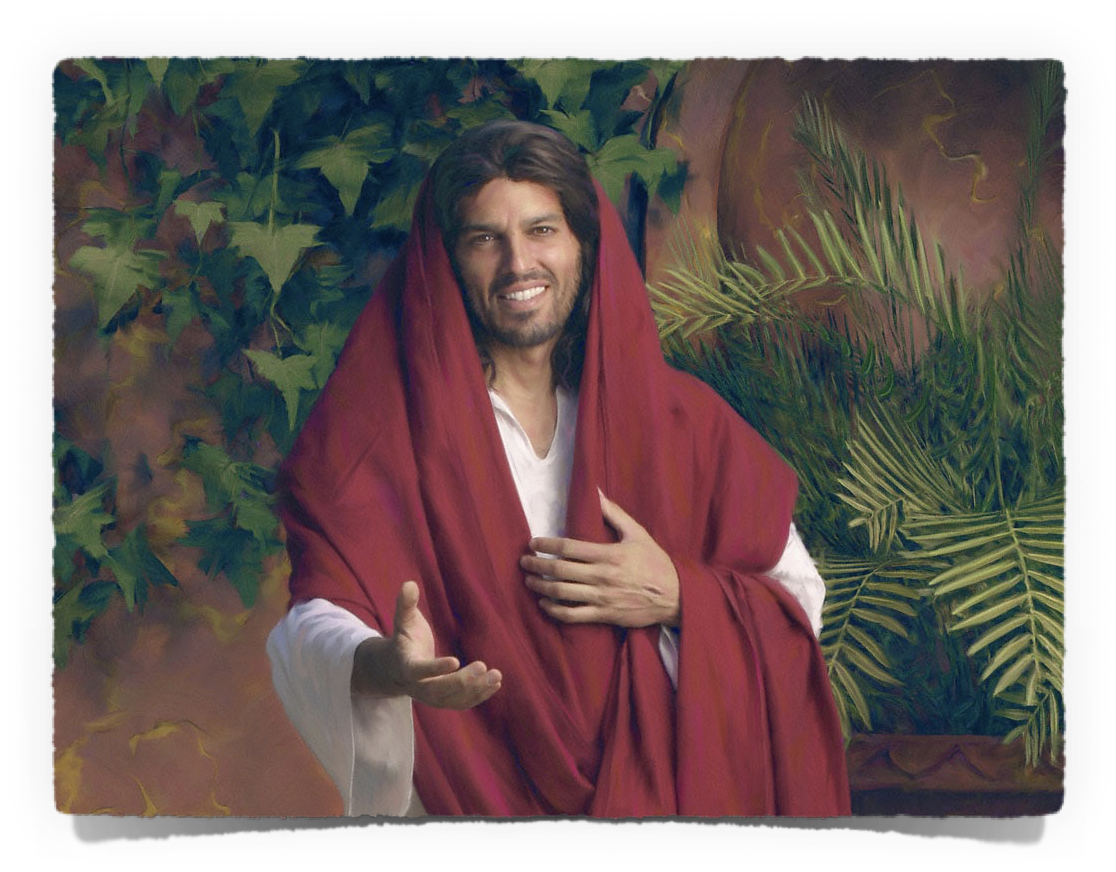 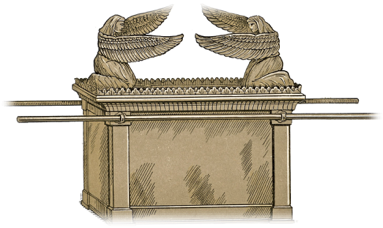 4
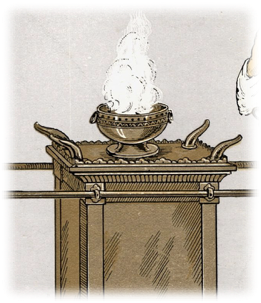 7
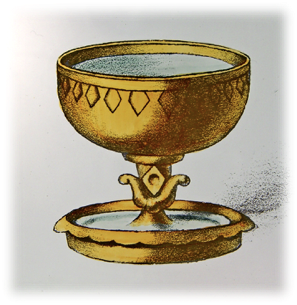 6
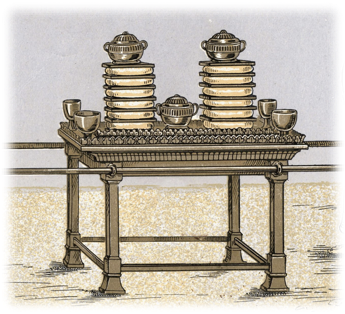 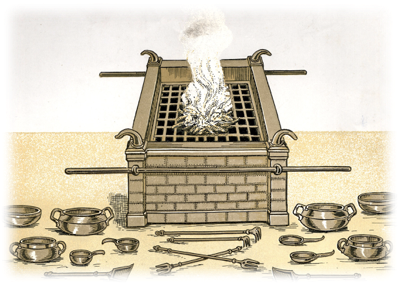 3
2
1
5
“Пс. 76:13
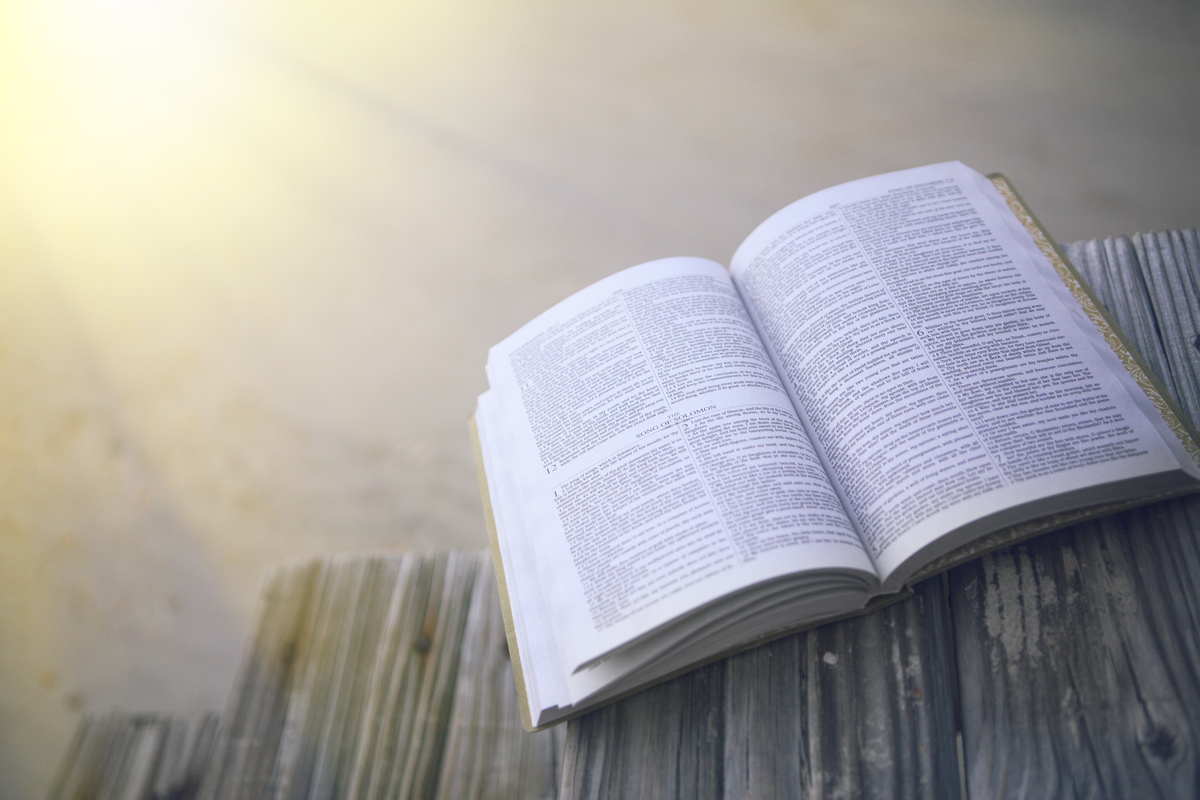 Ищите Иисуса в истории!
История сотворения мира!
Быт. 1-2
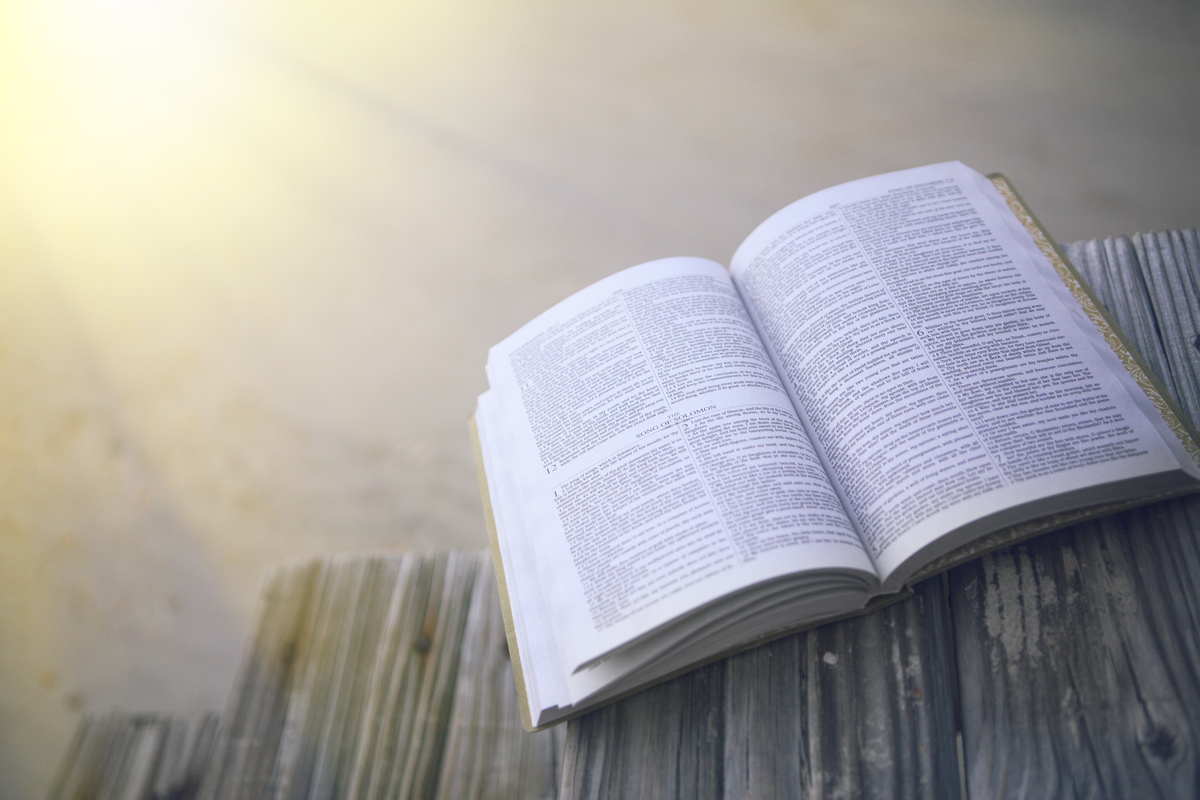 Ищите
Сходства 
И различия между Адамом и Иисусом!
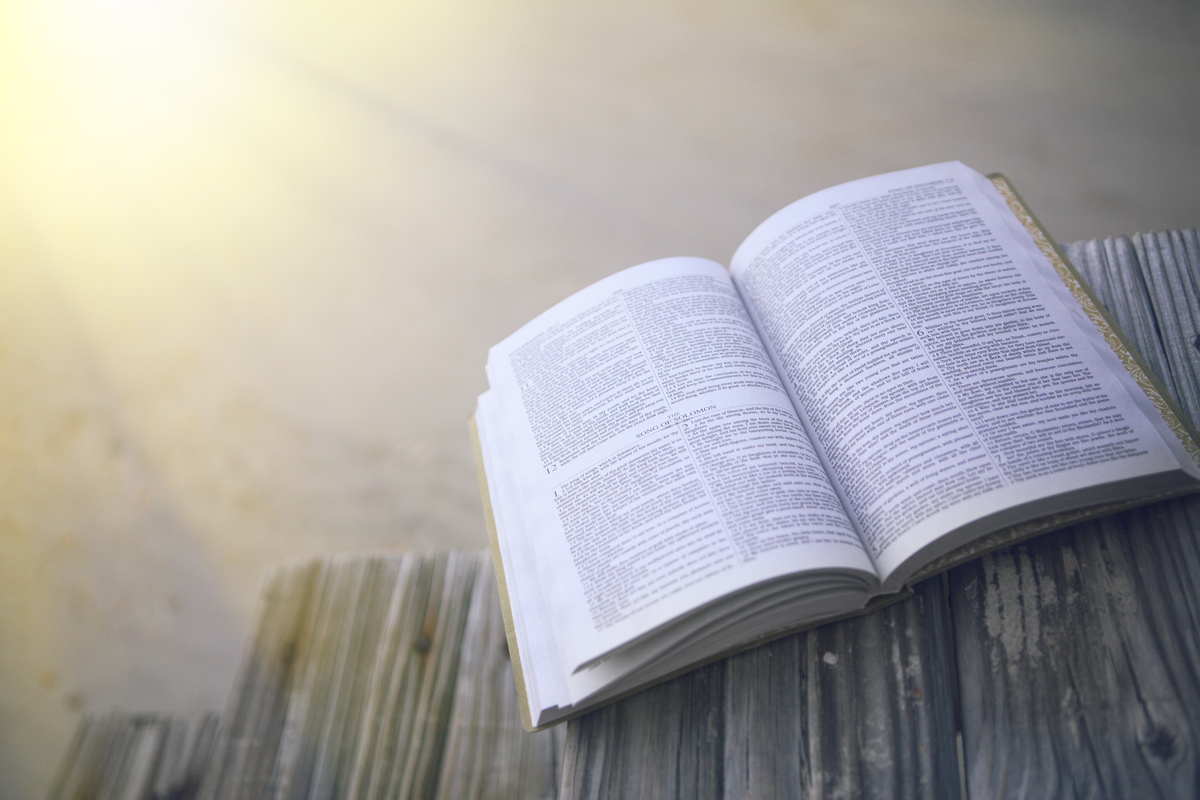 Сходства и различия
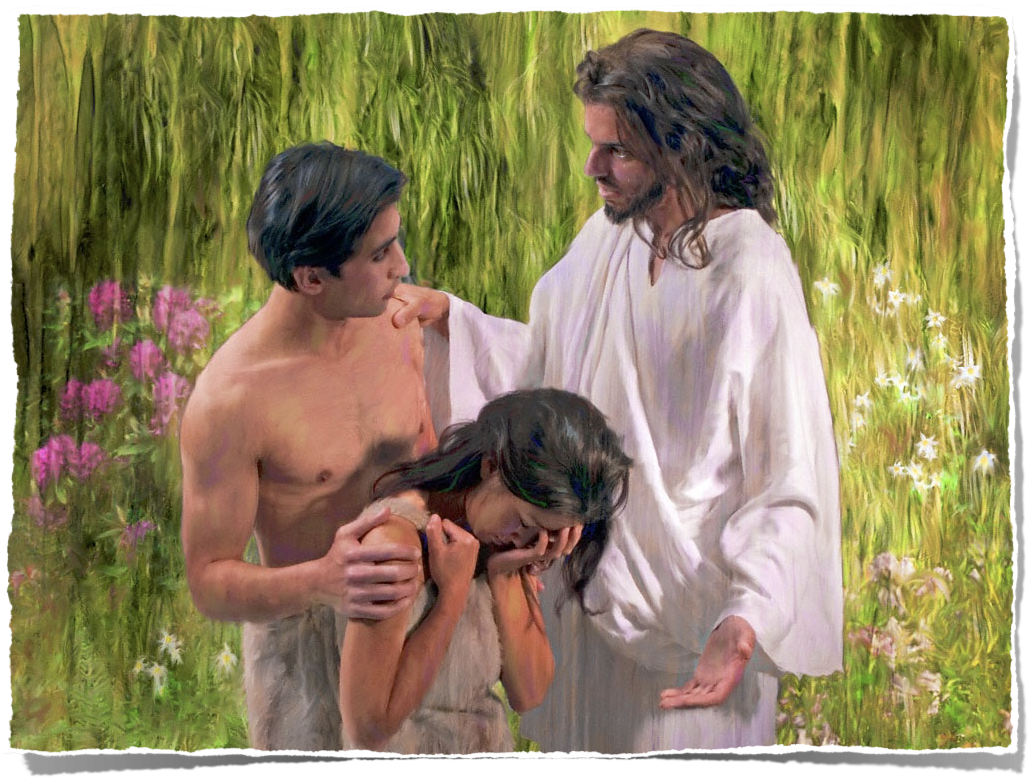 Адам и Иисус!
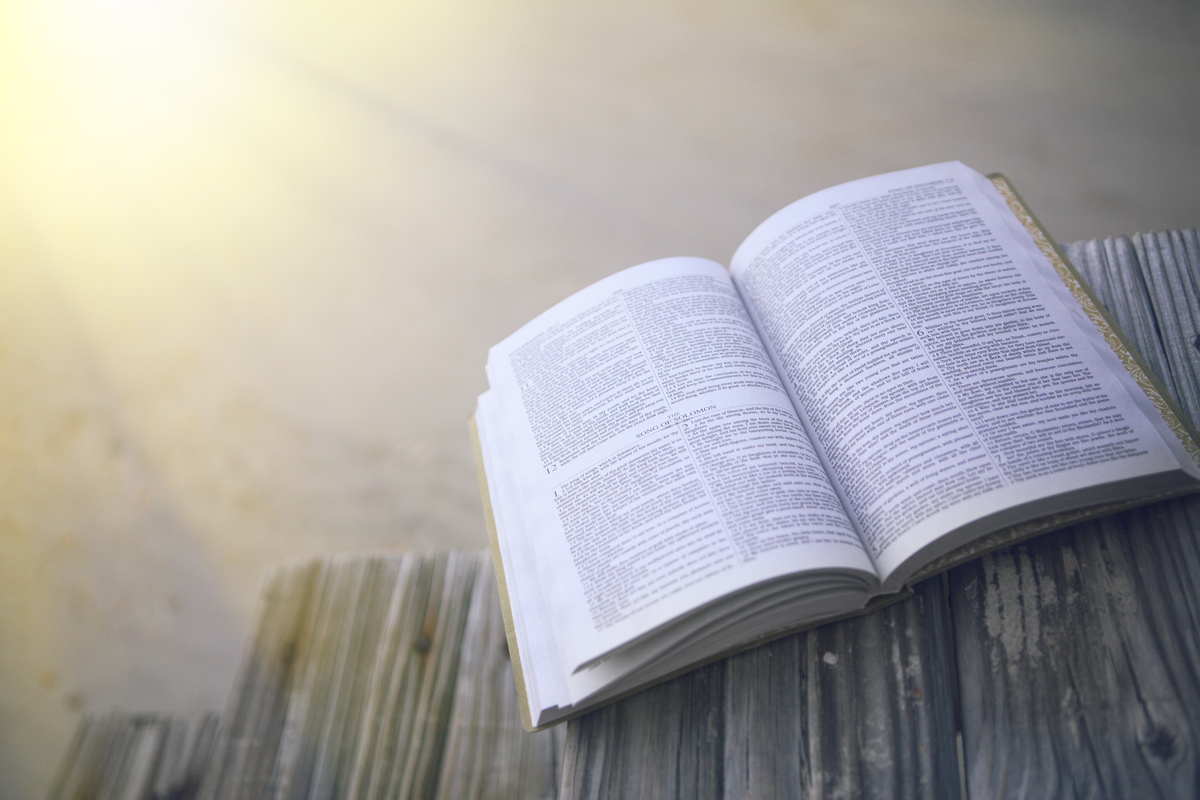 Адам не прошел испытание и принес на нашу планету духовную смерть!  
Иисус одержал победу над искушениями и принес духовную жизнь!
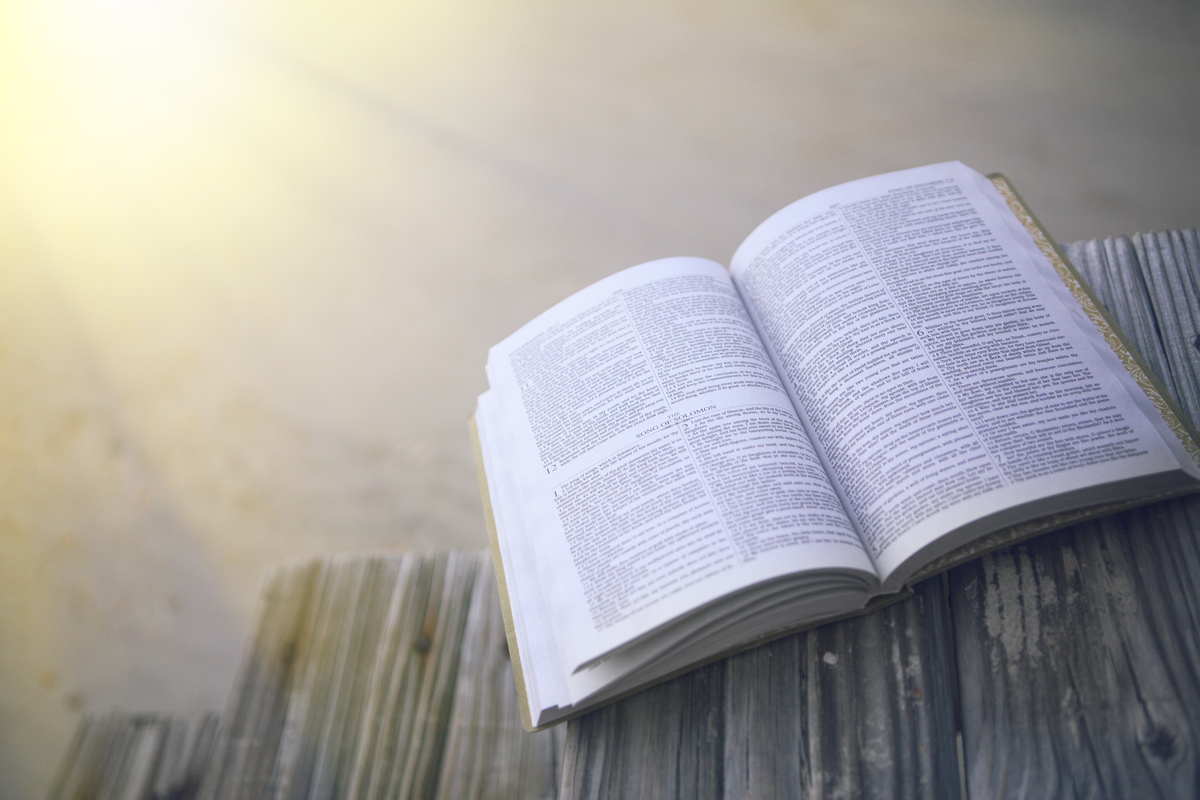 Падение Адама произошло в прекрасном саду! 
Победа Иисуса была одержана в пустыне!
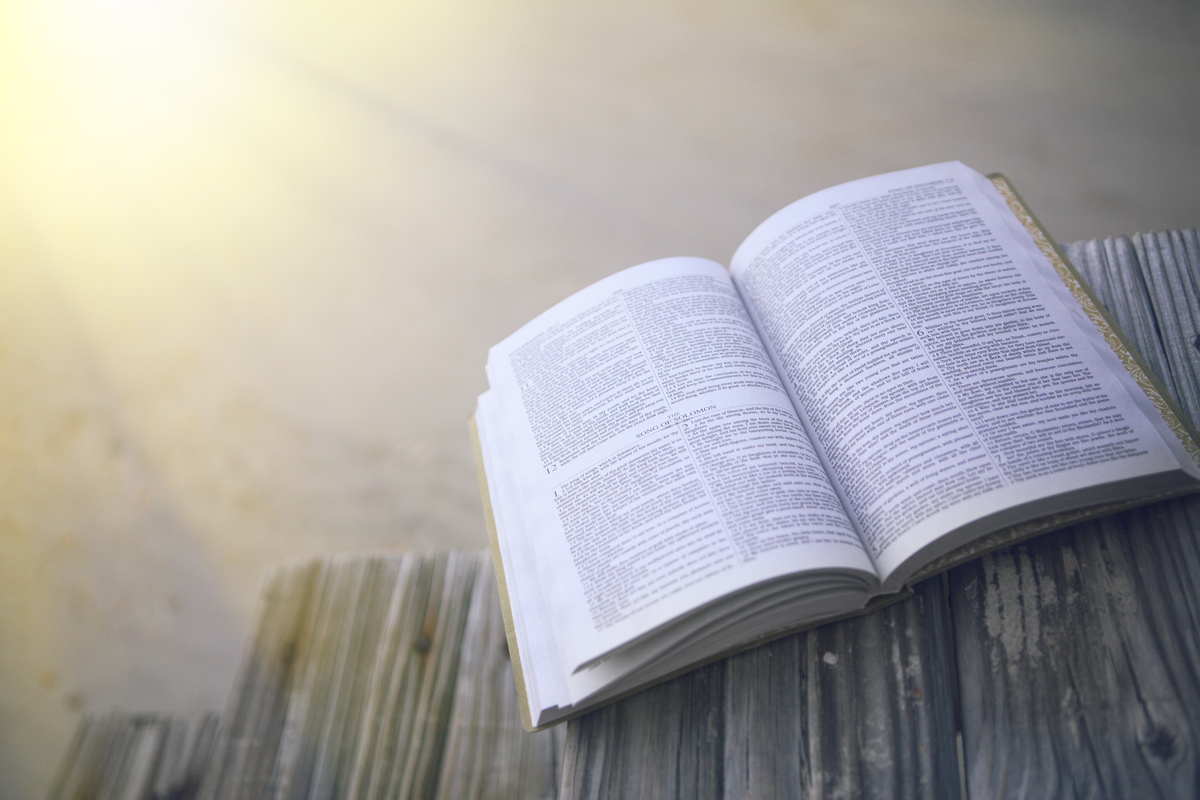 Оба появились на свет чудесным образом! 
Адама сформировал Господь Своими руками! 
Иисус – Сын Божий!
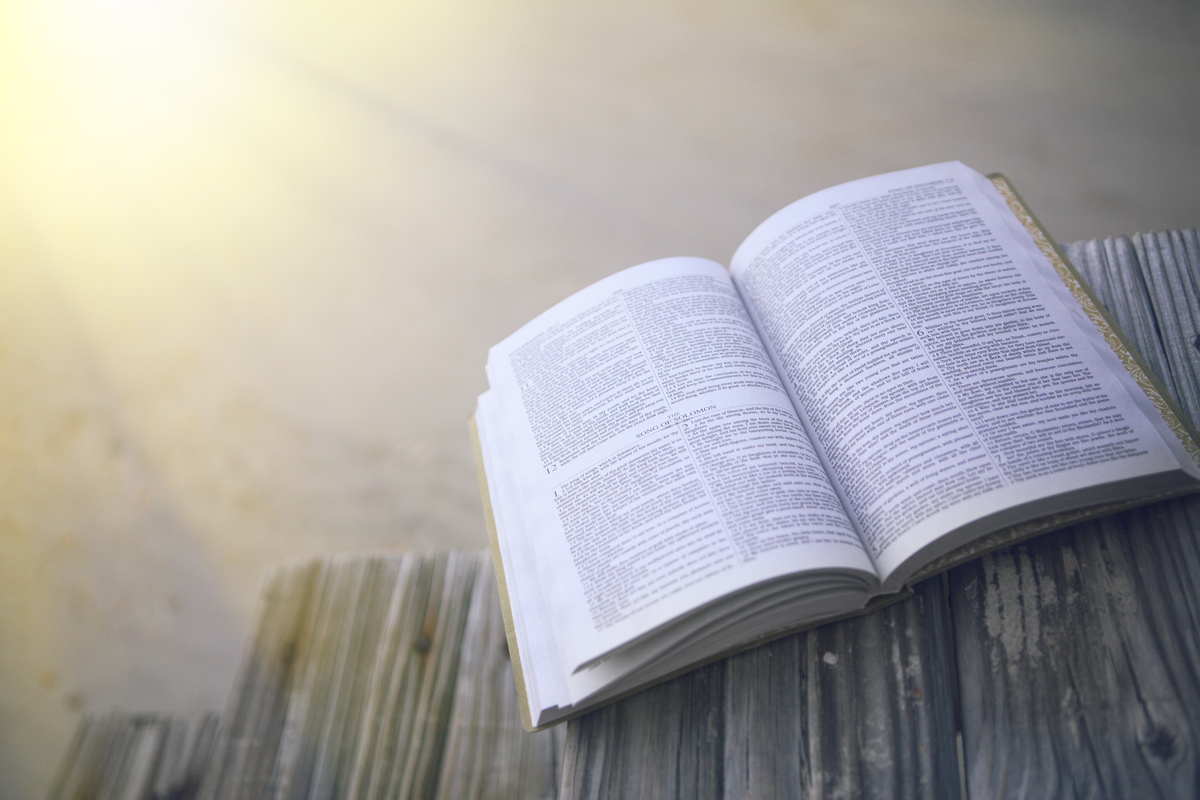 Адам сделал свой первый вздох в пятницу!

Иисус сделал Свой последний вздох в пятницу!
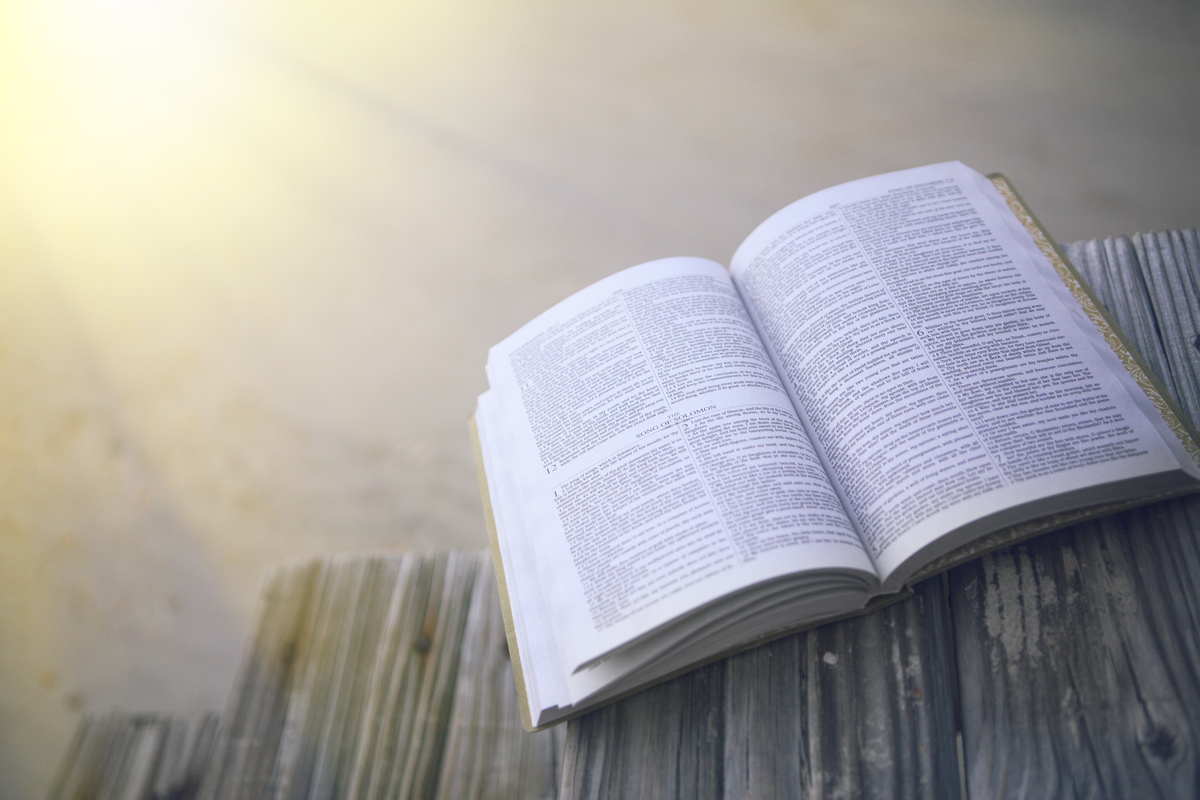 Адам заснул в Пятницу и из его ребра появилась жена!  

Иисус заснул в пятницу, Его бок был пронзен копьем, так что потекла вода и кровь, а затем появилась на свет Его невеста – церковь!
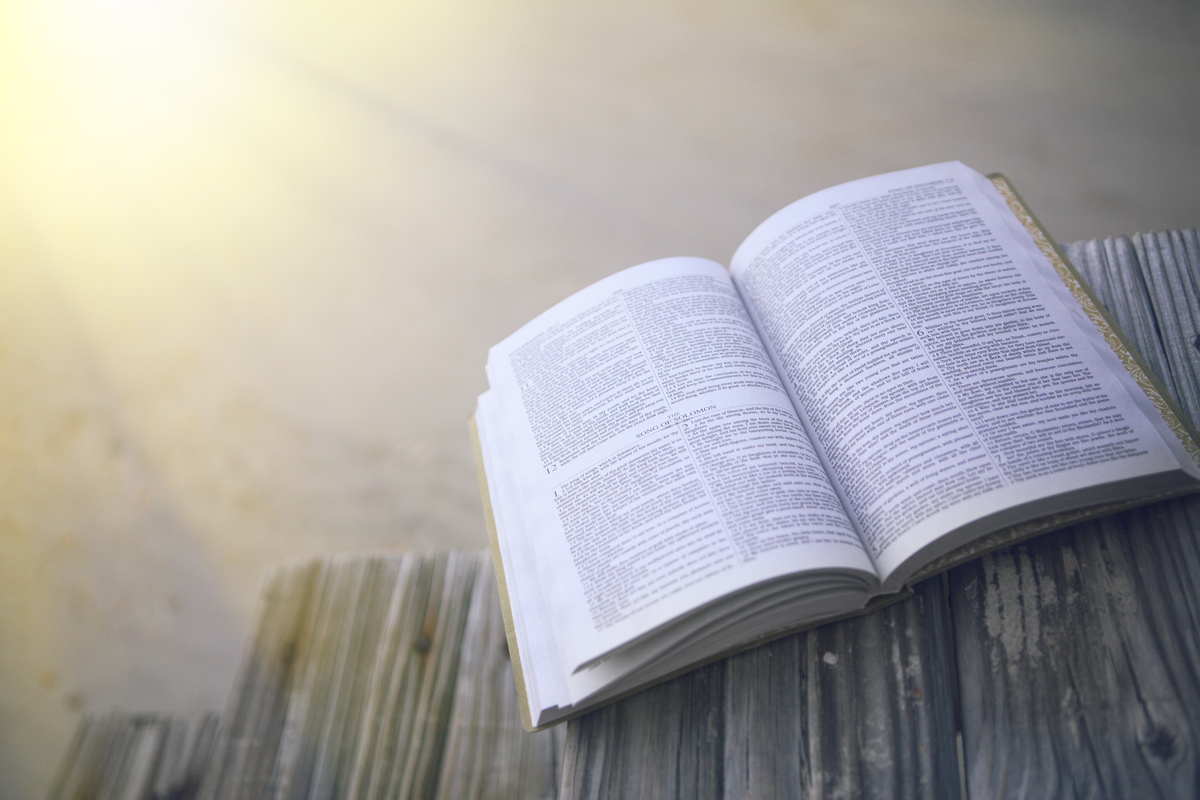 Ищите Иисуса!
История Иосифа
Быт. 37-47
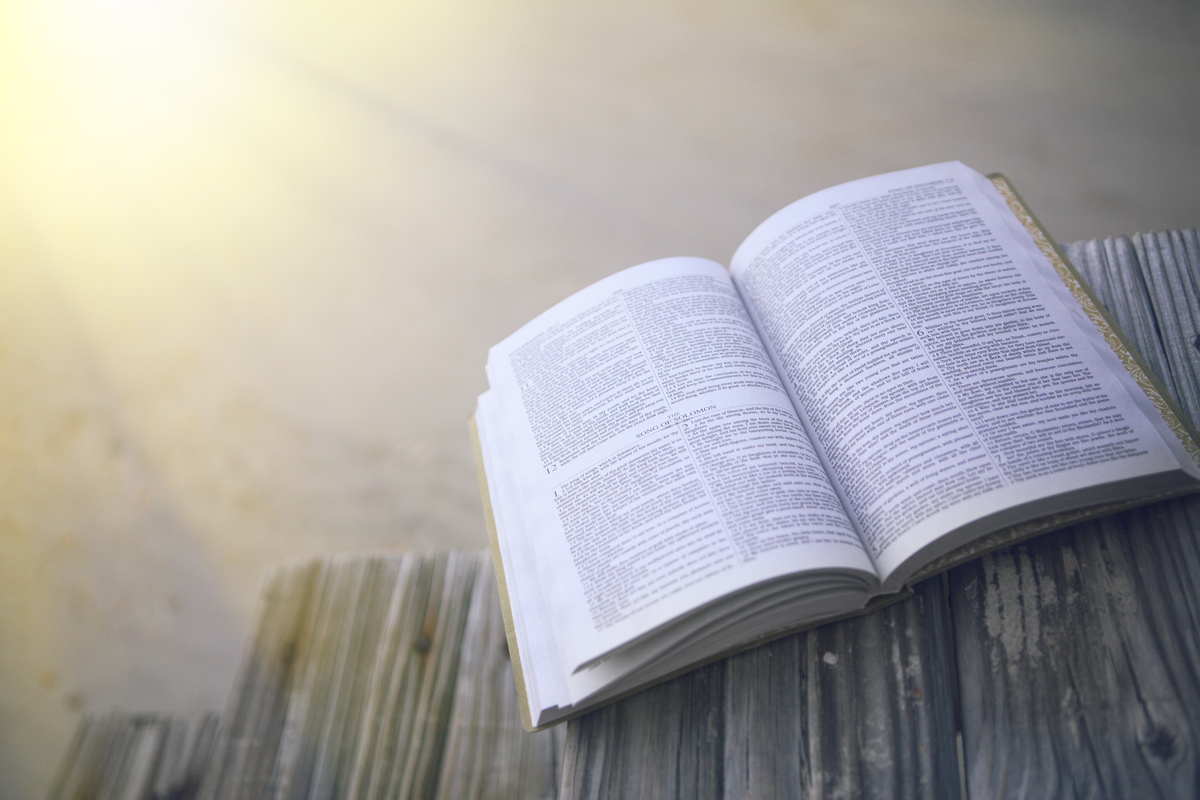 Ищите Иисуса!
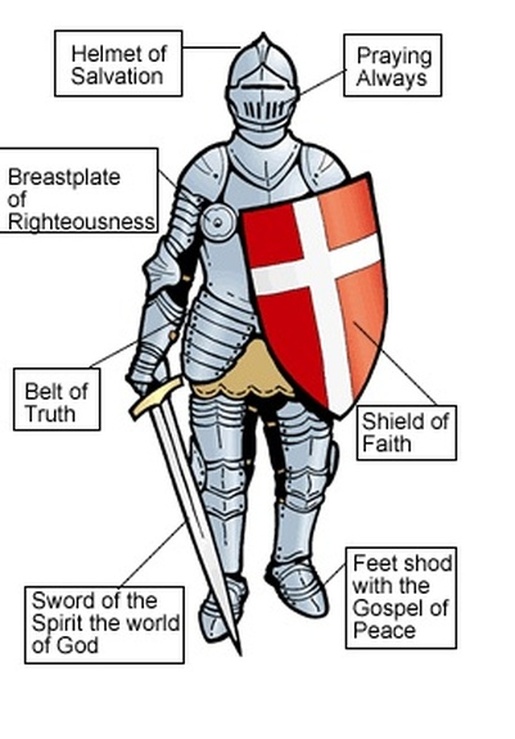 Непрестанно молитесь
Ефес. 6:10-18
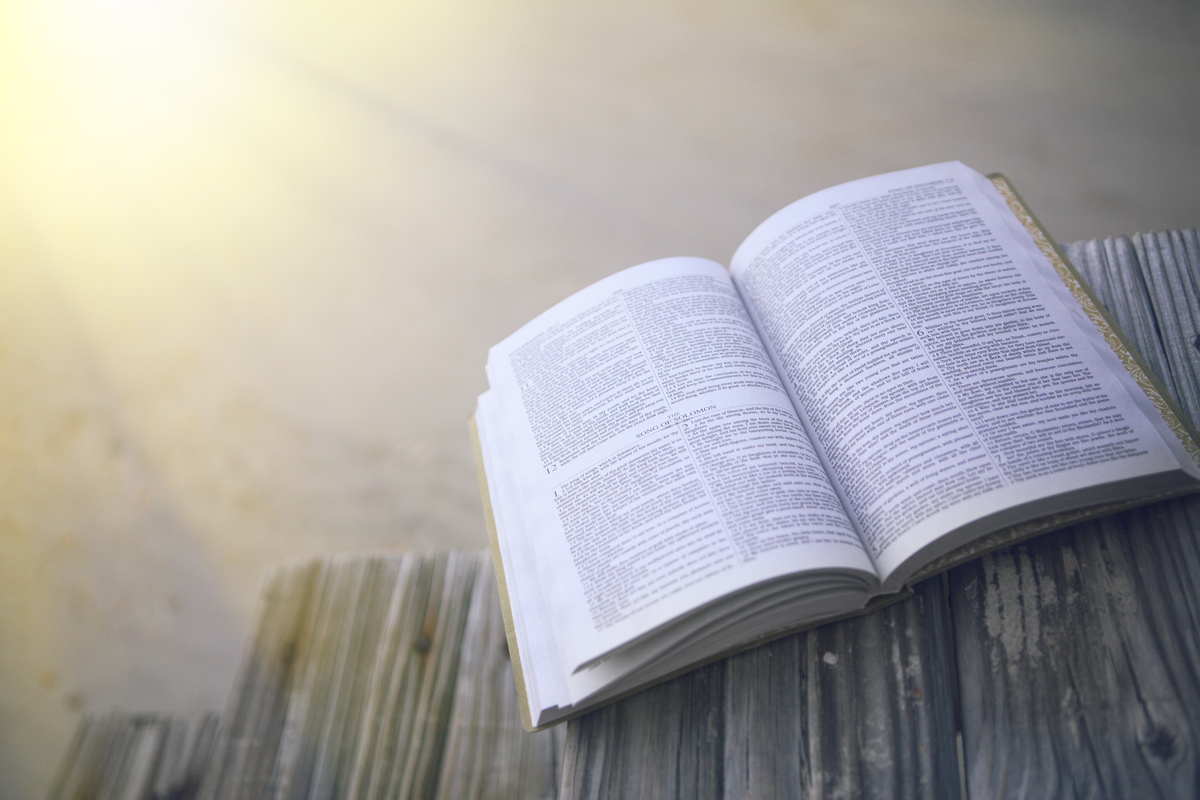 Наденьте доспехи!
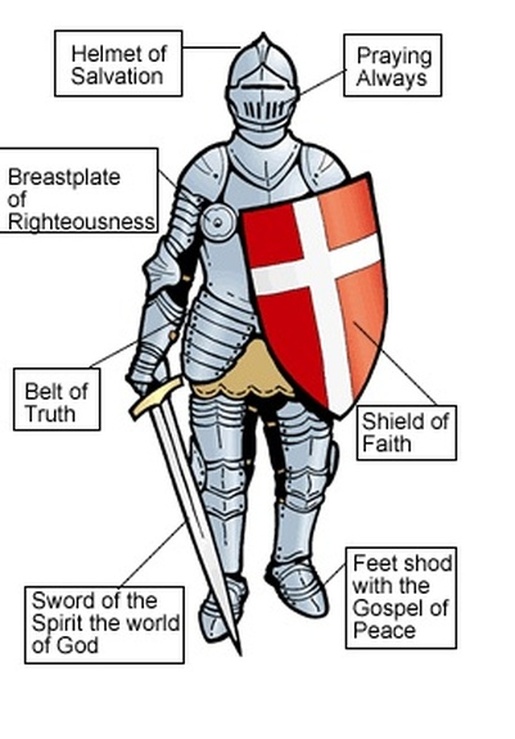 Шлем 
спасения
Непрестанно молитесь
Броня 
праведности
Пояс истины
Щит веры
Меч духовный
Обуйте ноги в готовность
 благовествовать мир
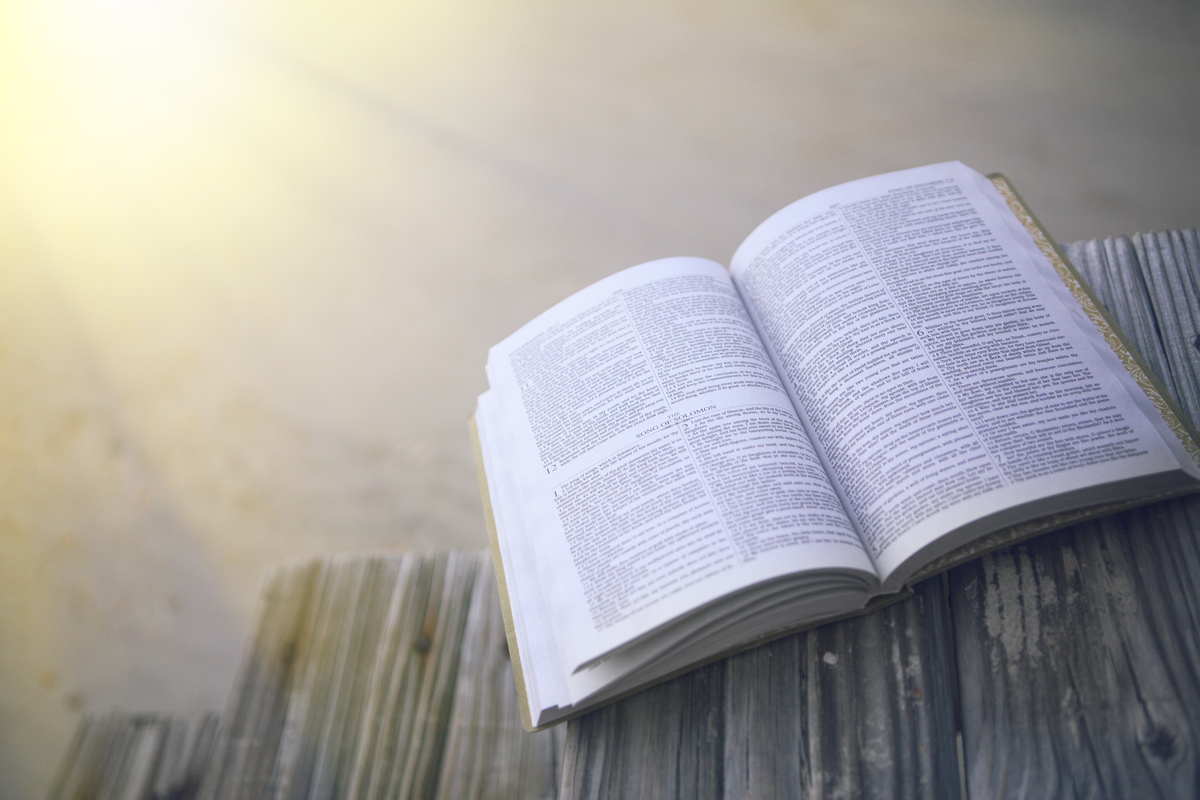 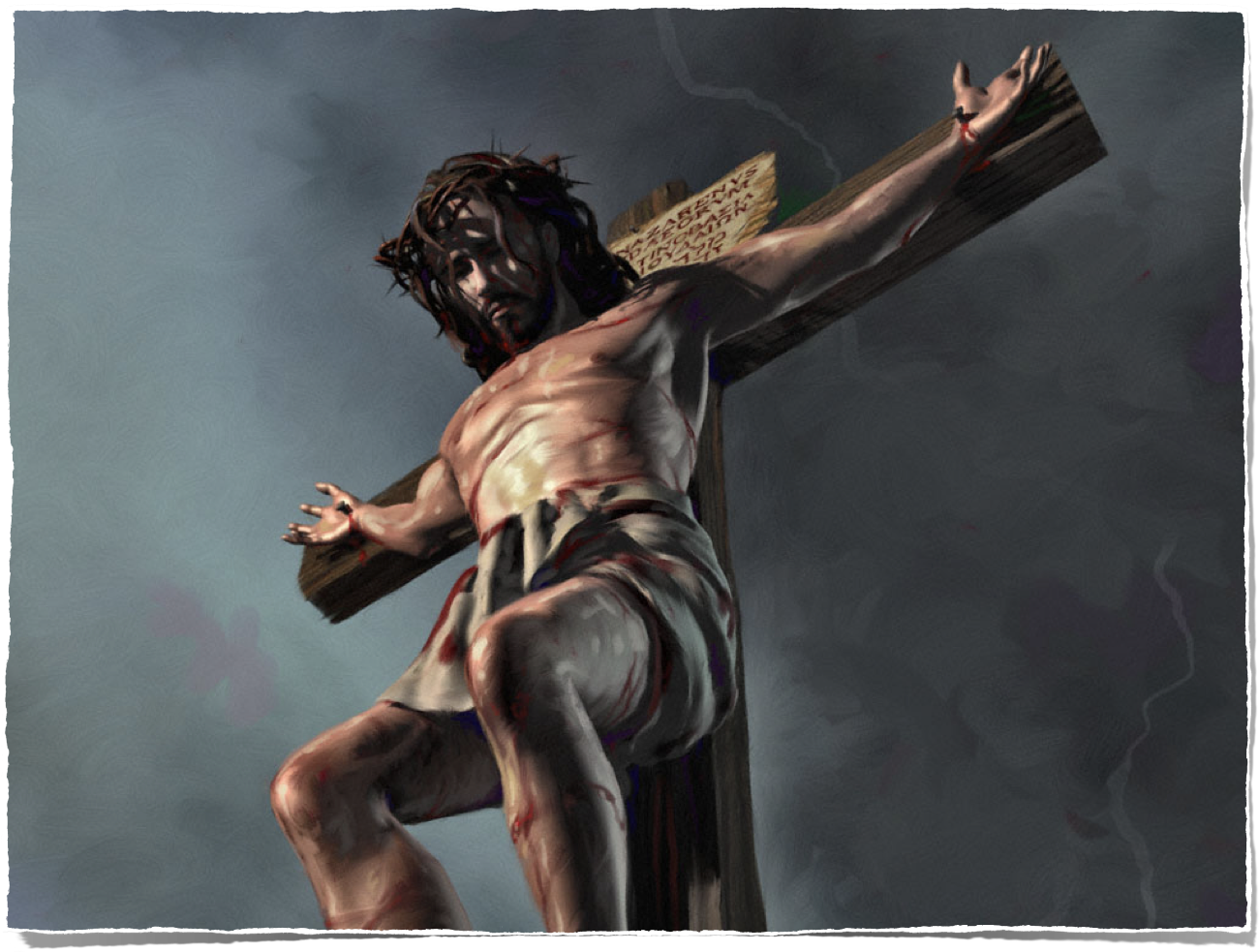 Терновый венец на голове!
Умер от 
разрыва сердца!
Гвоздь в 
левой руке!
Гвоздь в 
правой руке!
Пронзенный бок
Был наг
Гвозди в ногах!
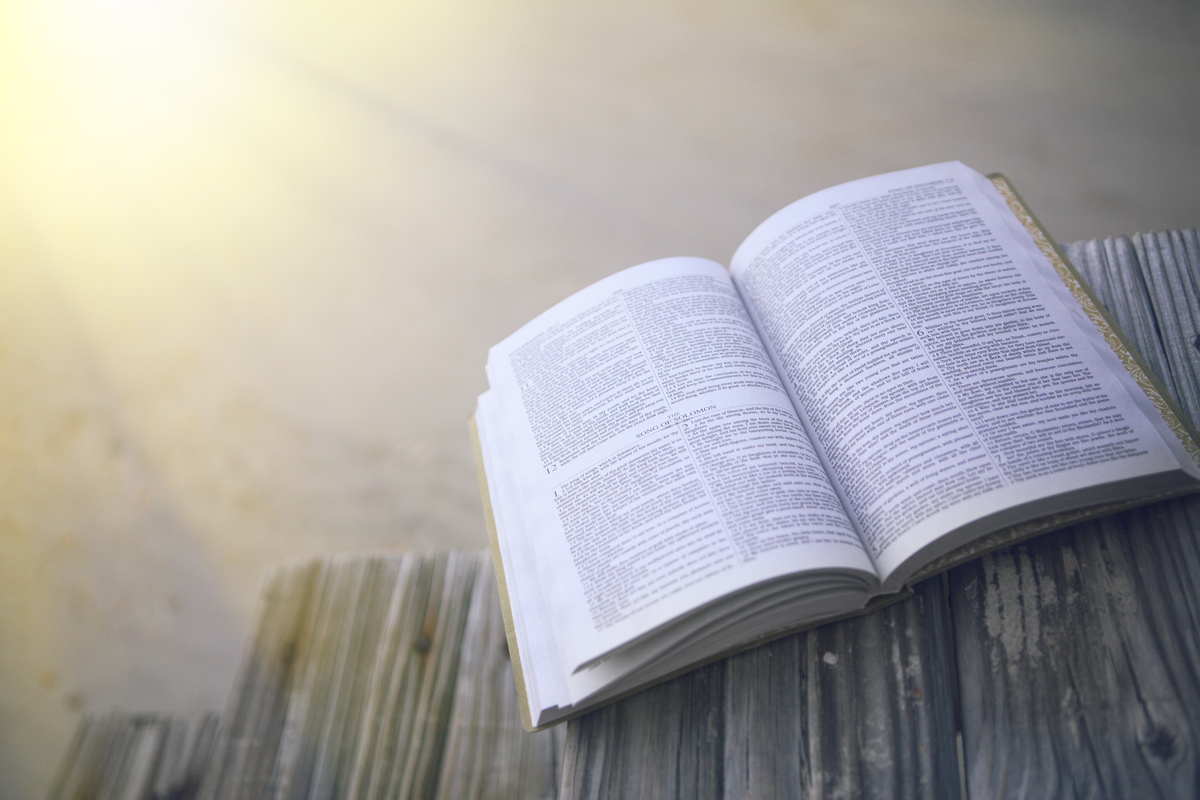 Ищите Иисуса!
Прит. 15:1-15
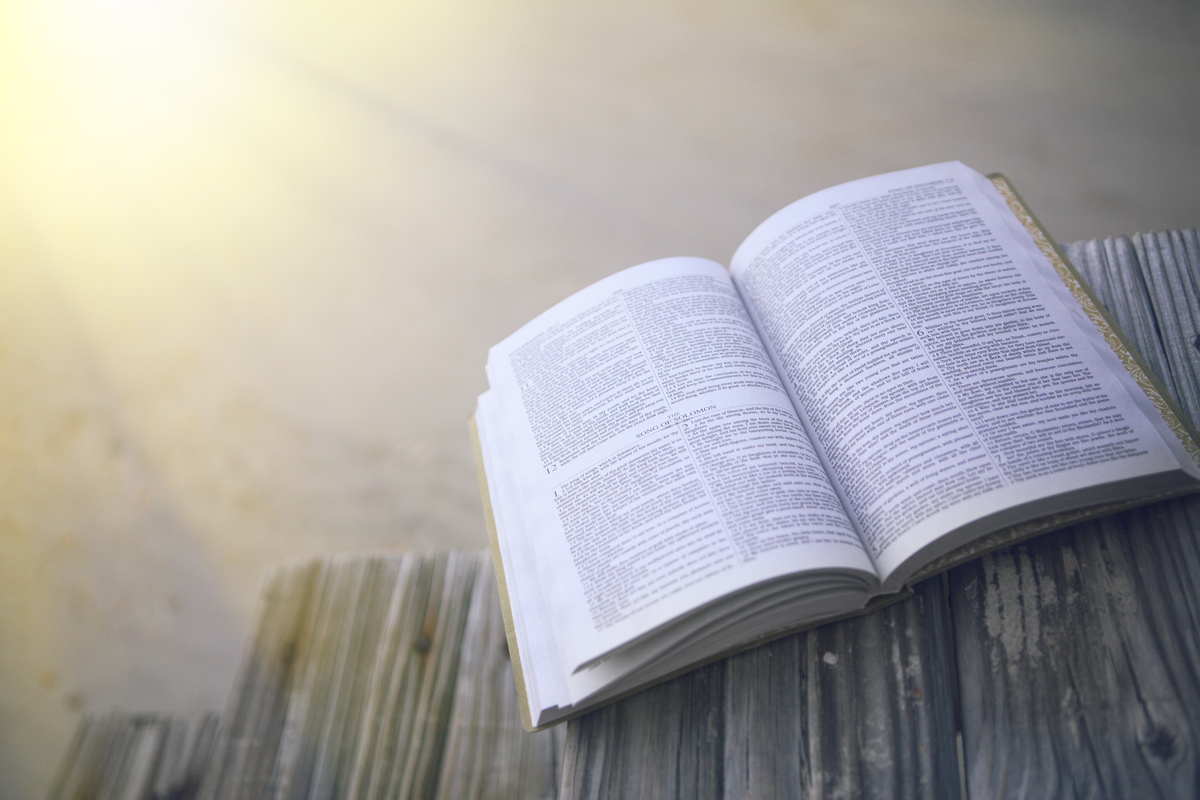 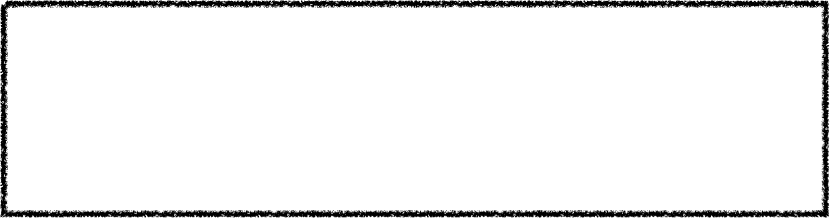 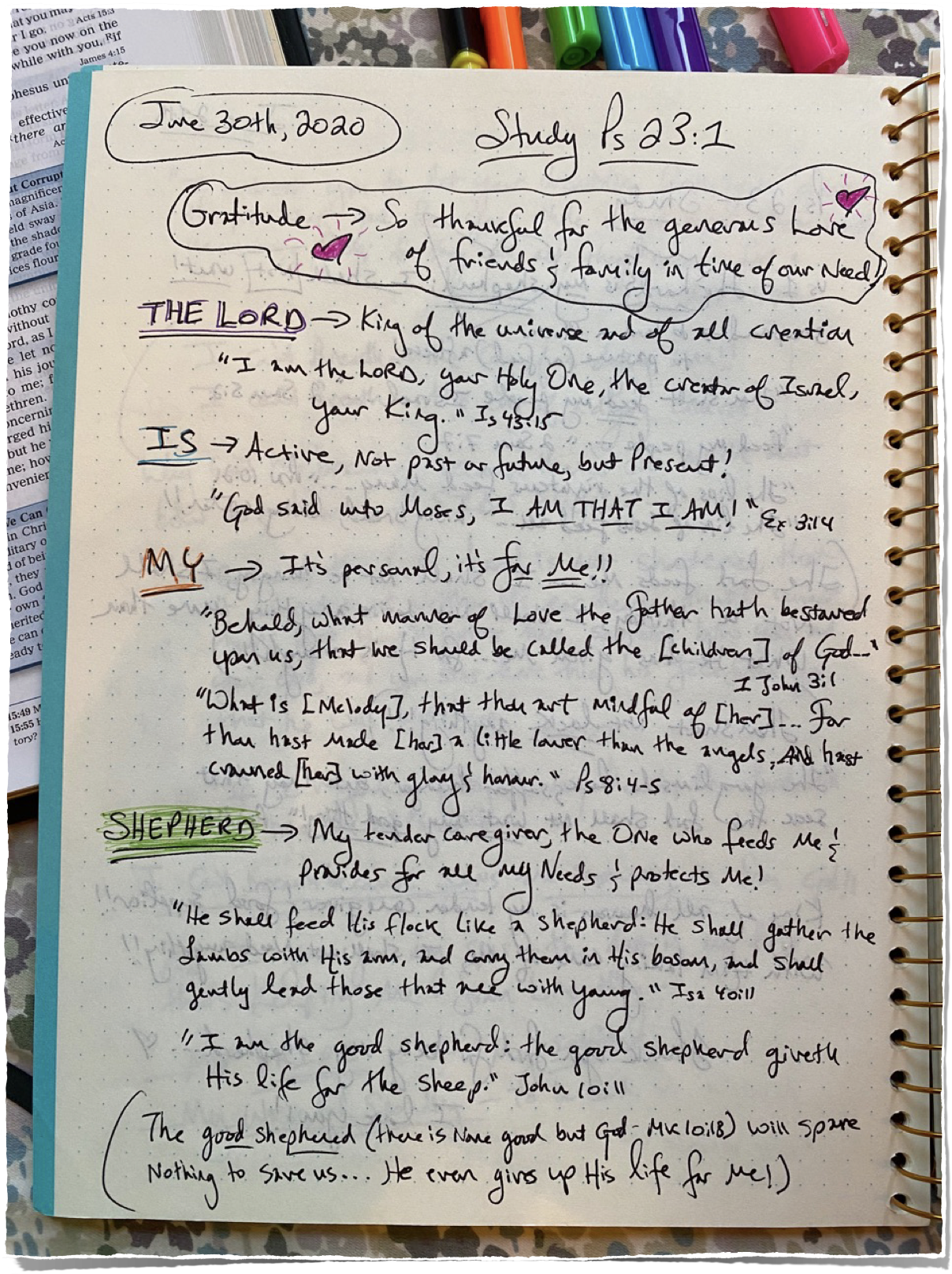 При изучении Библии ищите, что каждое слово значит лично для вас
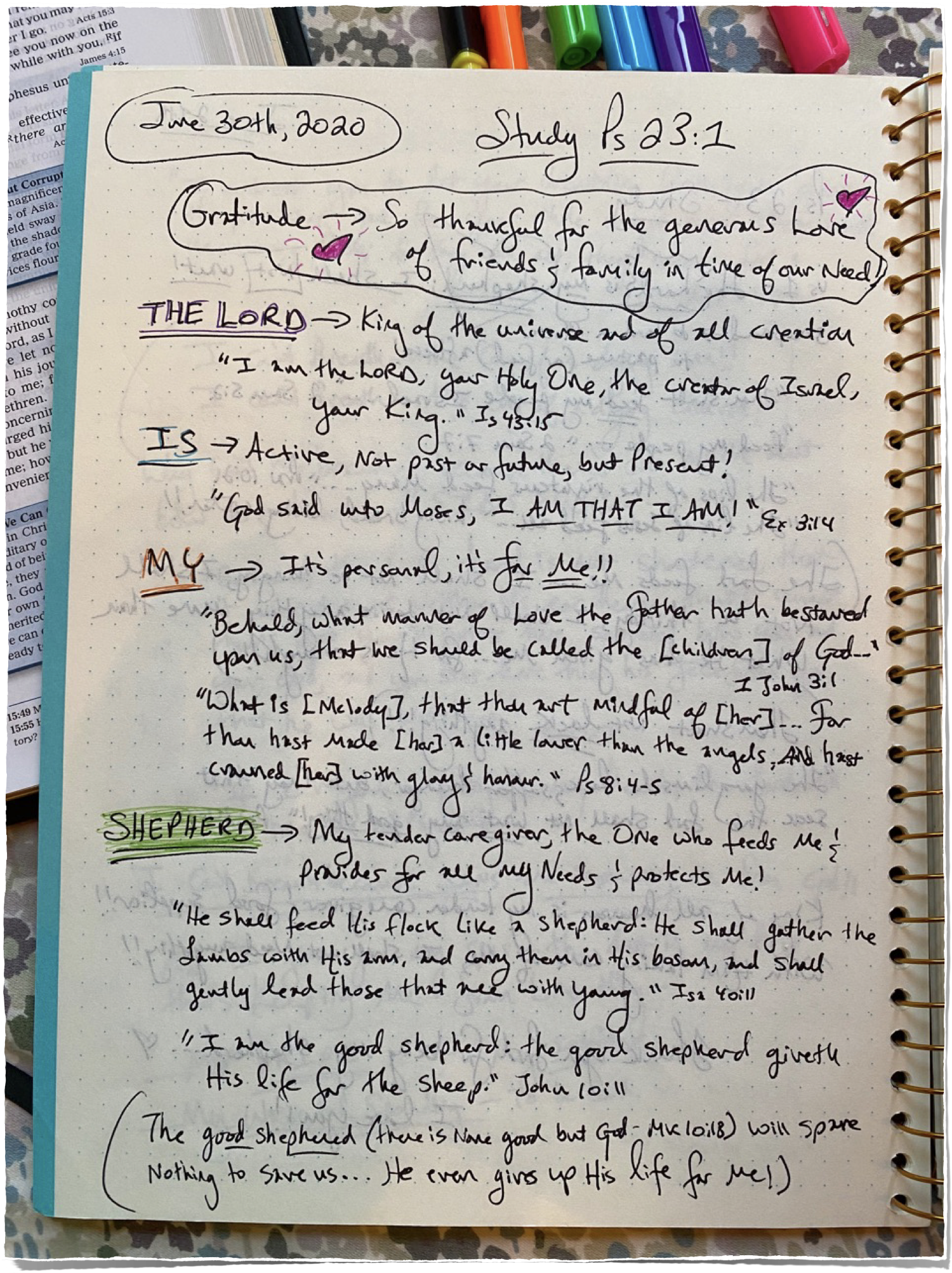 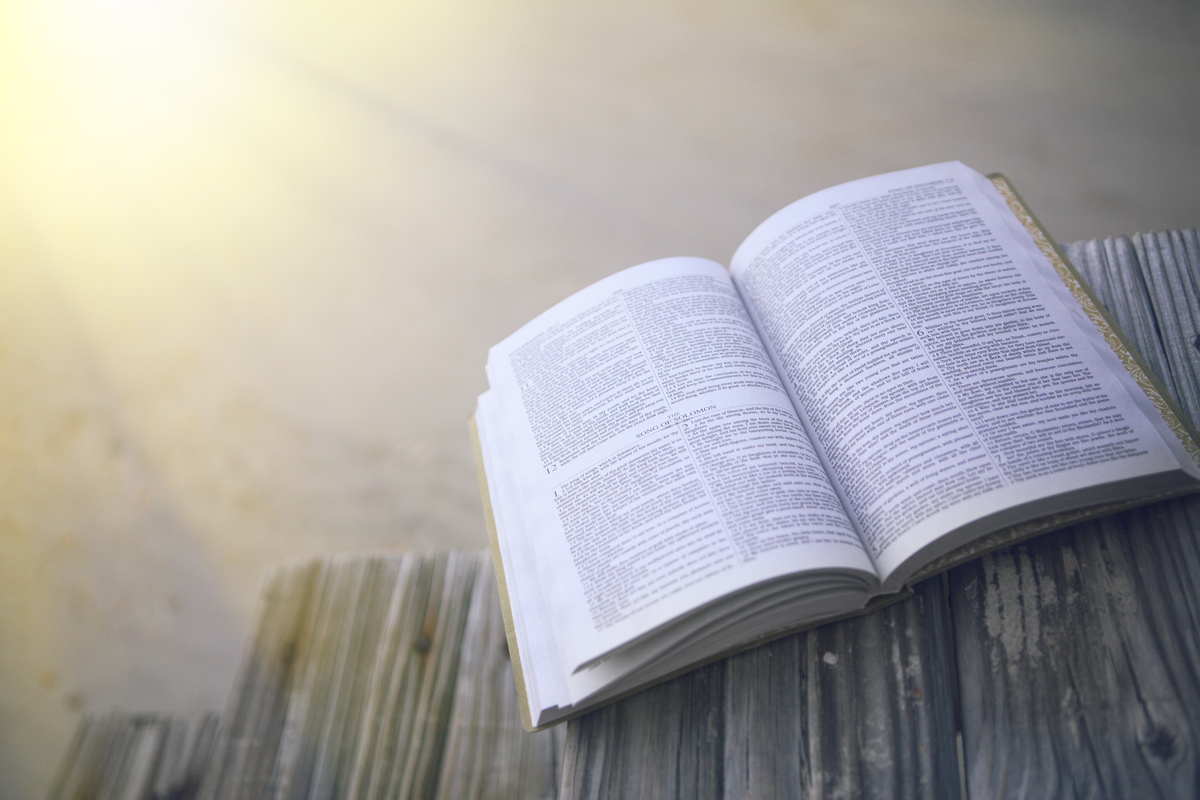 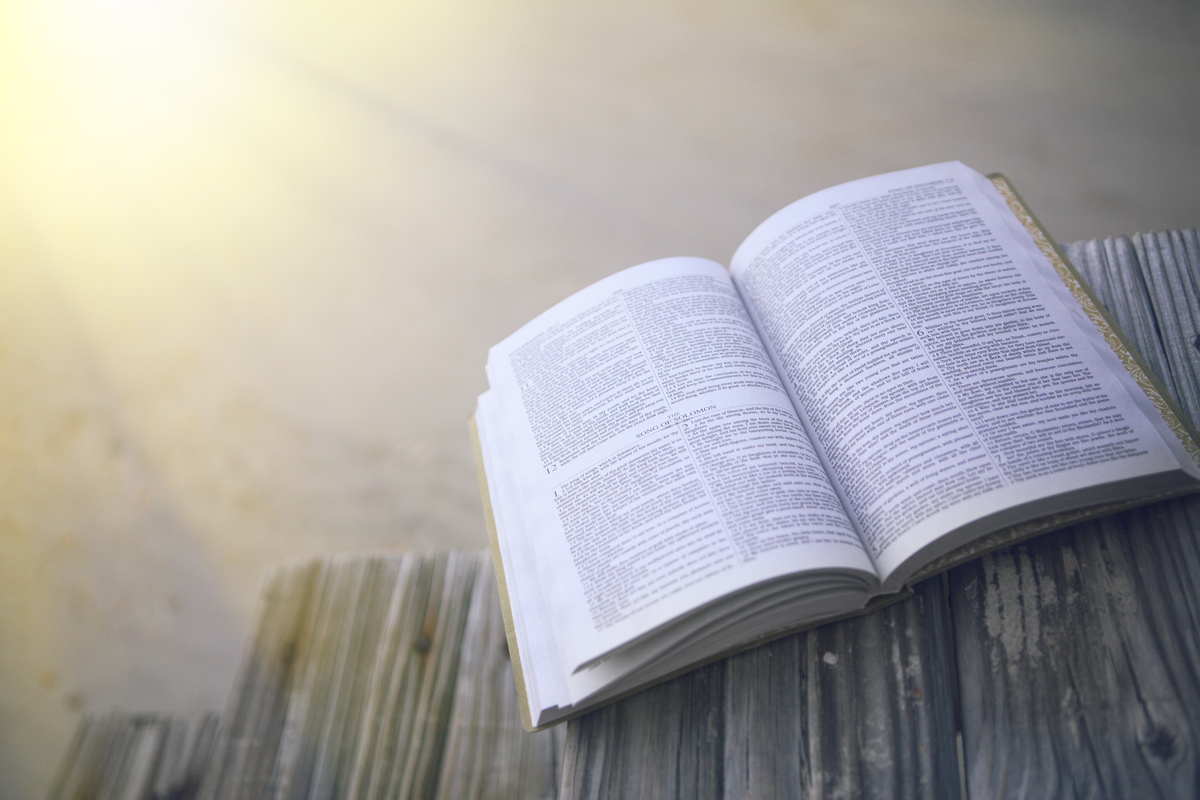 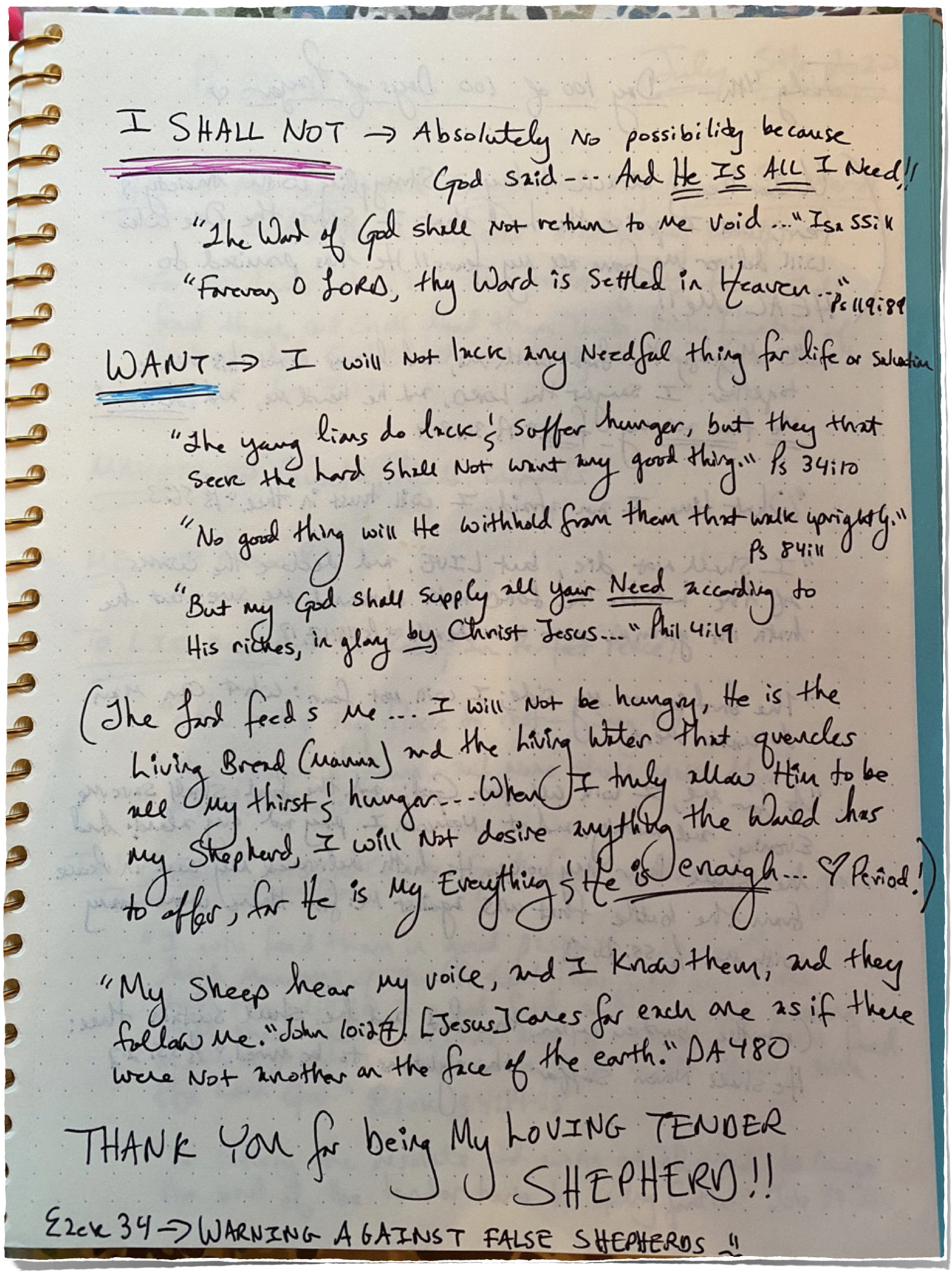 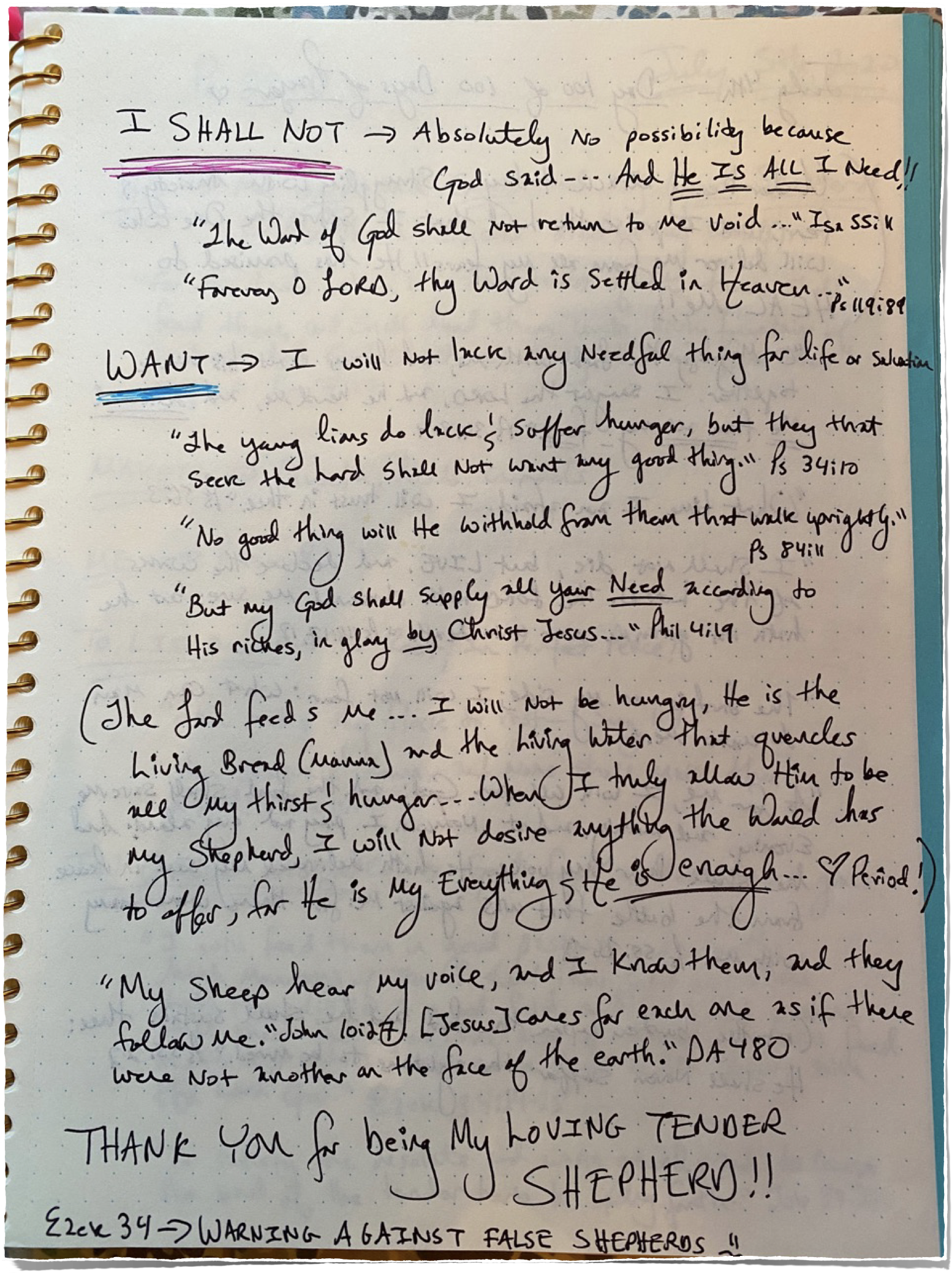 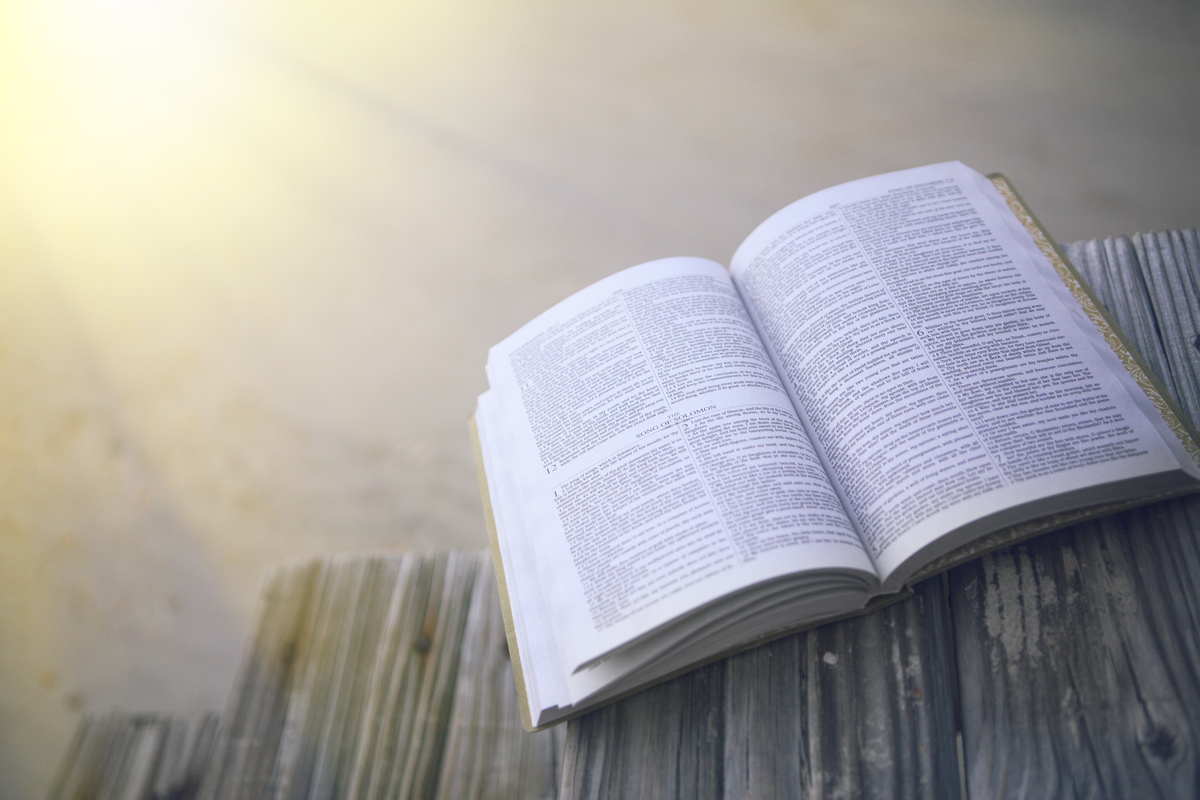 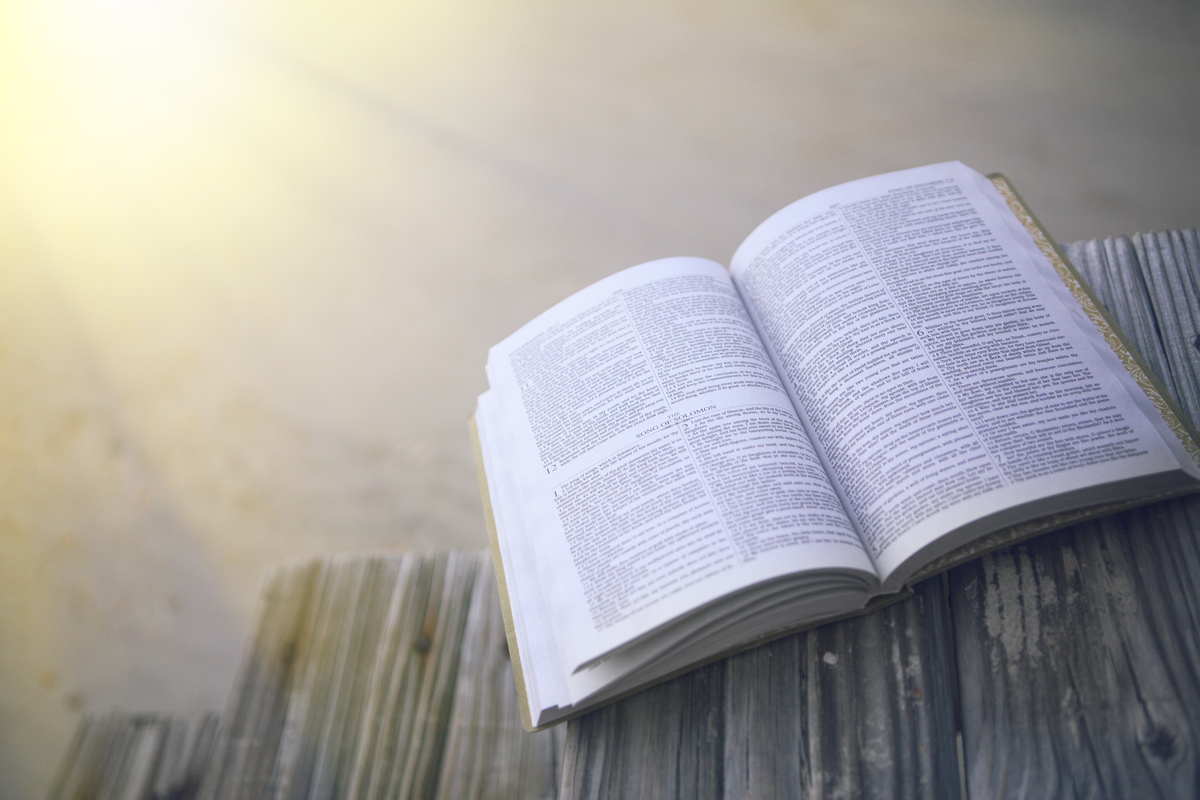 Вы приглашены к царскому праздничному столу…
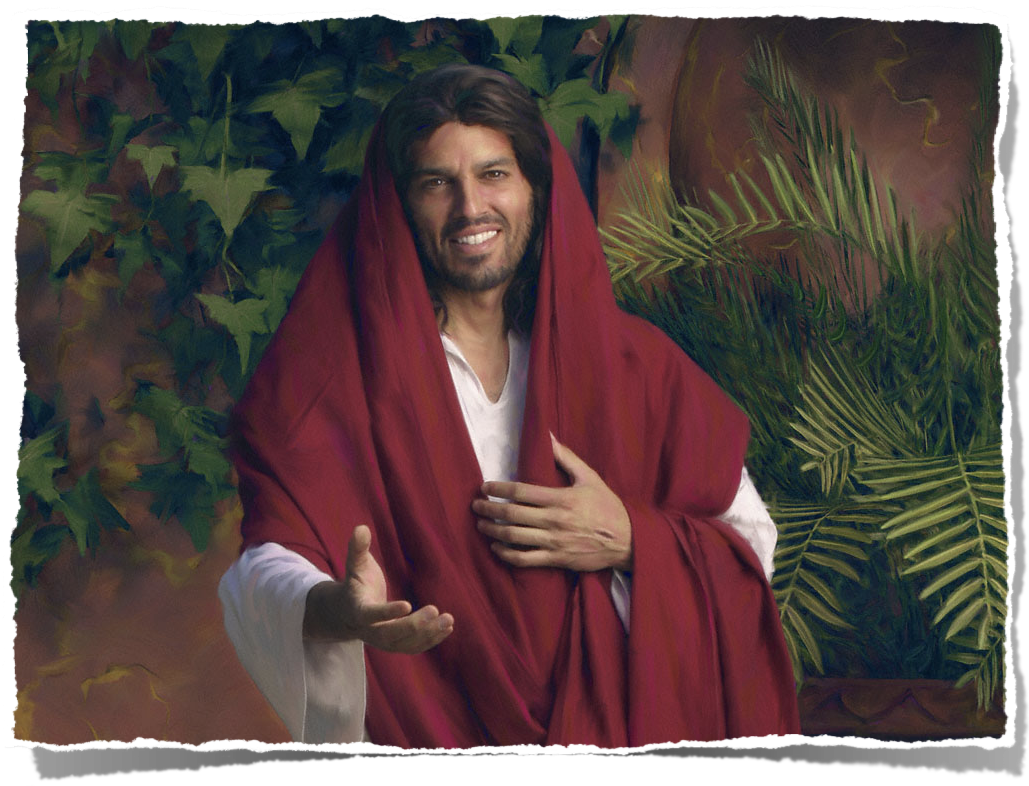 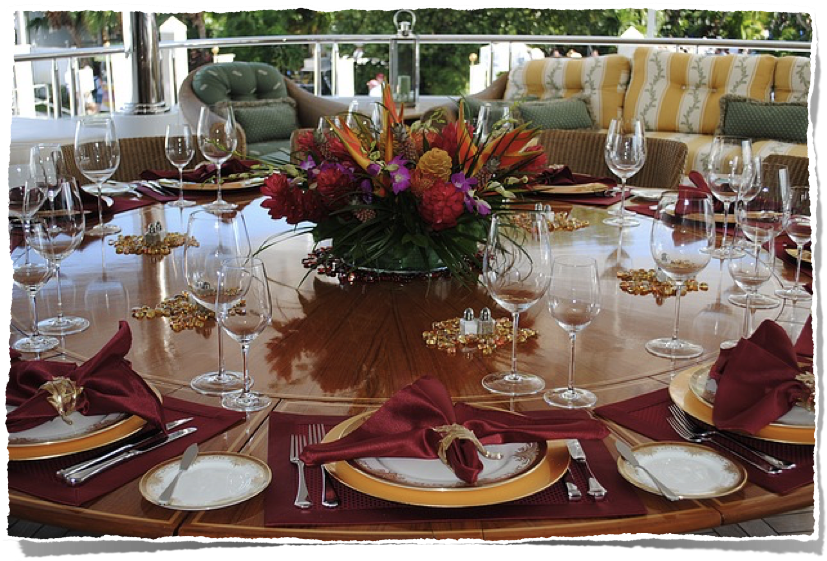 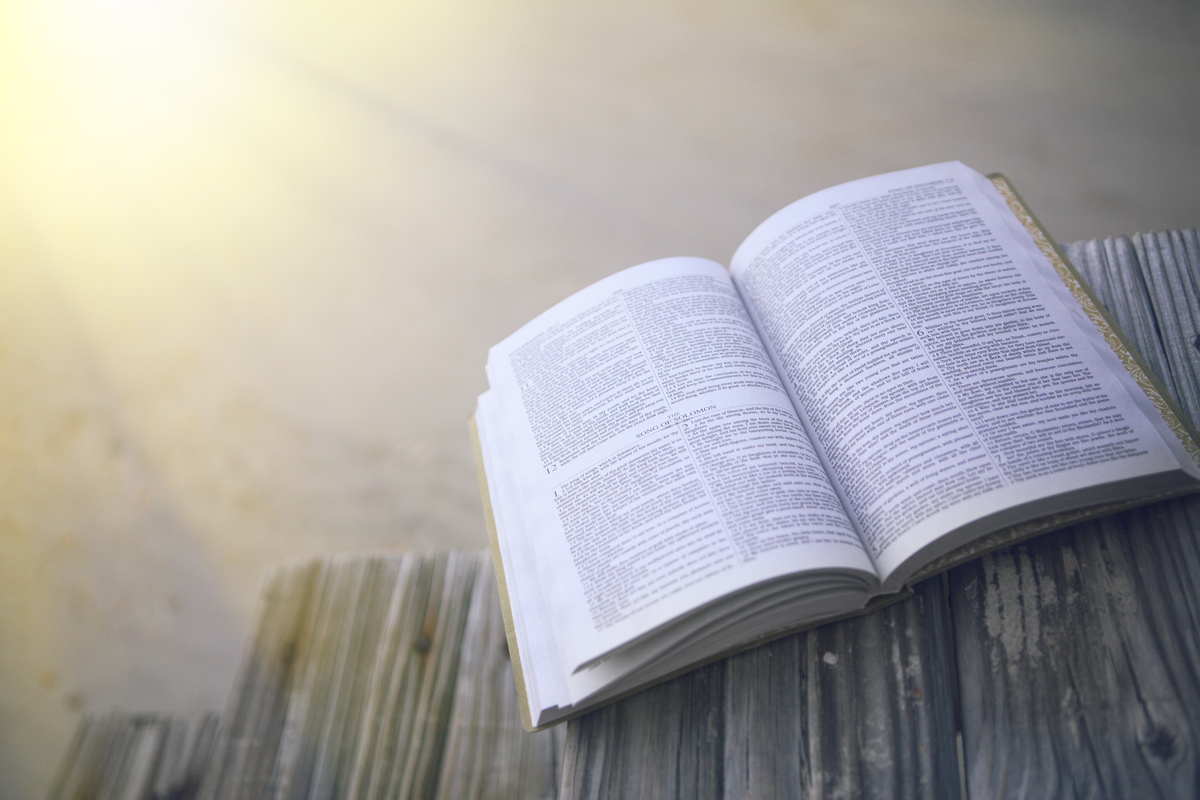 Чтобы лучше узнать Царя!
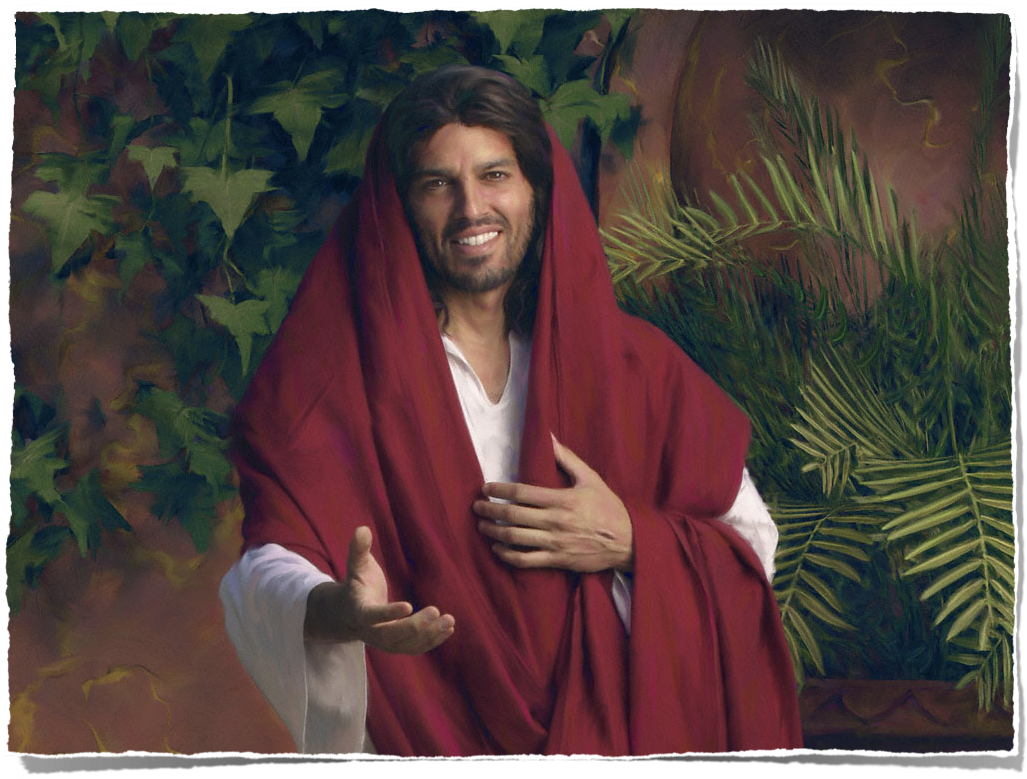 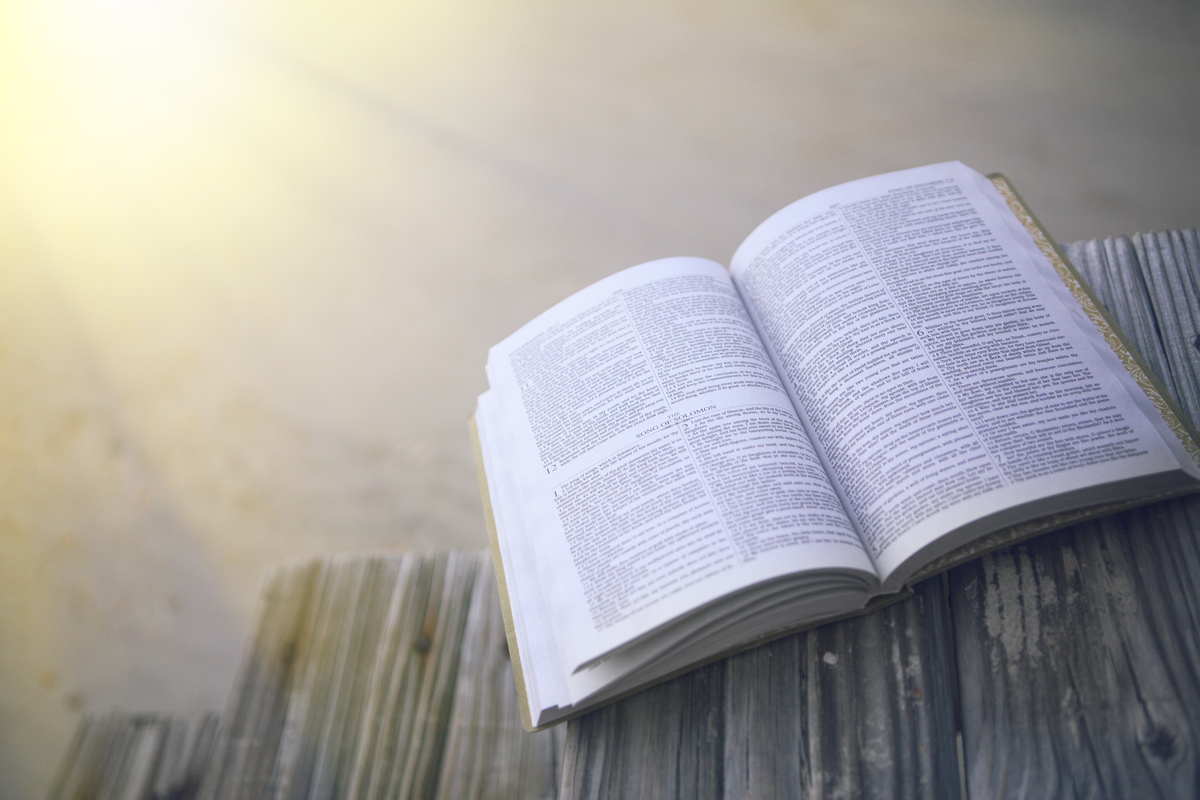 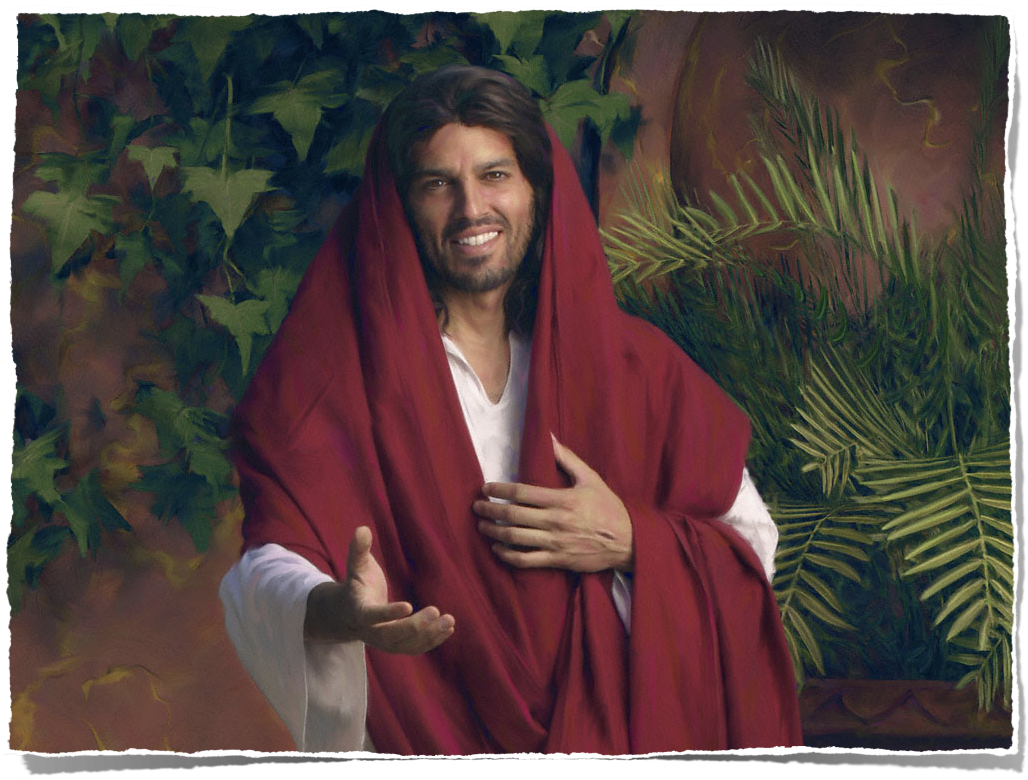 Прит. 15:15
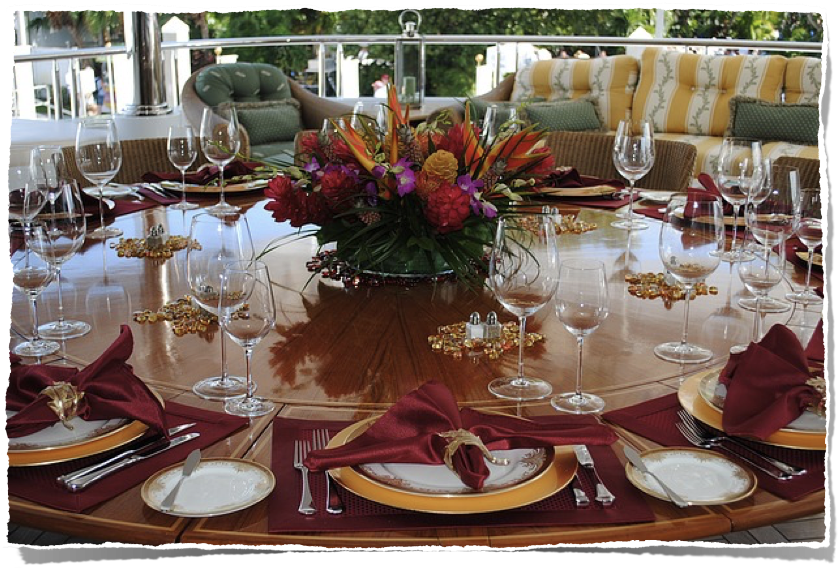 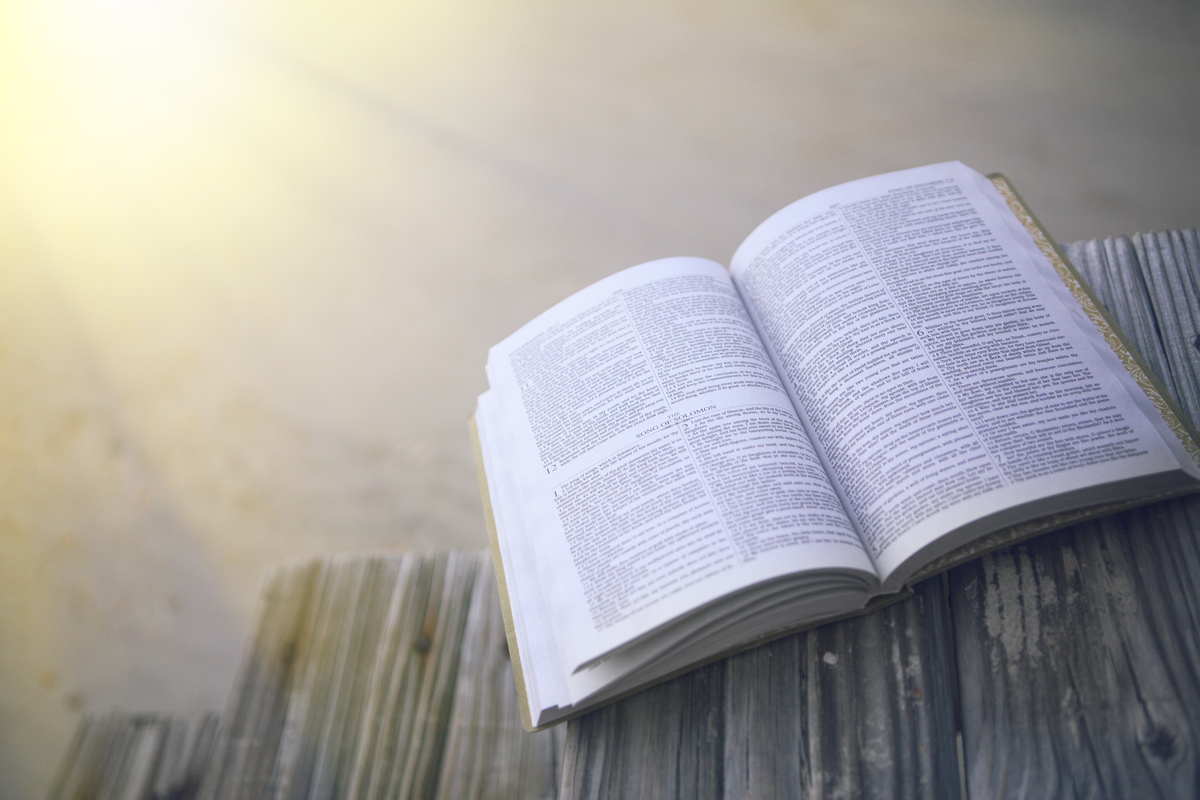 Иисус - это непрекращающееся пиршество!
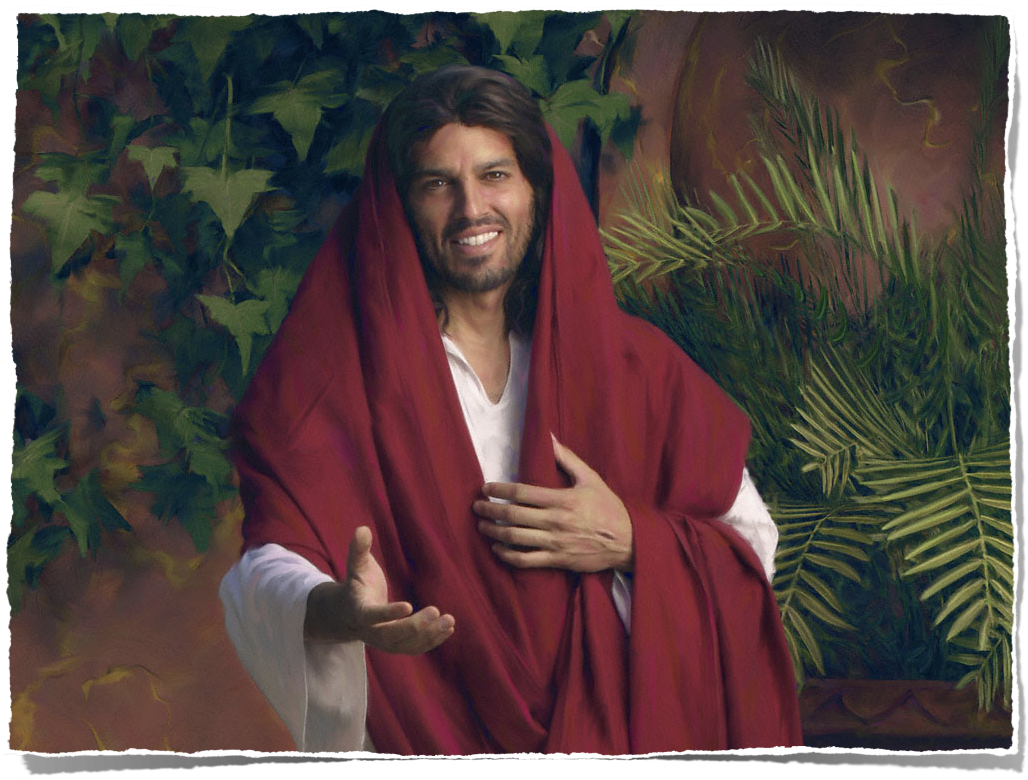 Прит. 15:15
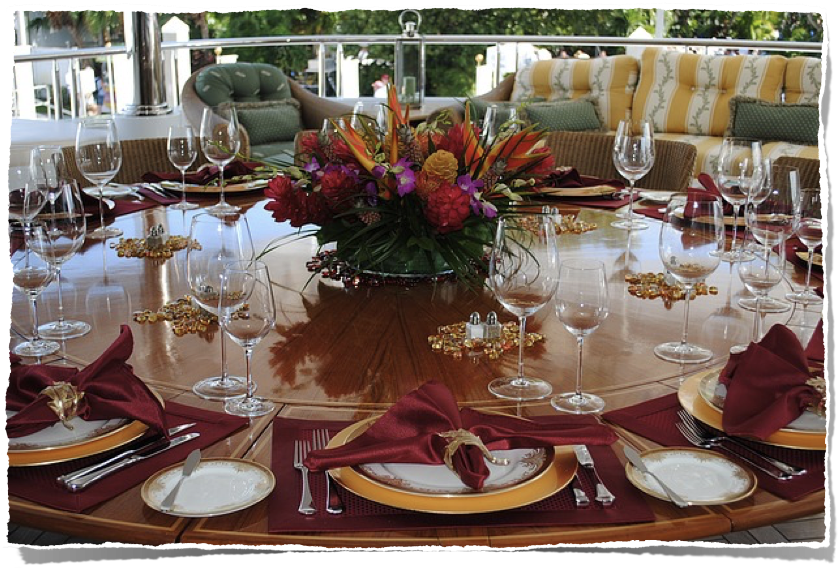 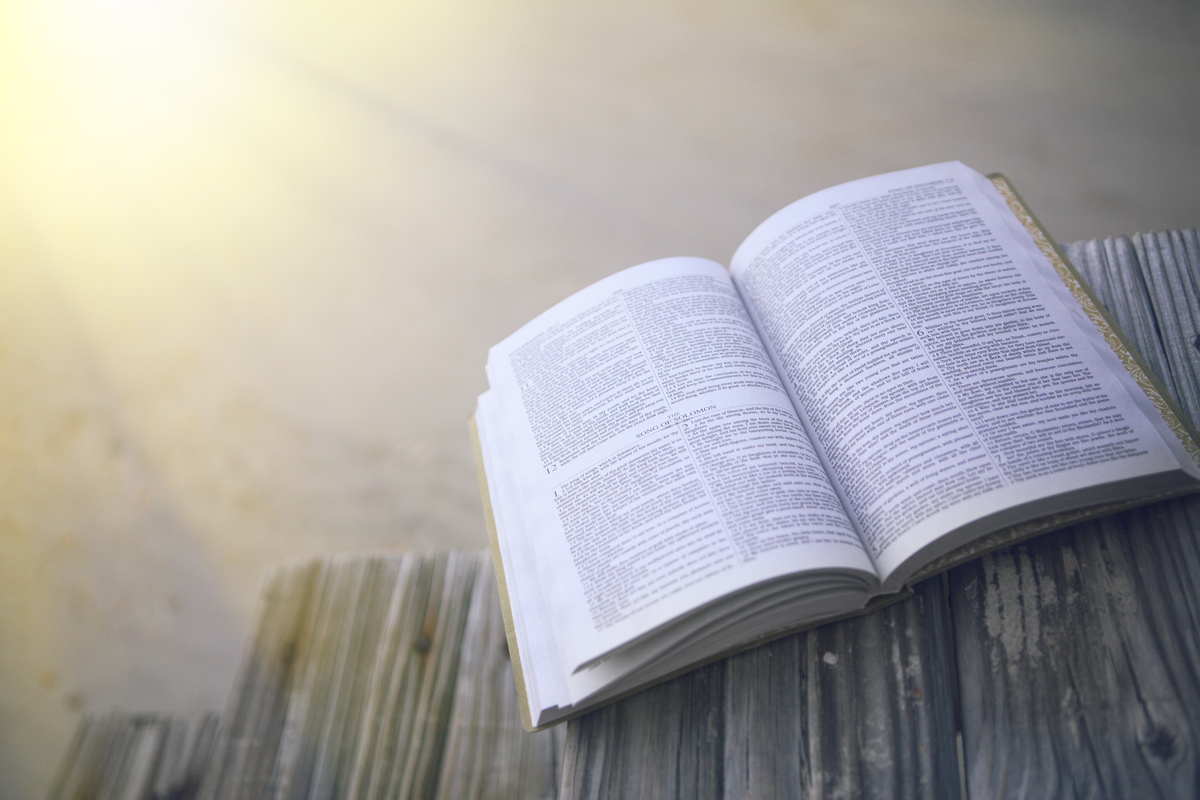 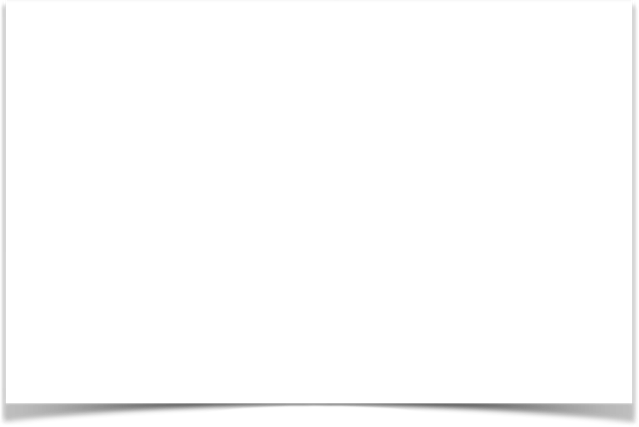 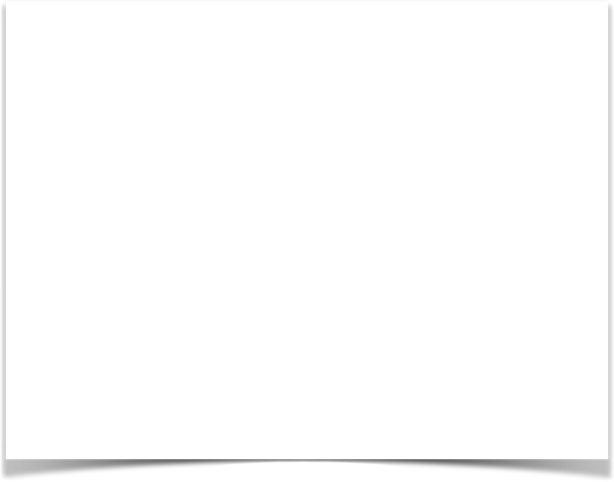 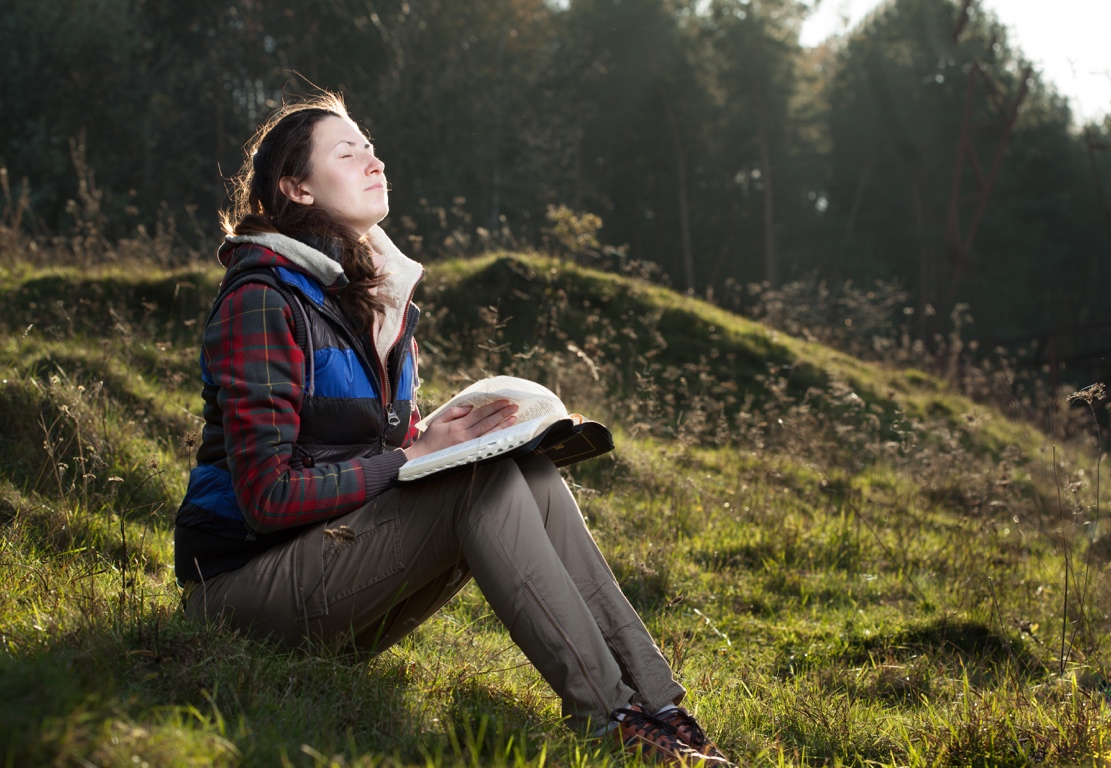 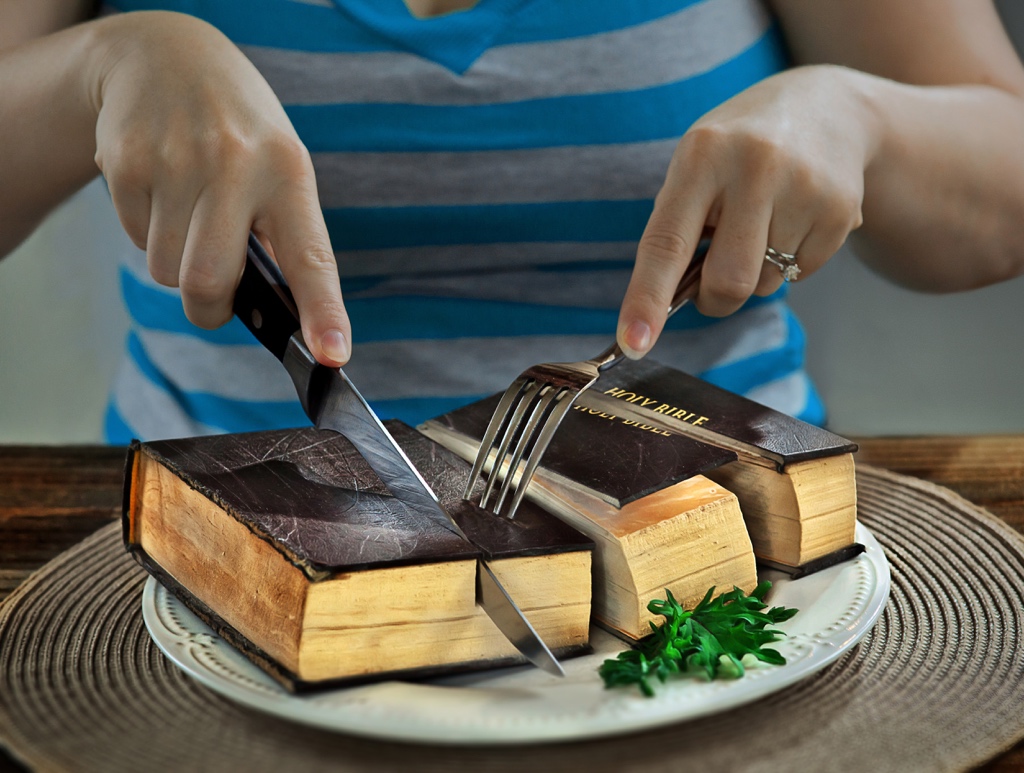 Не торопитесь во время общения с Богом!
Уделяйте время питанию!
Каждый день уделяйте время, чтобы укреплять ваше личное знакомство со Христом!
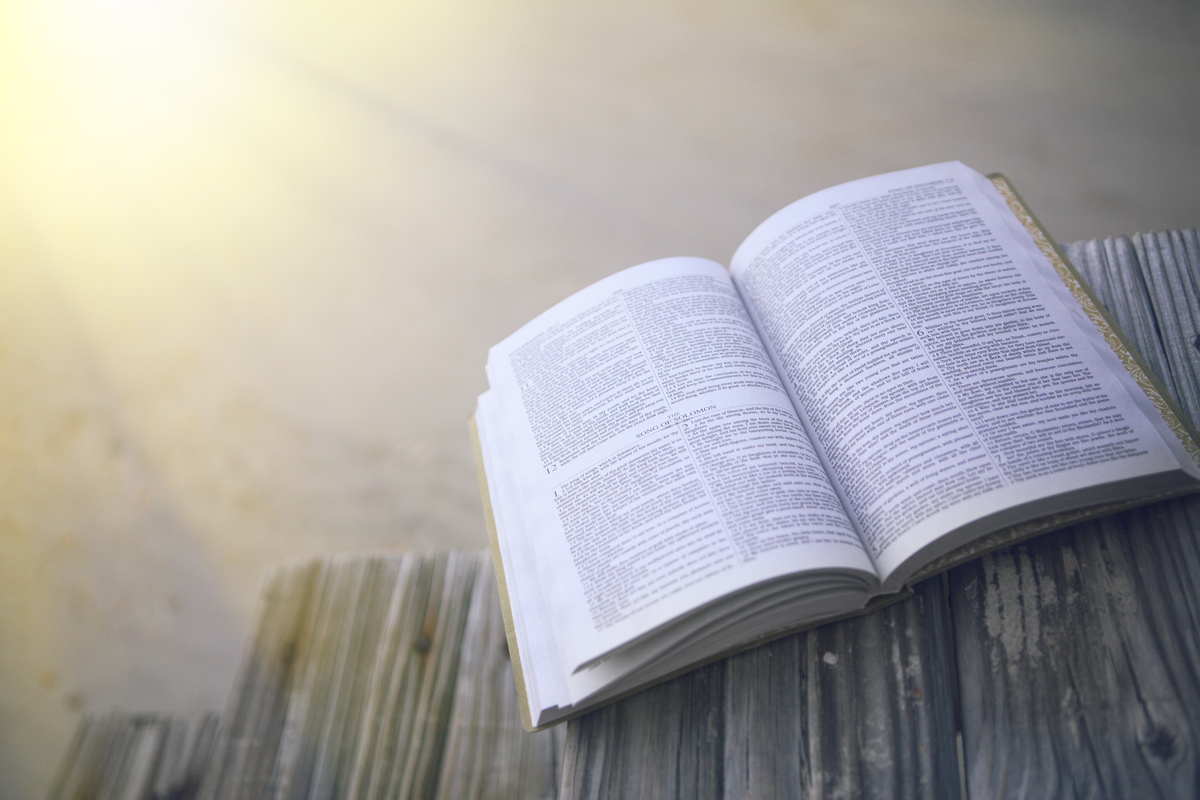 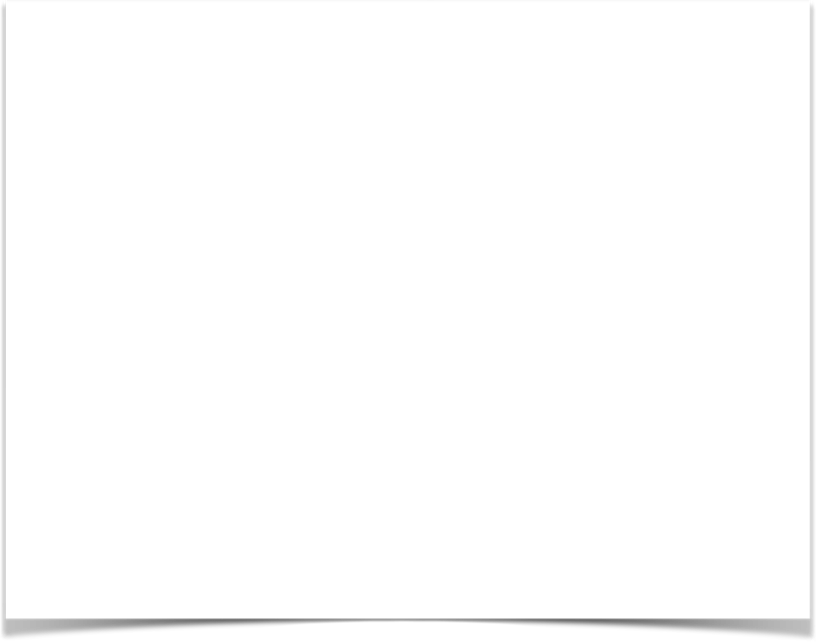 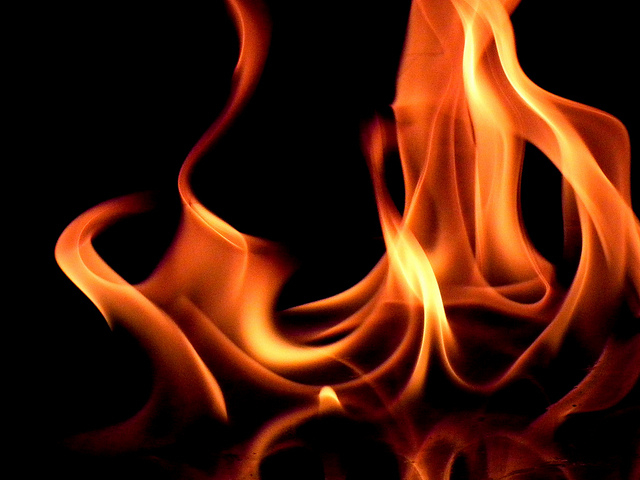 “Если бы Господь отнял сегодня от нас Святого Духа, то 95% работы нашей церкви продолжилось бы без каких либо изменений. Если же Господь отнял бы Духа Святого от первой христианской общины, то примерно 95% их работы незамедлительно бы прекратилось”.

А. В. Тозер (A.W. Tozer)
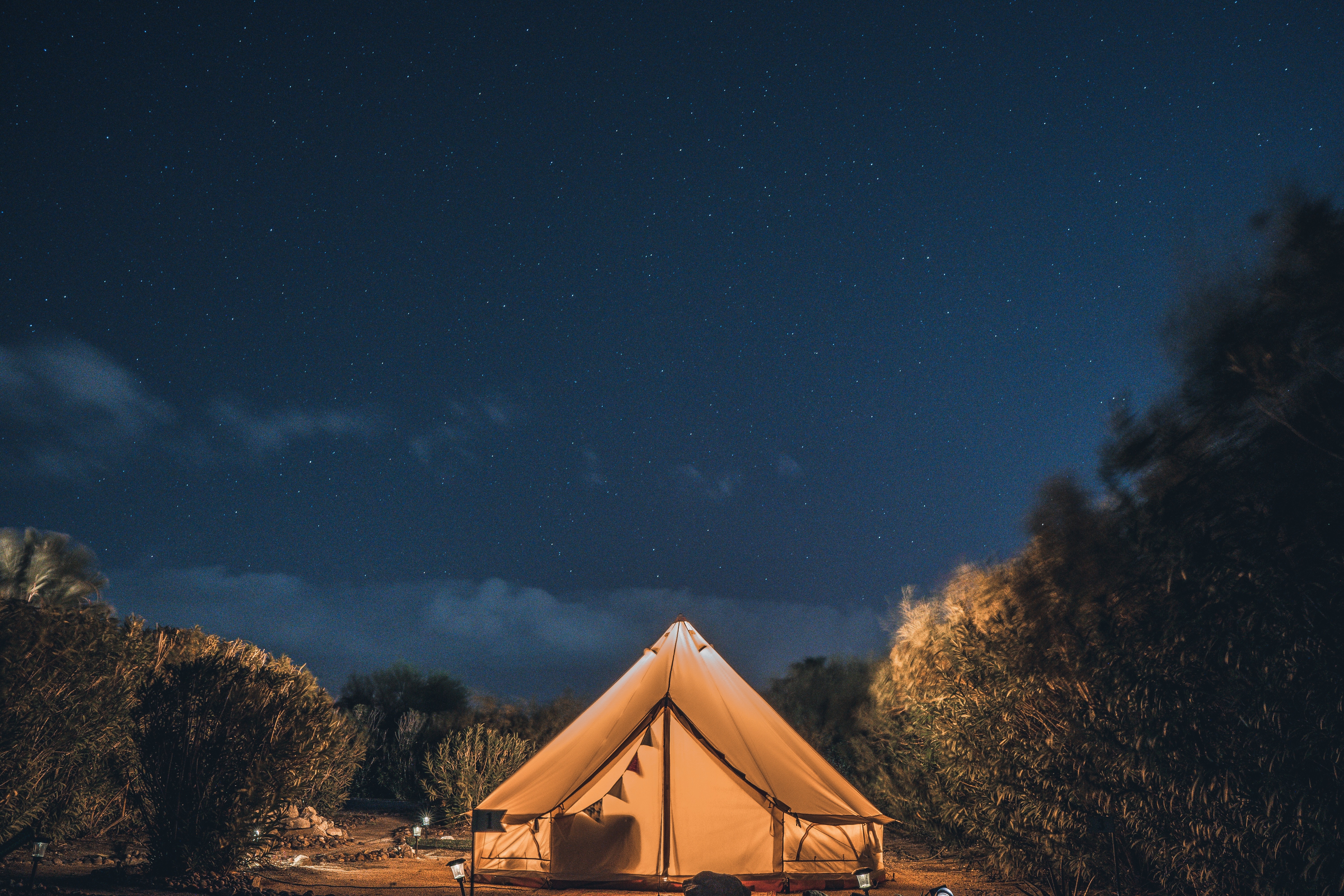 Не довольствуйтесь малым в духовных вопросах!
Ис. 55:8-9
Ефес. 3:20
Иер. 31:3
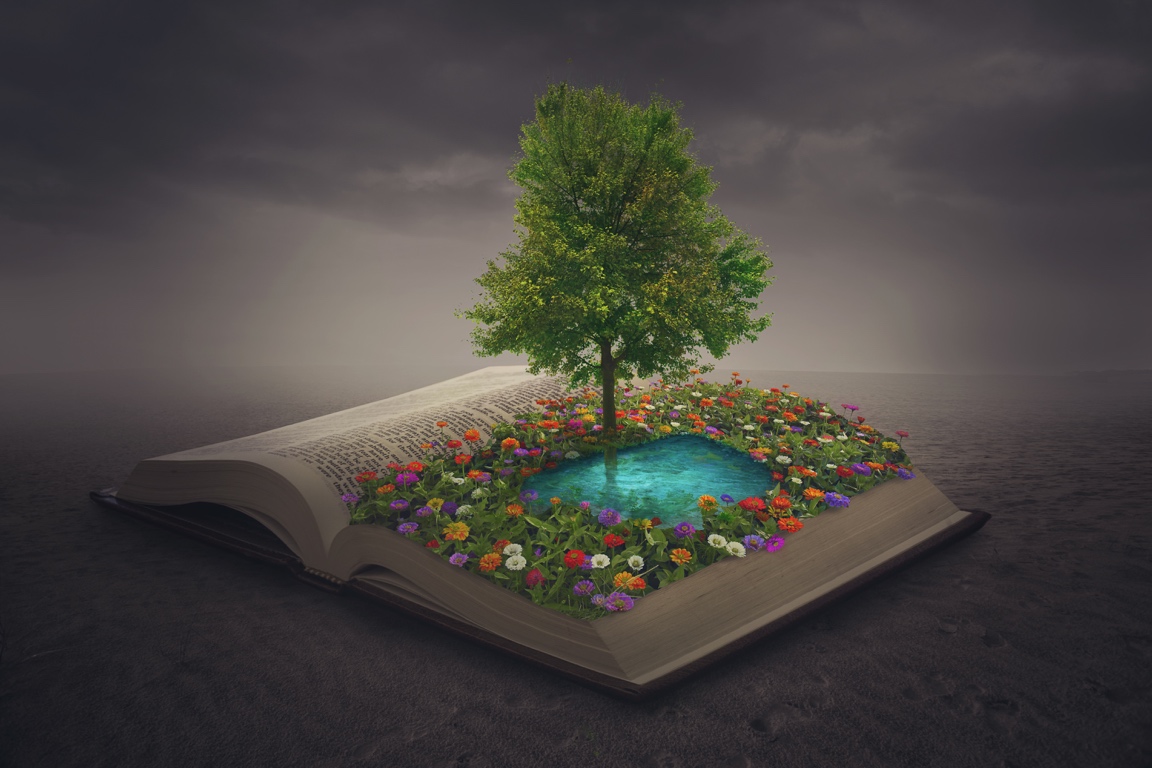 Осмельтесь просить о большем!
“И будет [она] как дерево, посаженное при потоках вод, которое приносит плод свой во время свое…”
Пс. 1:3
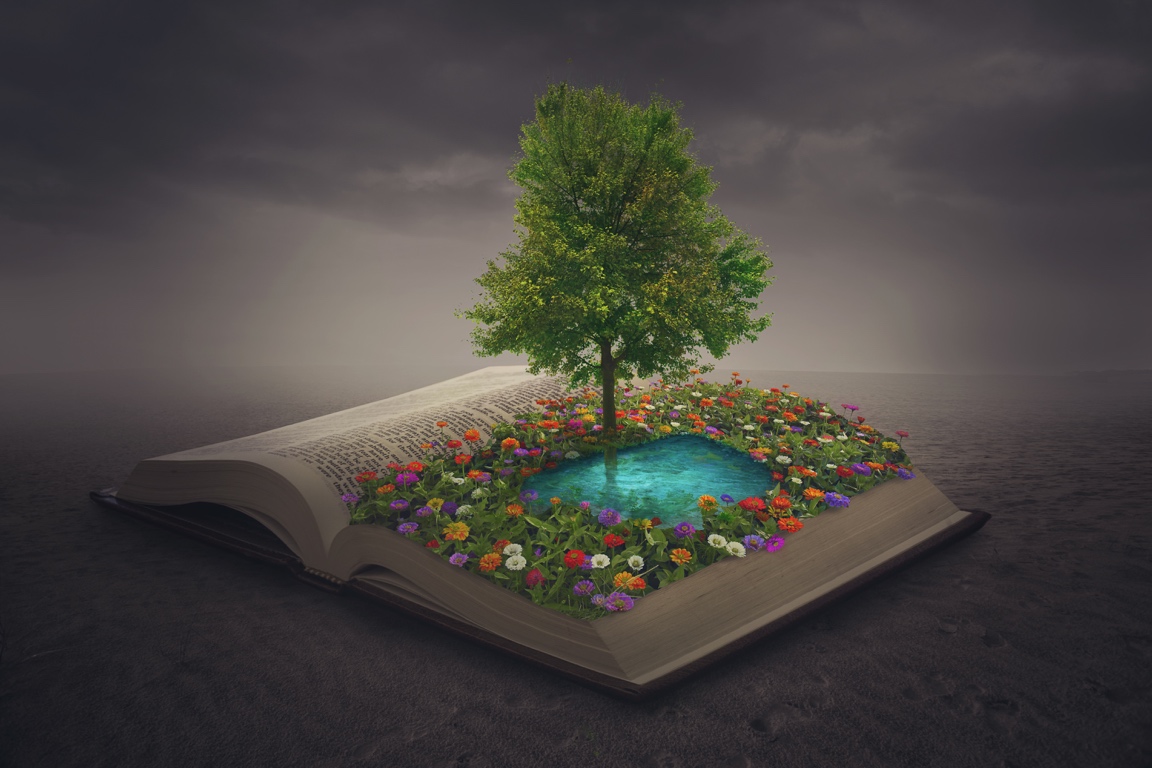 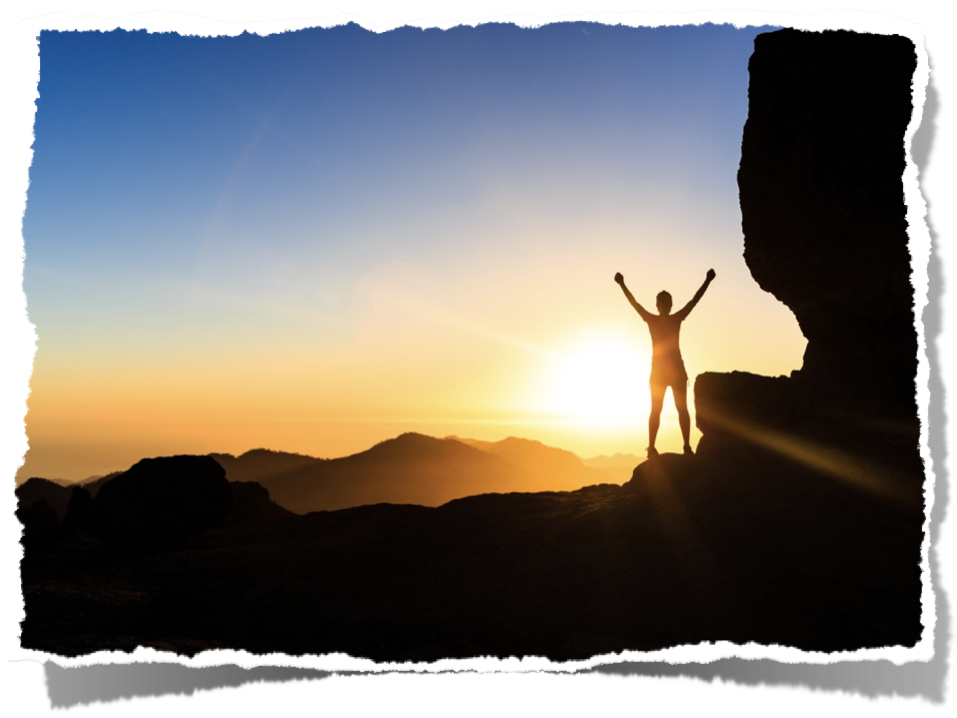 Возроди нас вновь!
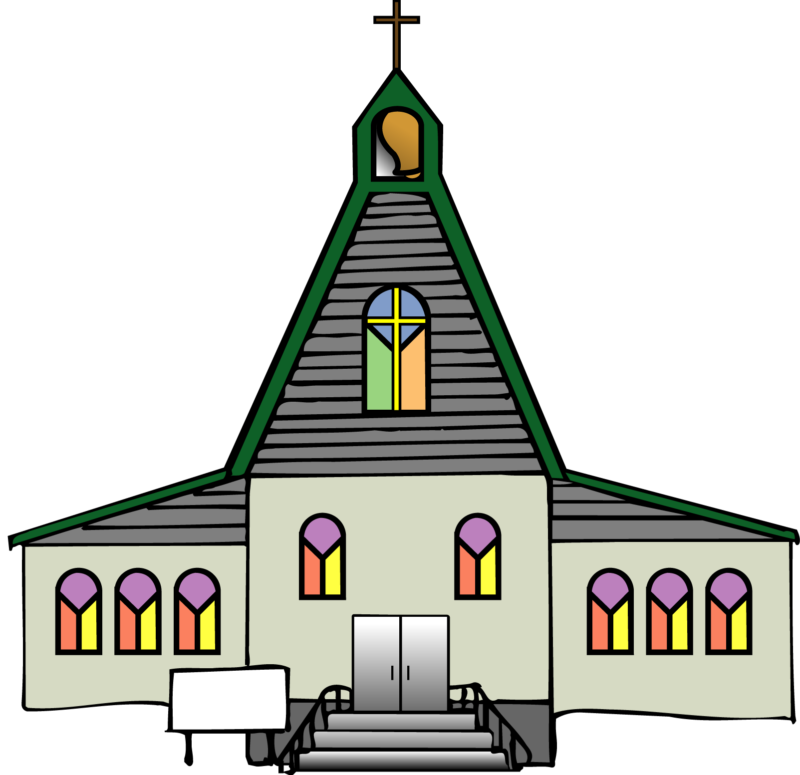 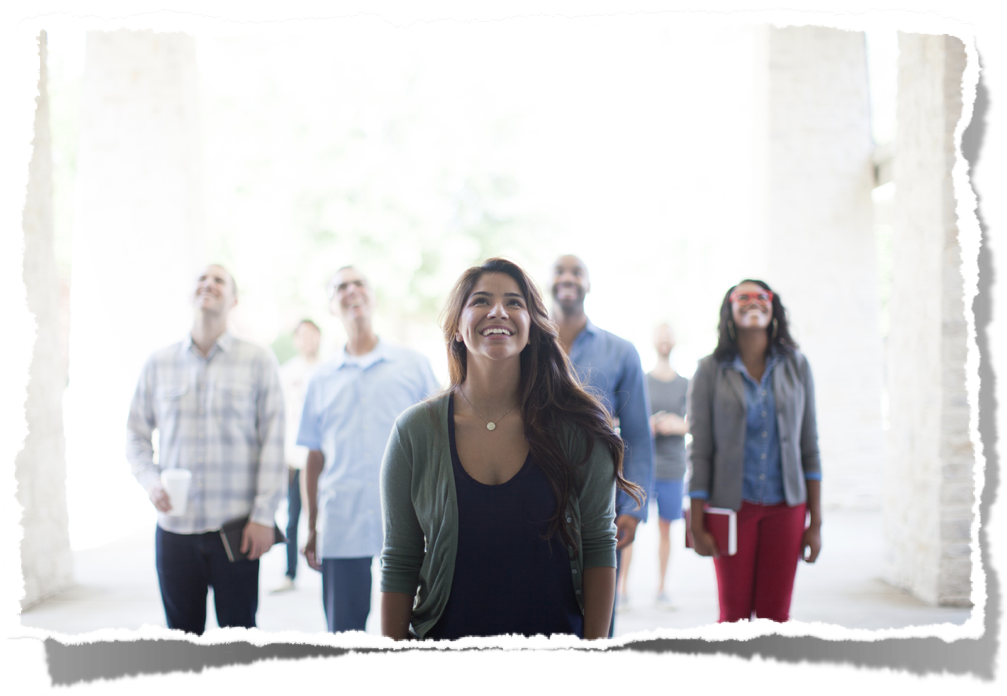 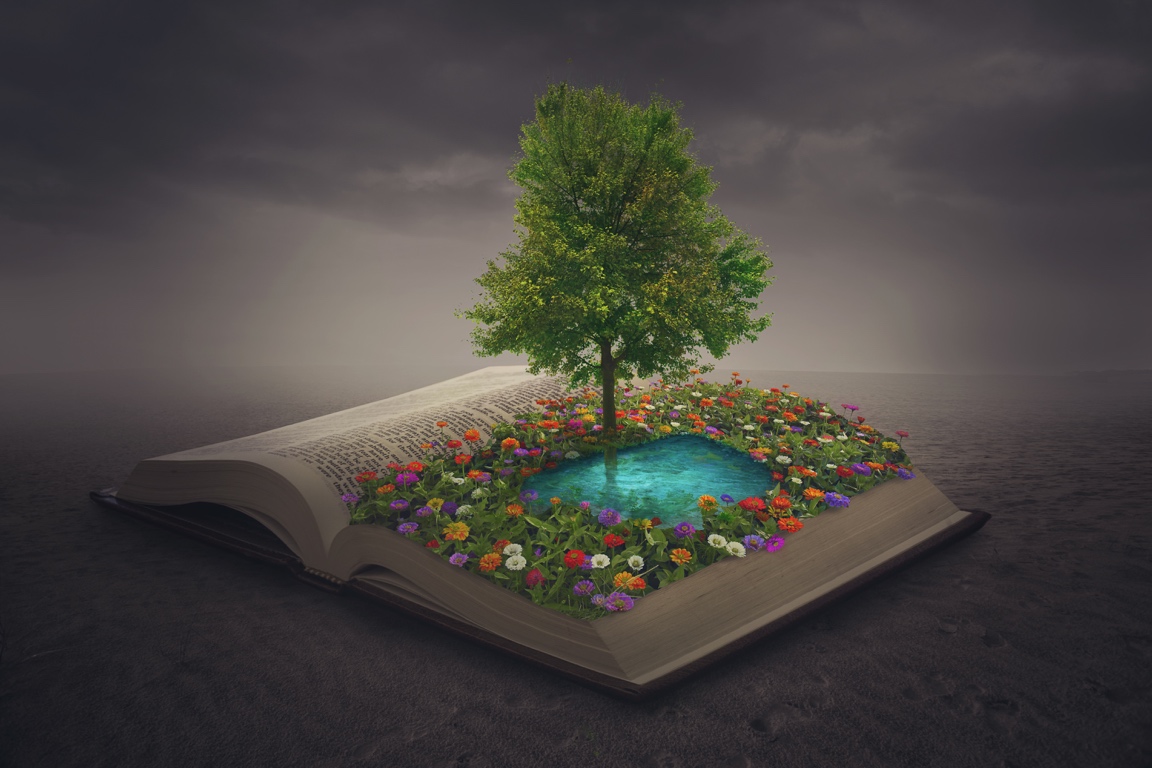 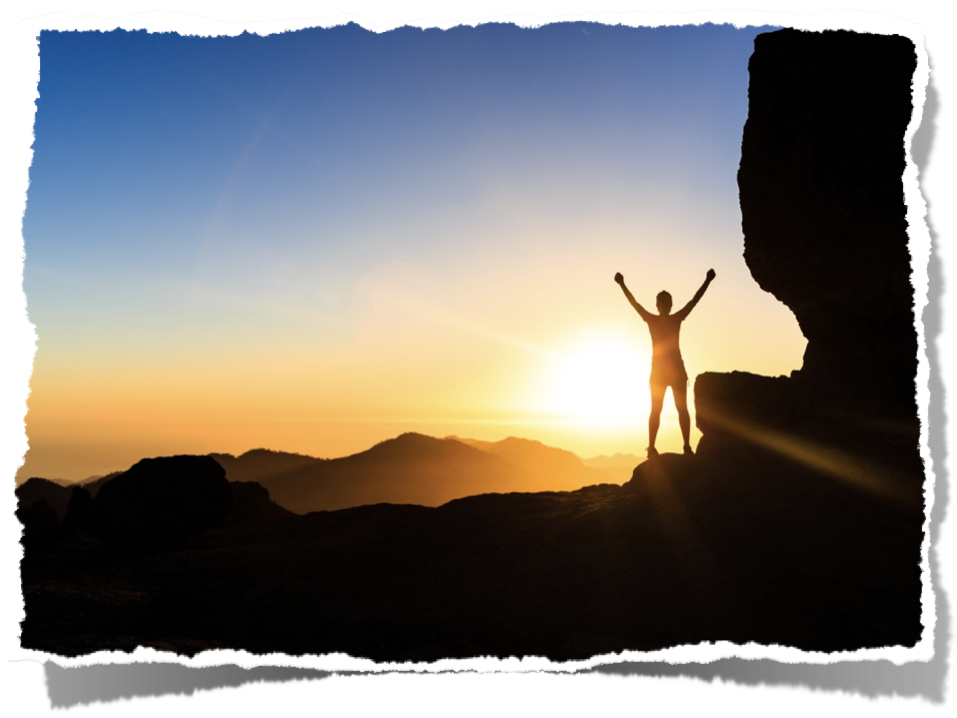 Давайте помолимся!
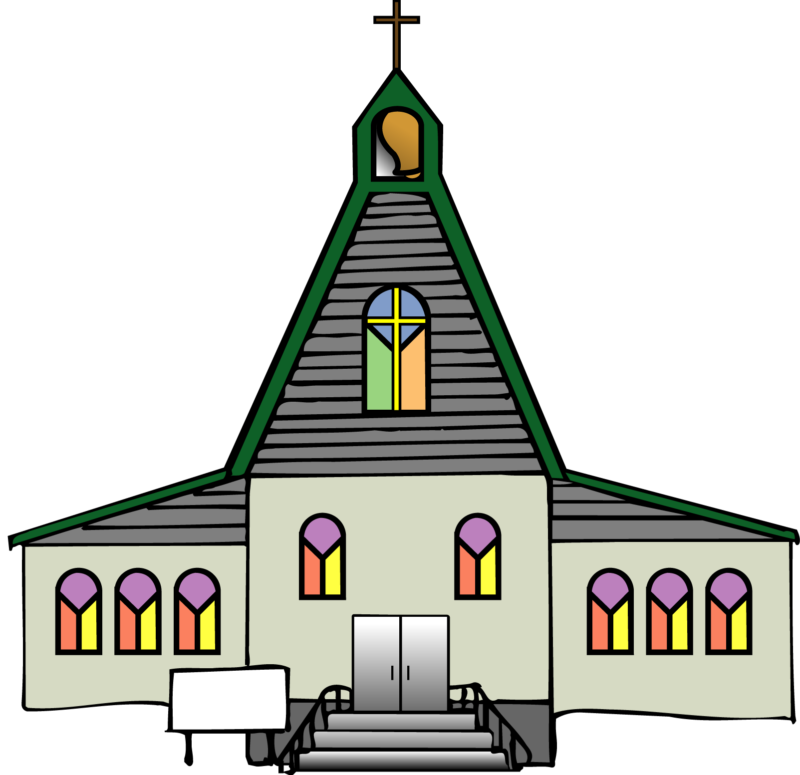 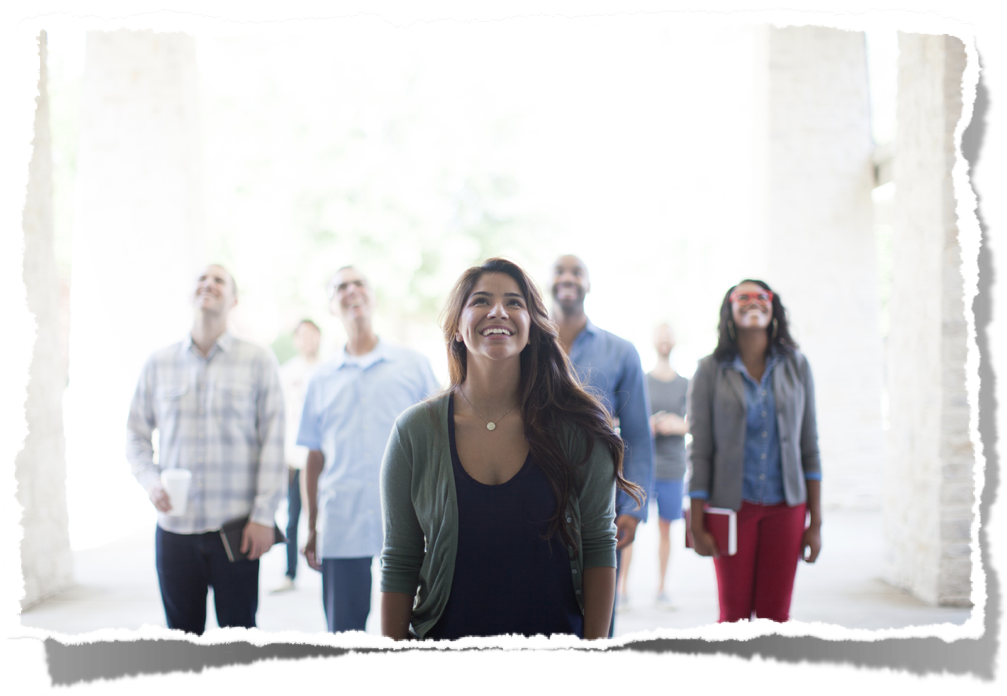 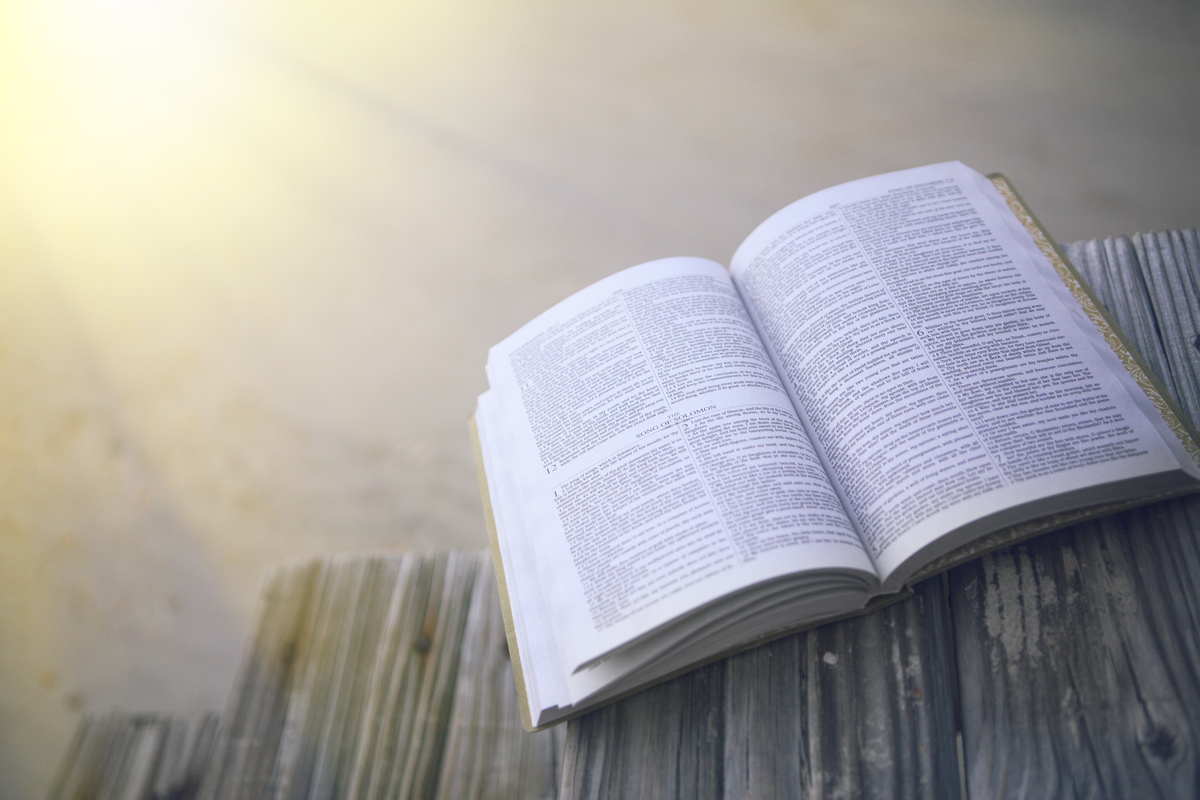 Не забудьте взять экземпляр книги
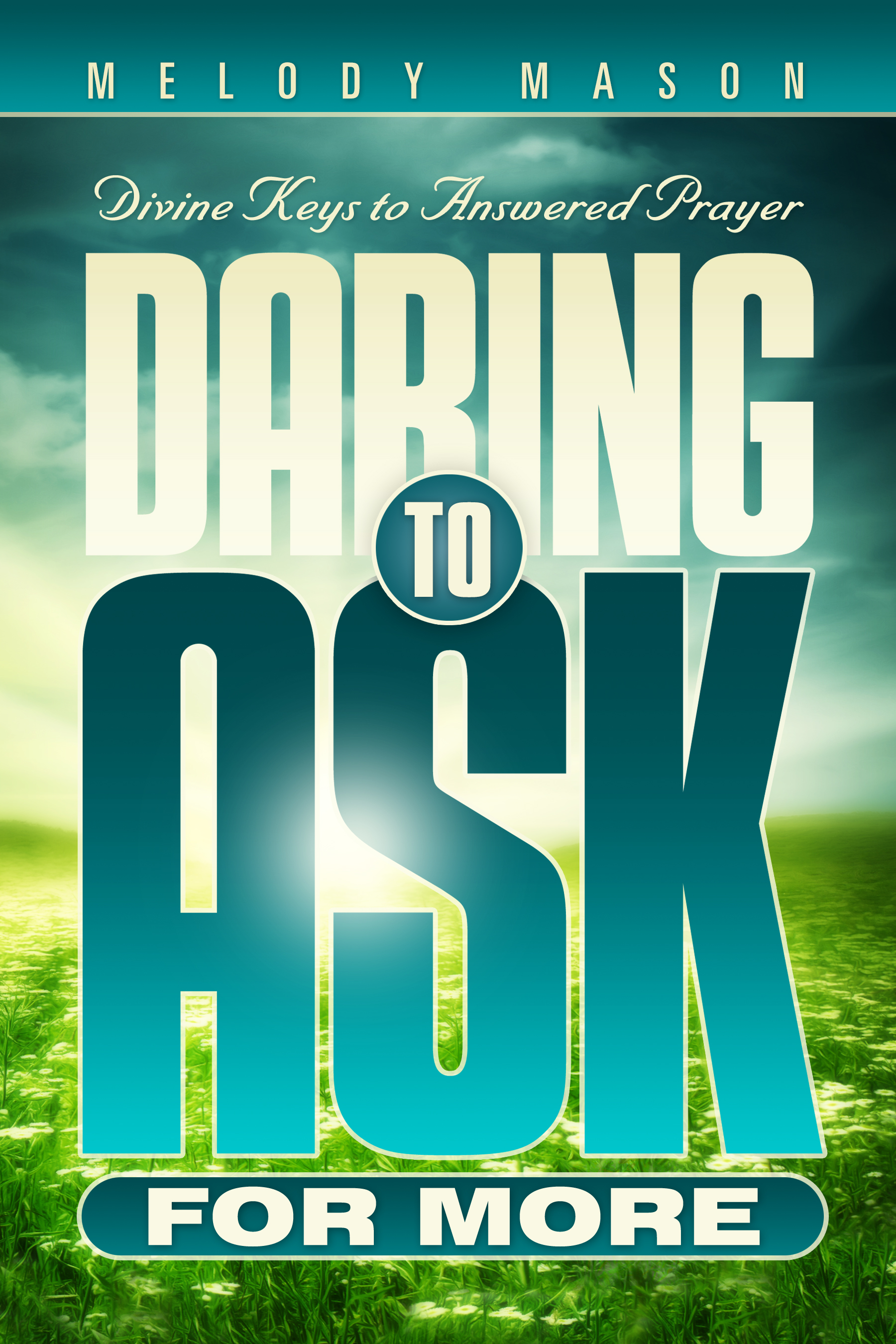